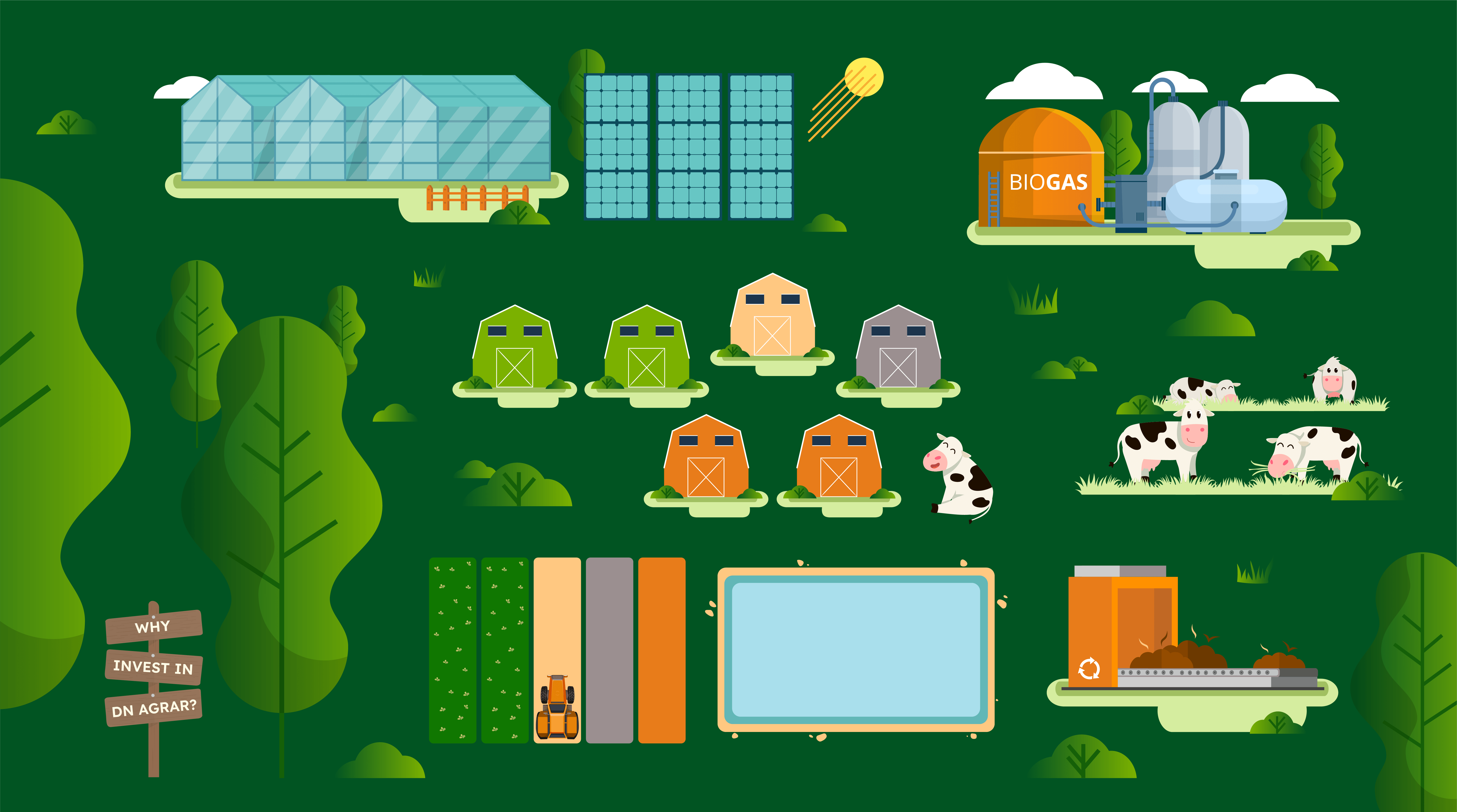 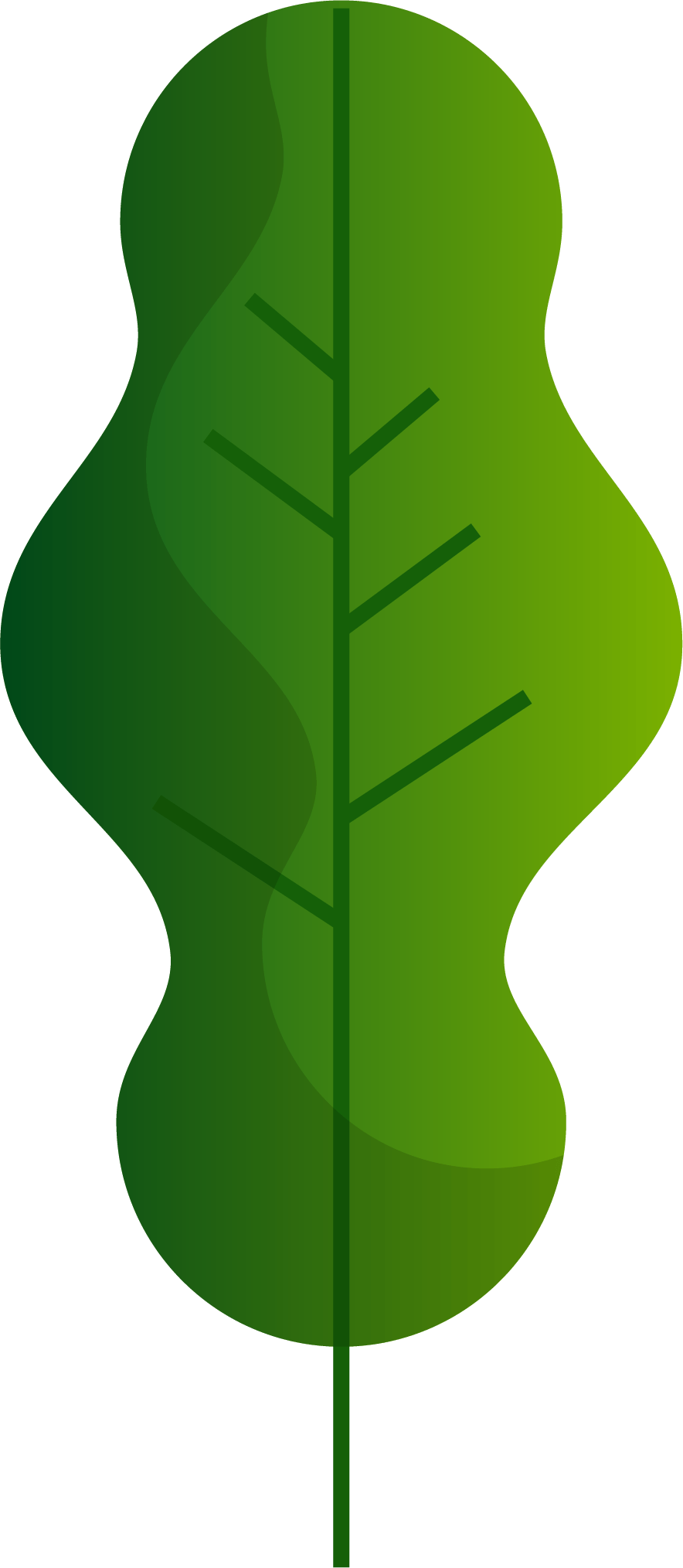 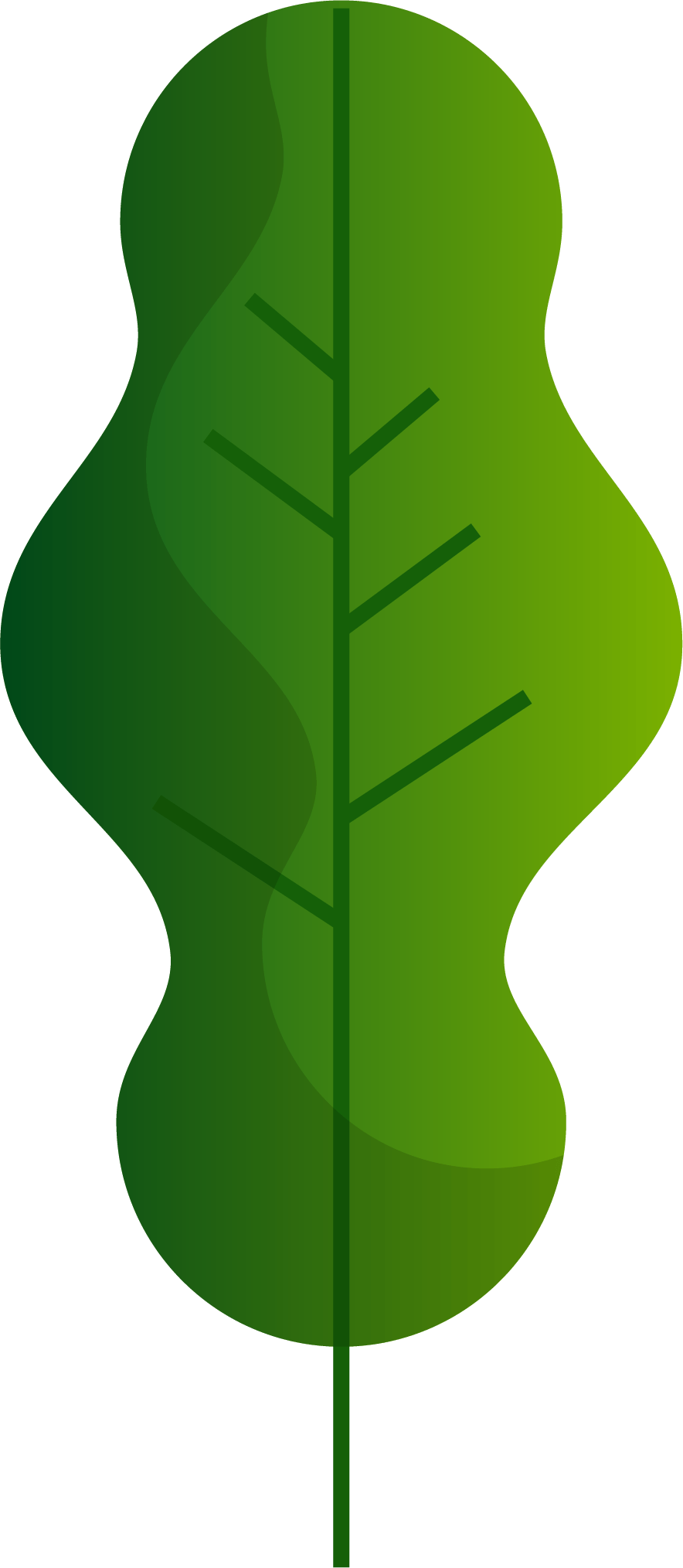 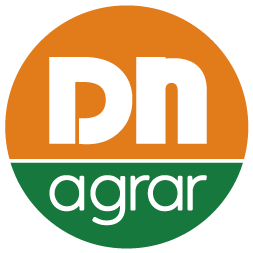 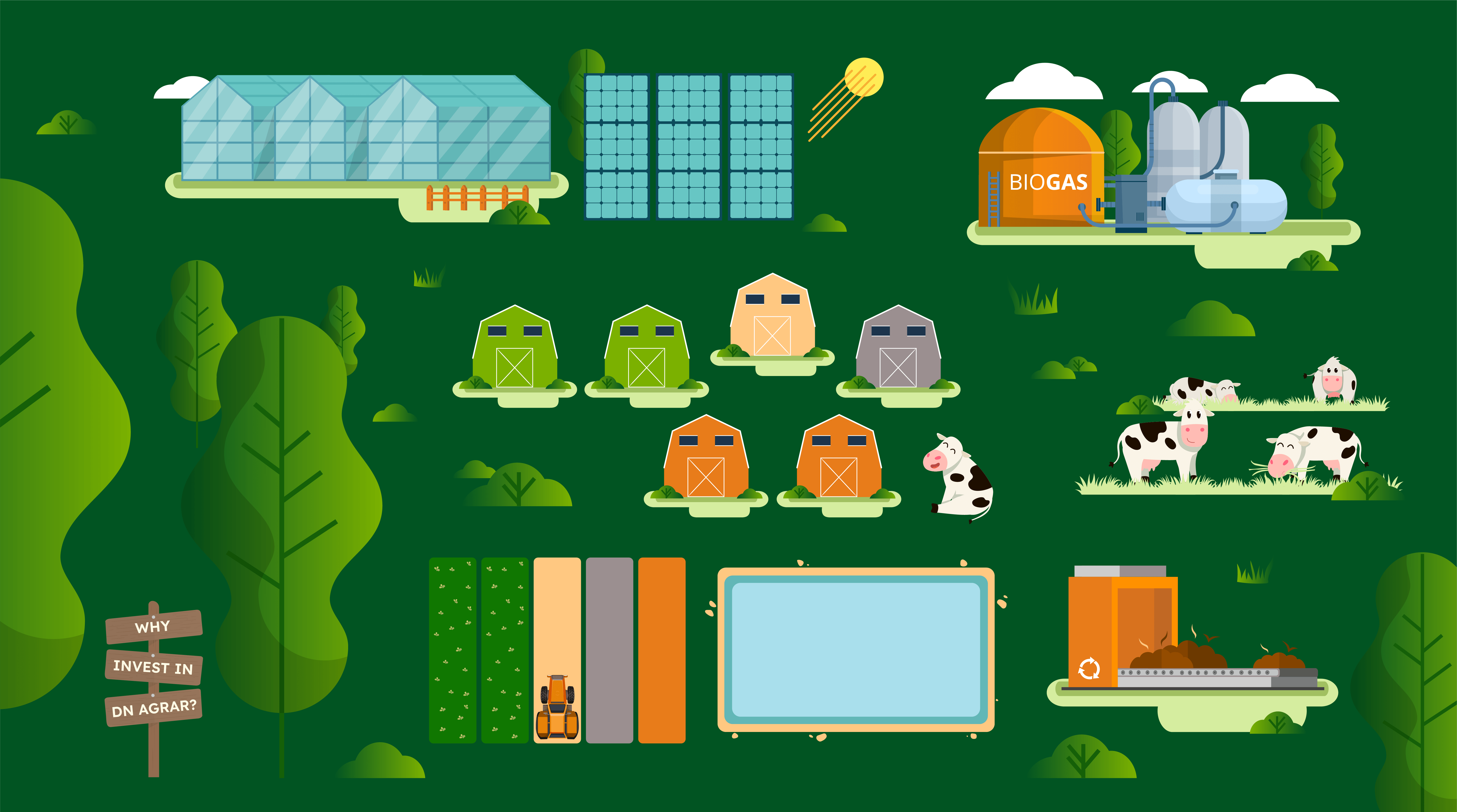 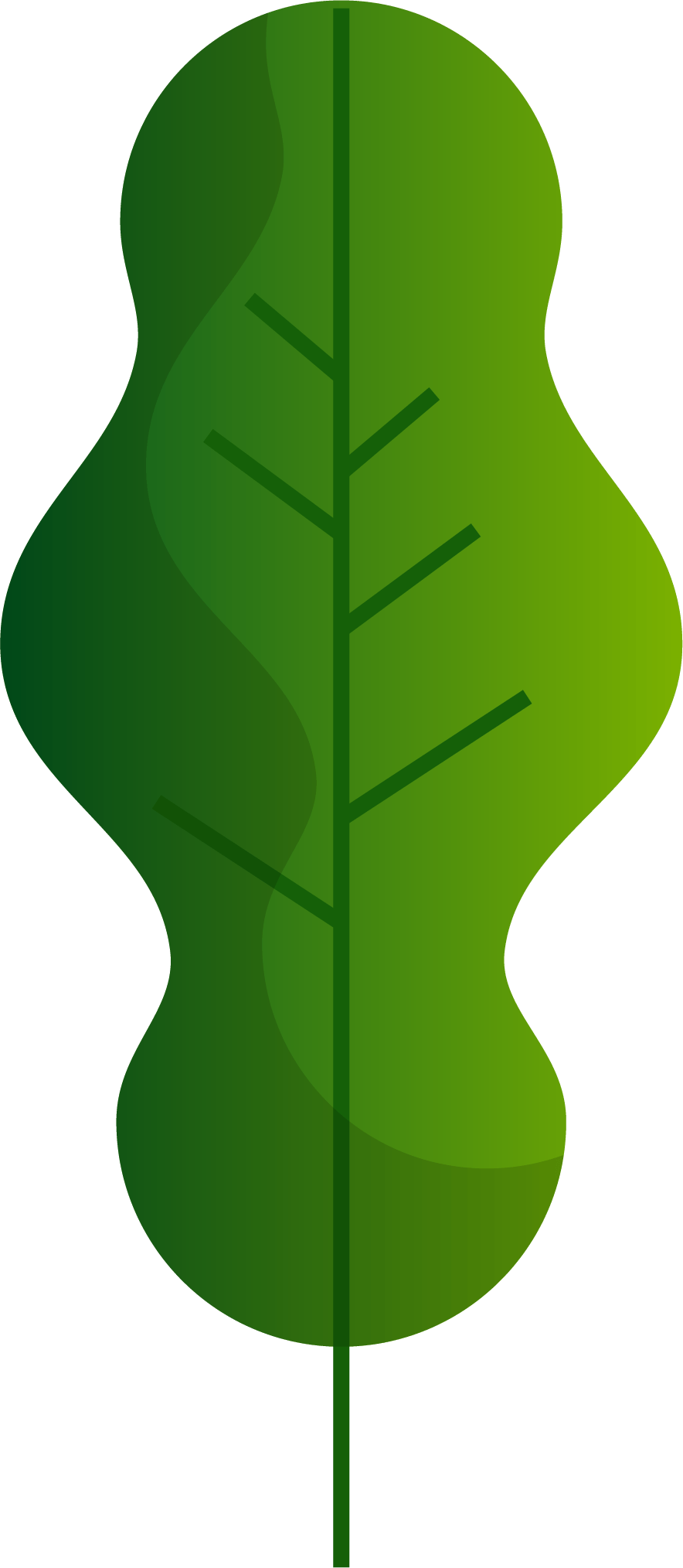 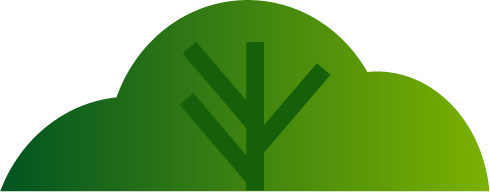 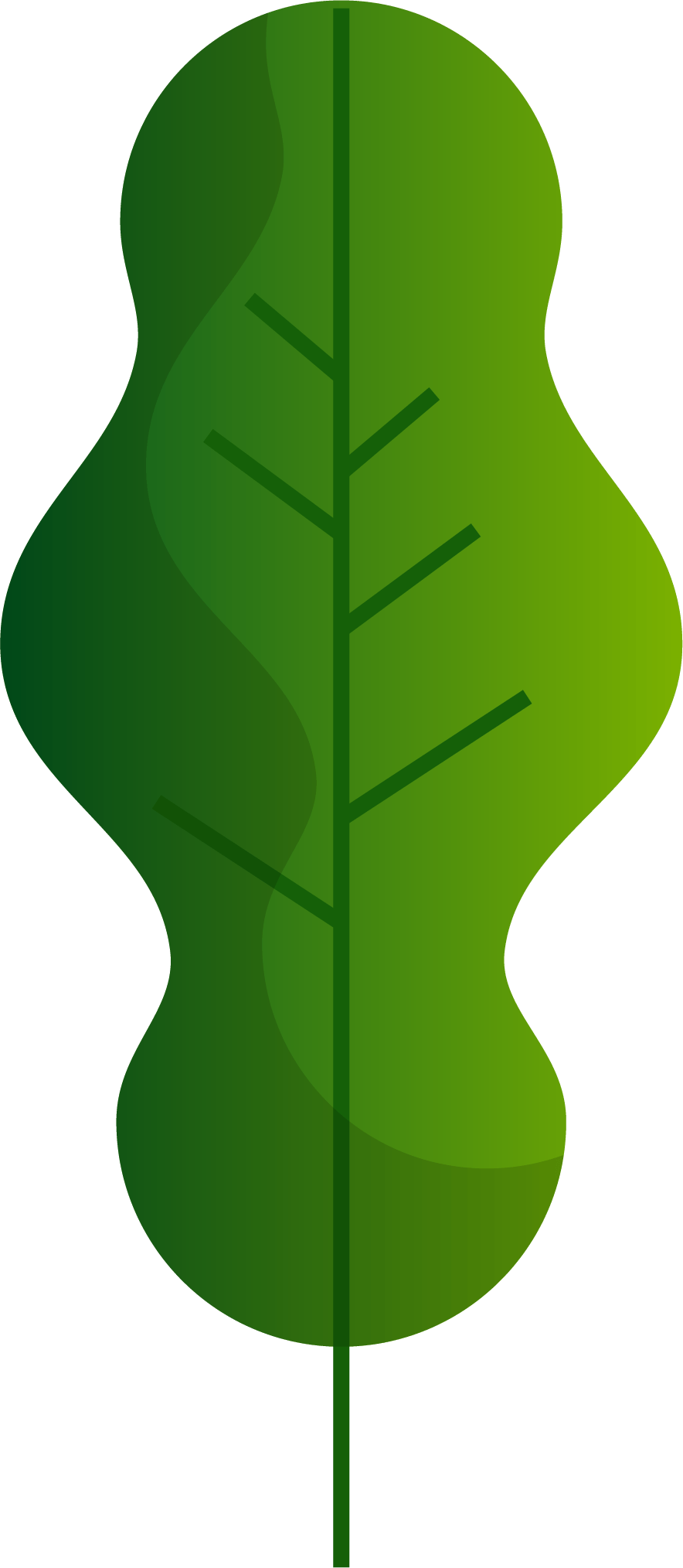 STRATEGY 2025 - 2030
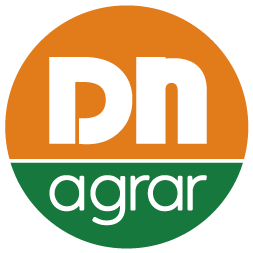 Disclaimer - Strategic Outlook 2025–2030
This presentation outlines DN AGRAR's Strategic Vision for the period 2025-2030, including four financial scenarios intended to provide insight into the management team's current outlook and ambitions for the company’s development.

The purpose of this strategic overview is to transparently communicate DN AGRAR’s medium-to-long-term direction, priorities, and investment considerations, as envisioned by the management team at the time of presentation.

It is important to note that this strategic plan, including the financial scenarios and investment goals, does not constitute a commitment or guarantee that all objectives will be fully realized or implemented.

The strategy represents a forward-looking vision that is inherently subject to risks, uncertainties, and evolving market conditions.
Assumptions underpinning the scenarios may be impacted by a range of external factors, including but not limited to macroeconomic developments, agricultural market dynamics, climate conditions, political shifts, and legislative or regulatory changes in Romania and globally.

DN AGRAR is committed to maintaining an agile and adaptive strategic approach. The strategy will be reviewed on a regular basis and formally updated at least once per year to ensure alignment with emerging trends, stakeholder interests, and the broader operating environment.

We emphasize that the ongoing monitoring and refinement of our strategic direction is essential to safeguarding the long-term interests of our investors and all stakeholders, while striving to maximize sustainable value creation.

Investors are advised to interpret this document as a dynamic framework subject to ongoing evaluation rather than a definitive roadmap.
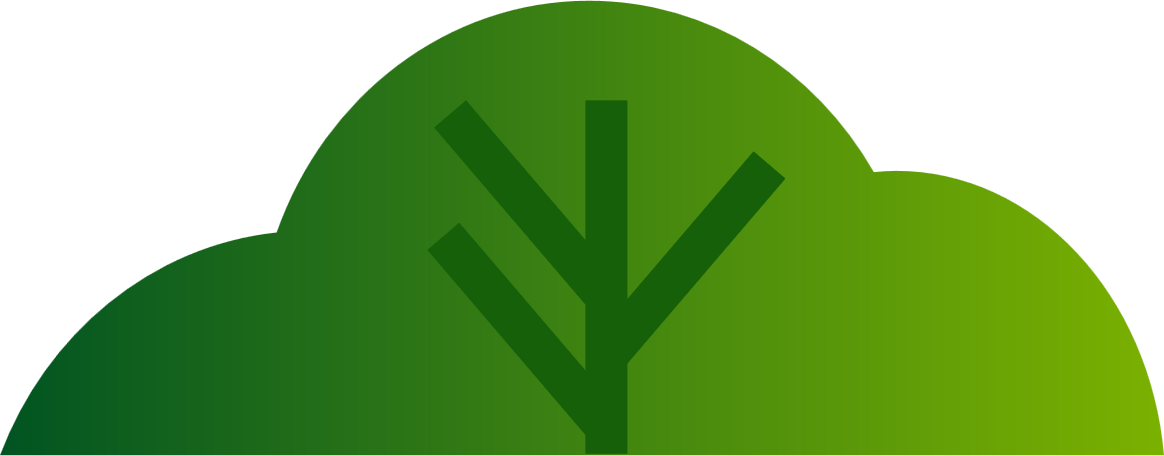 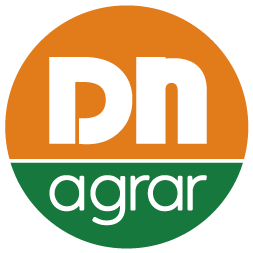 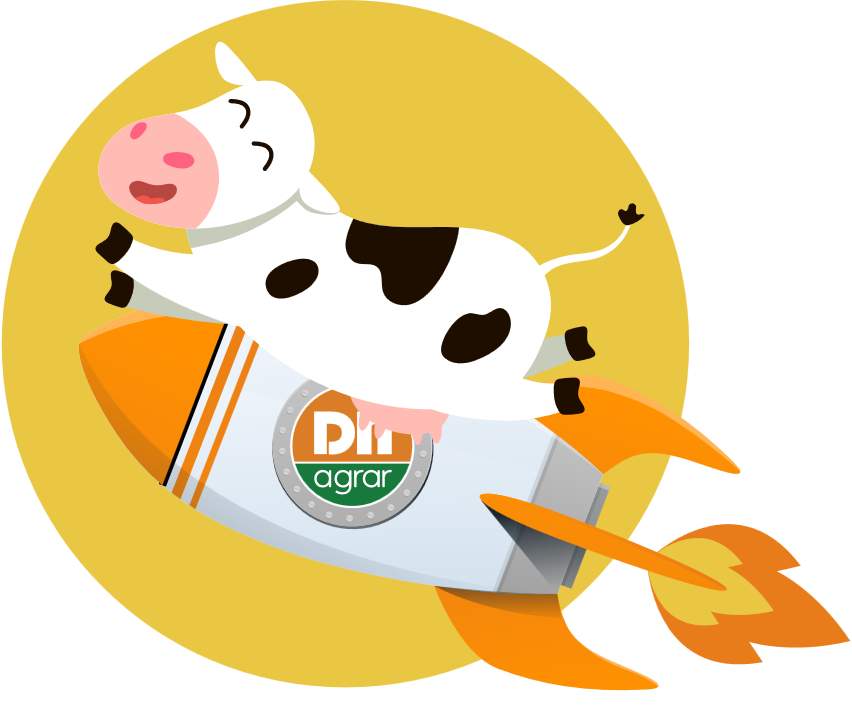 DN AGRAR Group Unveils Ambitious 
Strategy for 2030:
INNOVATION
PAVING 
THE WAY 
FOR GROWTH
VALUE 
CREATION
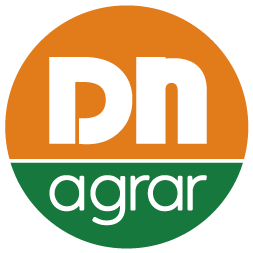 Our strategy 2030 is underpinned by 
FIVE CORE PILLARS:
A key component 
of our strategy is 
the creation of 
industrial clusters 
for sustainable
food production.
Our goal is 
to enhance local 
production capabilities, reduce food shortages, 
and ensure more 
people have access to 
high-quality, nutritious, locally-produced food.
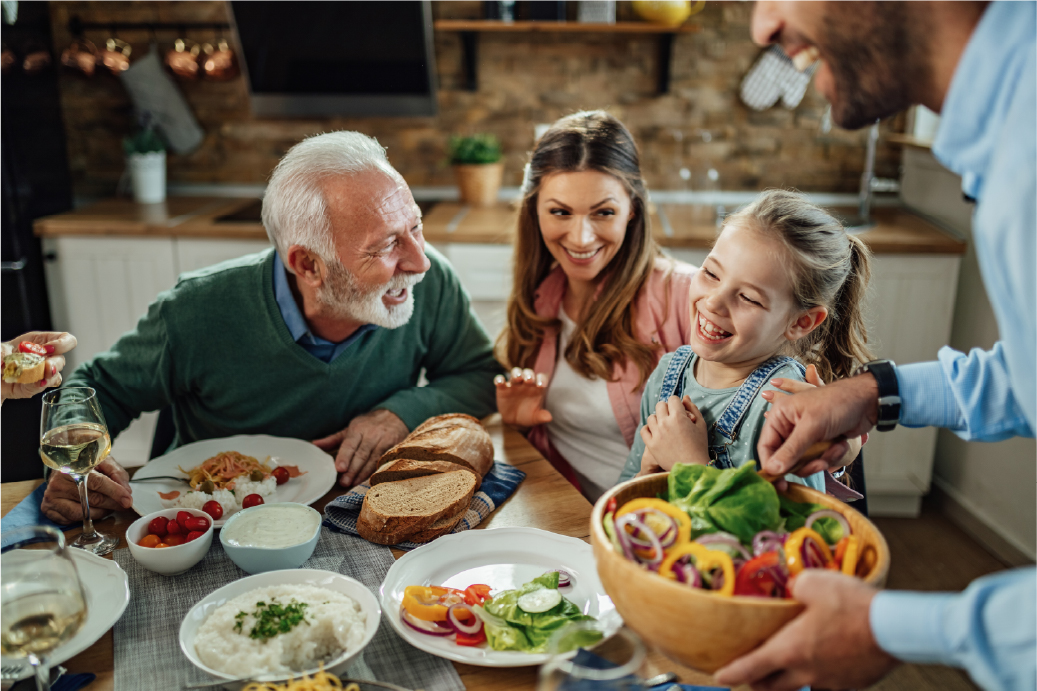 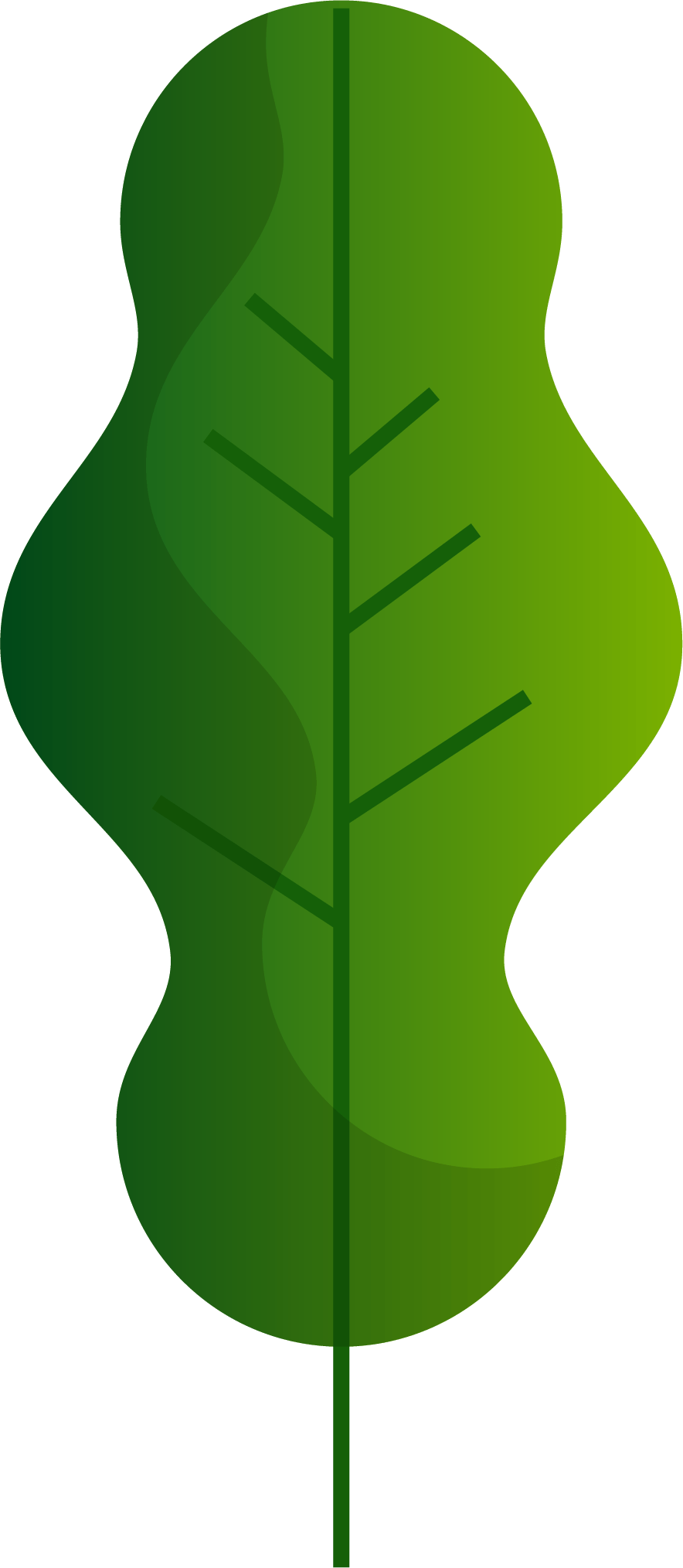 Diversification
Sustainability
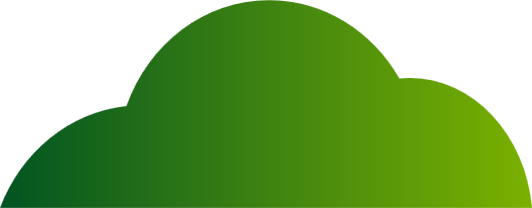 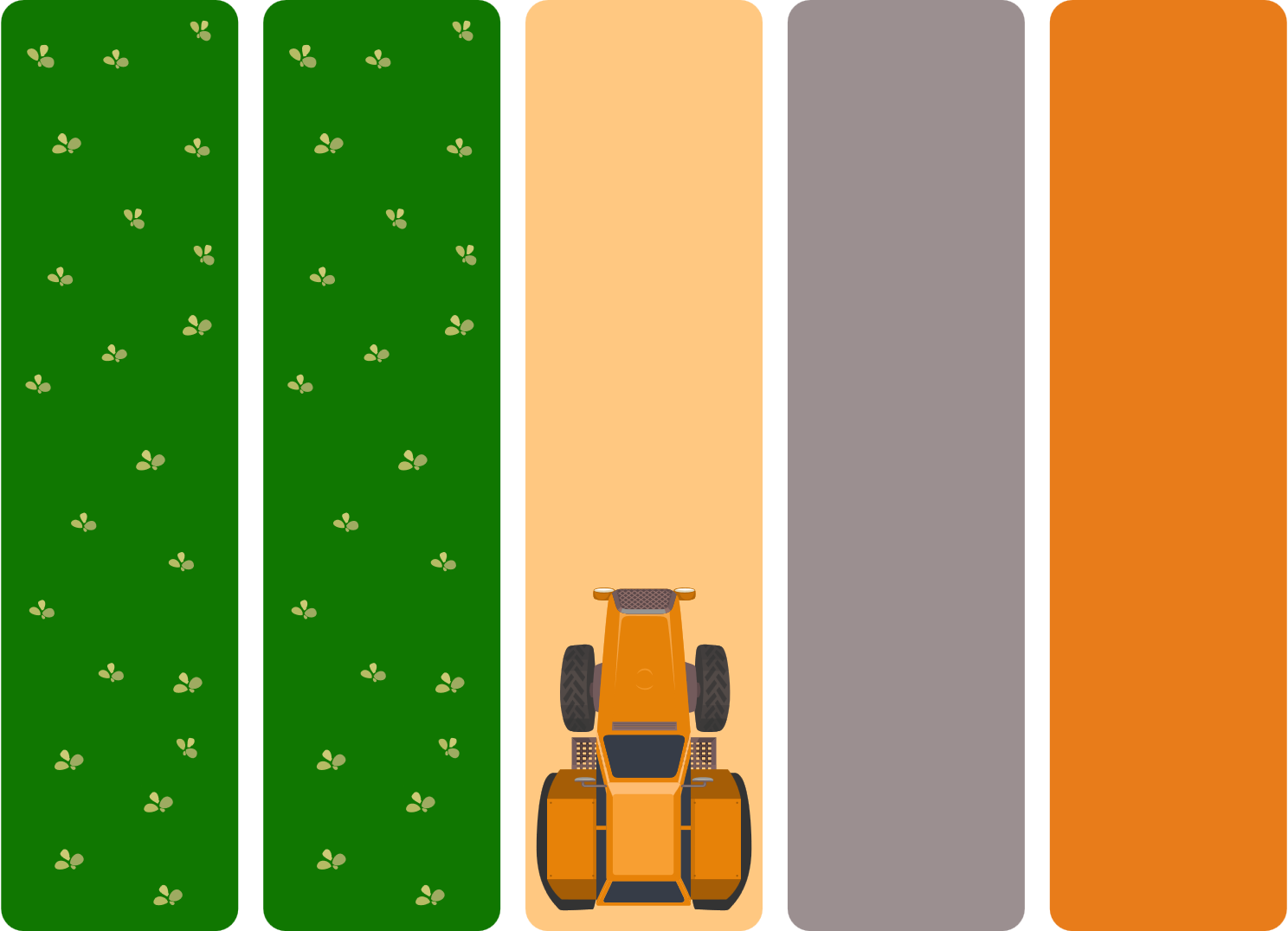 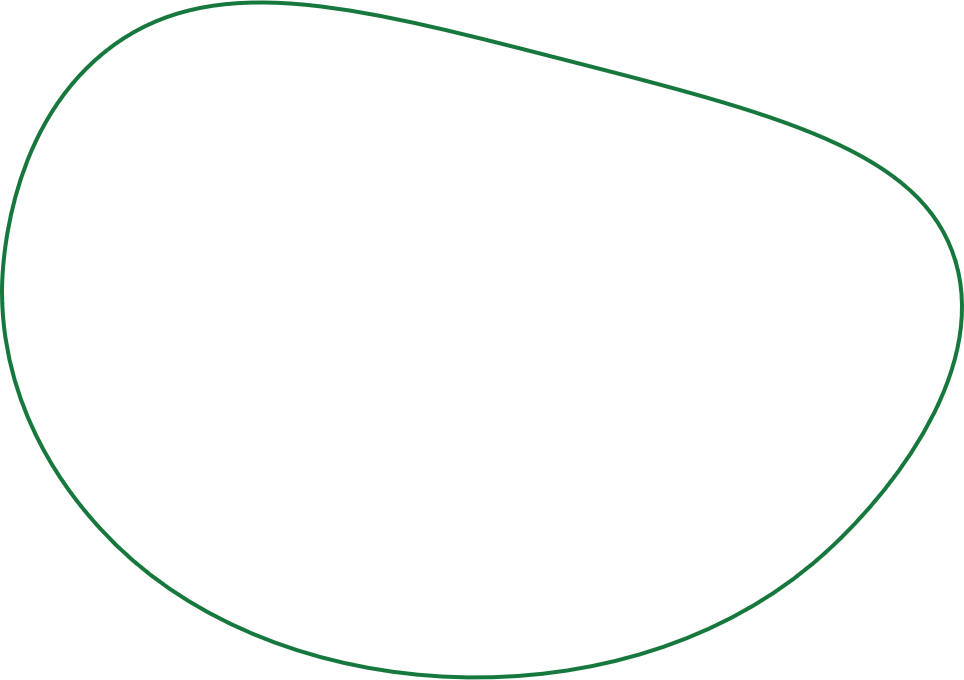 Digital & Automation
Expansion of current
business lines
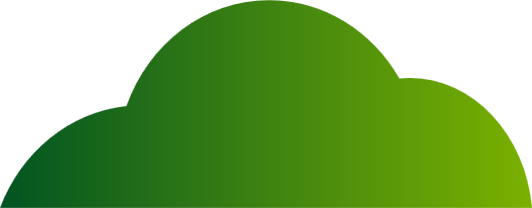 Value creation for 
our investors
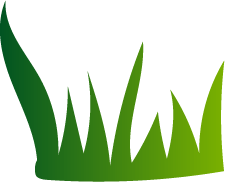 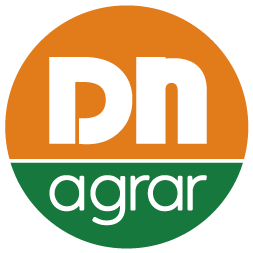 SWOT Analysis
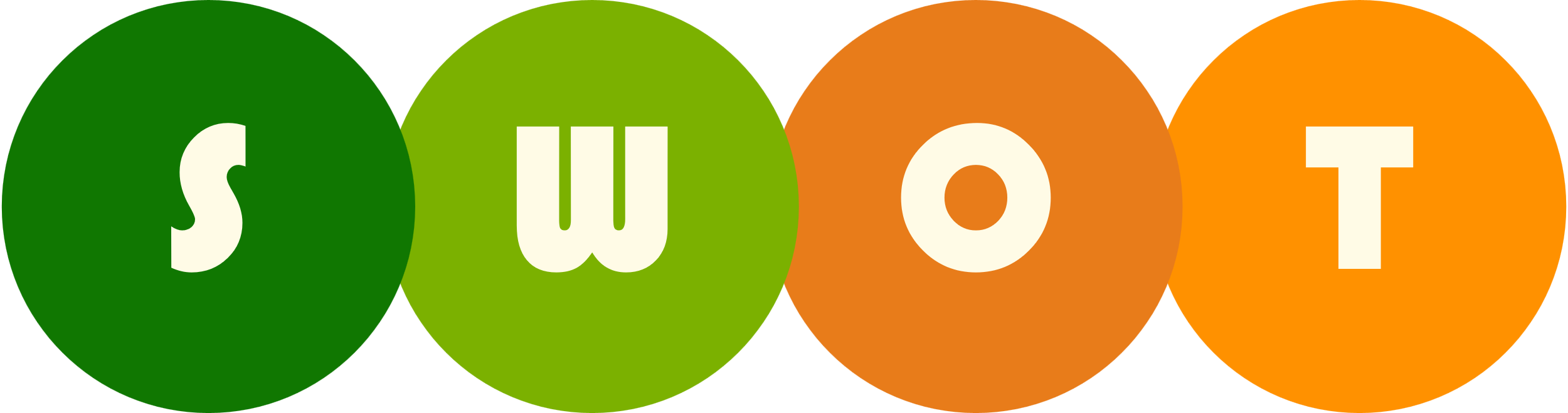 • Rising Demand for Sustainable Dairy 
  and Traceable Food Sources
• Expansion into Value-Added Commodity
• Land Value Appreciation and 
  Strategic Acquisitions
• Carbon Credit and Circular 
  Economy Opportunities
• Digital Transformation 
  and Smart Farming
• High-Value Greenhouse & 
  Vertical Farming
• Expansion in the Region
• Food Deficit
• Farm to Fork
• Commodity Price Volatility
• Climate Change and 
  Environmental Risks
• Regulatory and Political Risks
• Competitive Pressure 
  from Multinationals
• Biosecurity and Animal 
  Health Risks
• Geographic Concentration Risk
• High Capital Intensity
• Dependency on EU Subsidies
• Limited Consumer 
    Brand Recognition 
• Labor and Workforce Challenges
• Integrated Agribusiness Model
• Strong Position in Romanian 
   Dairy Market
• Technological Leadership
• Strategic Access to EU Funds
• Robust Strategic Roadmap
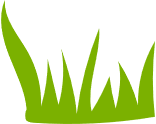 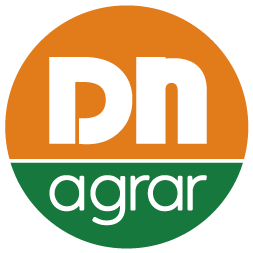 Porter’s five forces analysis
INTENSITY / DEGREE
OF INFLUENCE
FORCE
KEY GROWTH LEVER
Maintain tech edge and capital barriers 
through vertical integration.
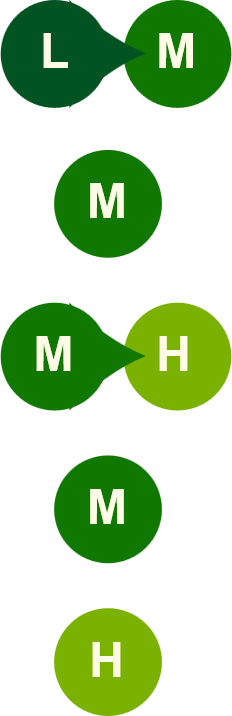 Threat of New Entrants
Scale in-house inputs (feed, compost) 
and build strategic supplier partnerships.
Bargaining Power of Suppliers
Develop proprietary, value-added products and 
branded verticals to reduce buyer leverage.
Bargaining Power of Buyers
Invest in R&D and sustainability-driven differentiation 
to defend against plant-based alternatives.
Threat of Substitutes
Drive innovation and pursue M&A to consolidate 
regional market and reduce fragmentation.
Competitive Rivalry
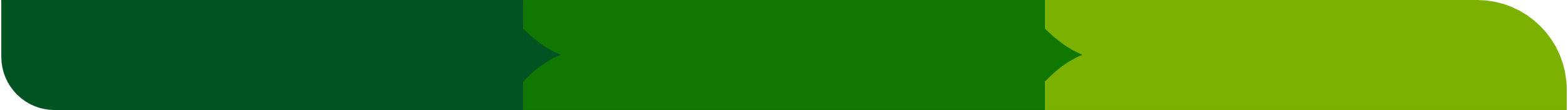 LOW
MODERATE
HIGH
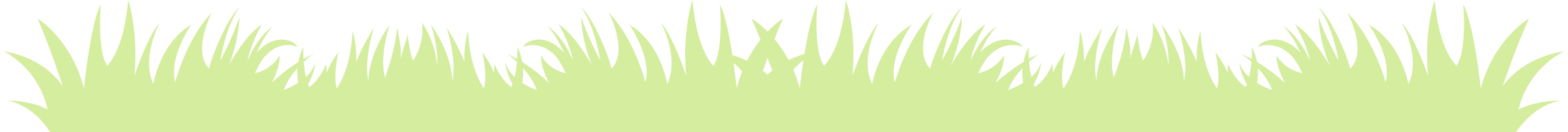 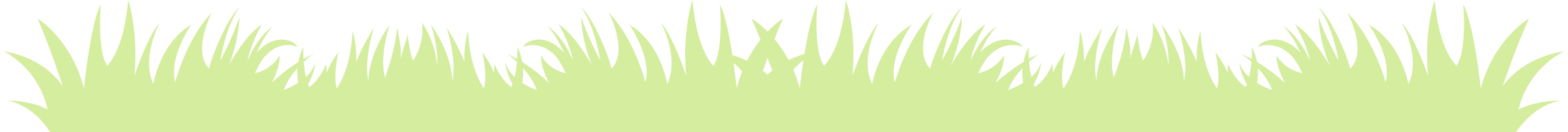 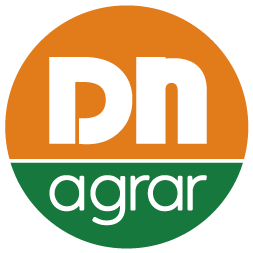 DN AGRAR 
Strategy for 2030: 
A Vision for 
Growth, 
Innovation, 
and Value Creation
BUSINESS SEGMENTS:
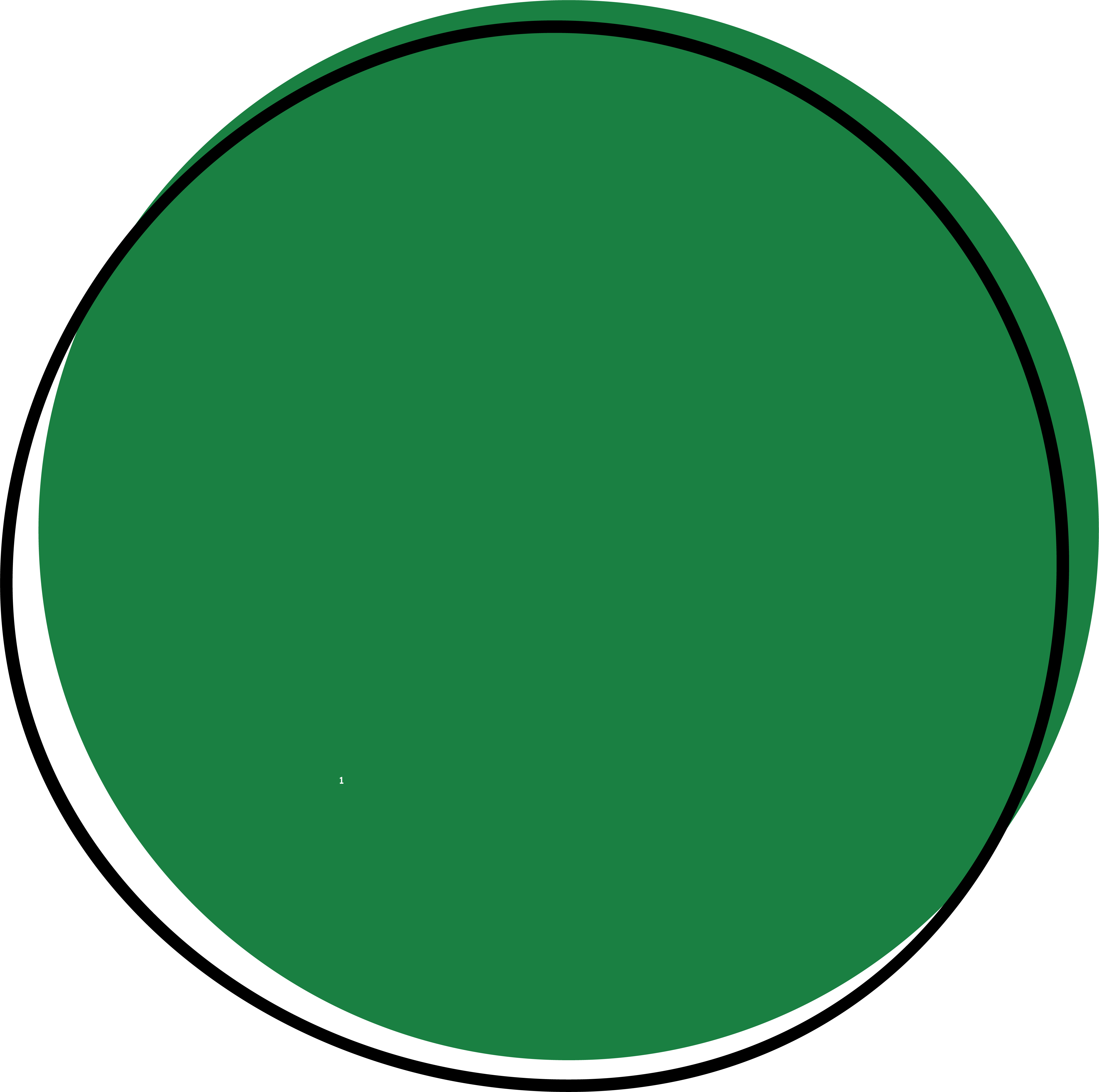 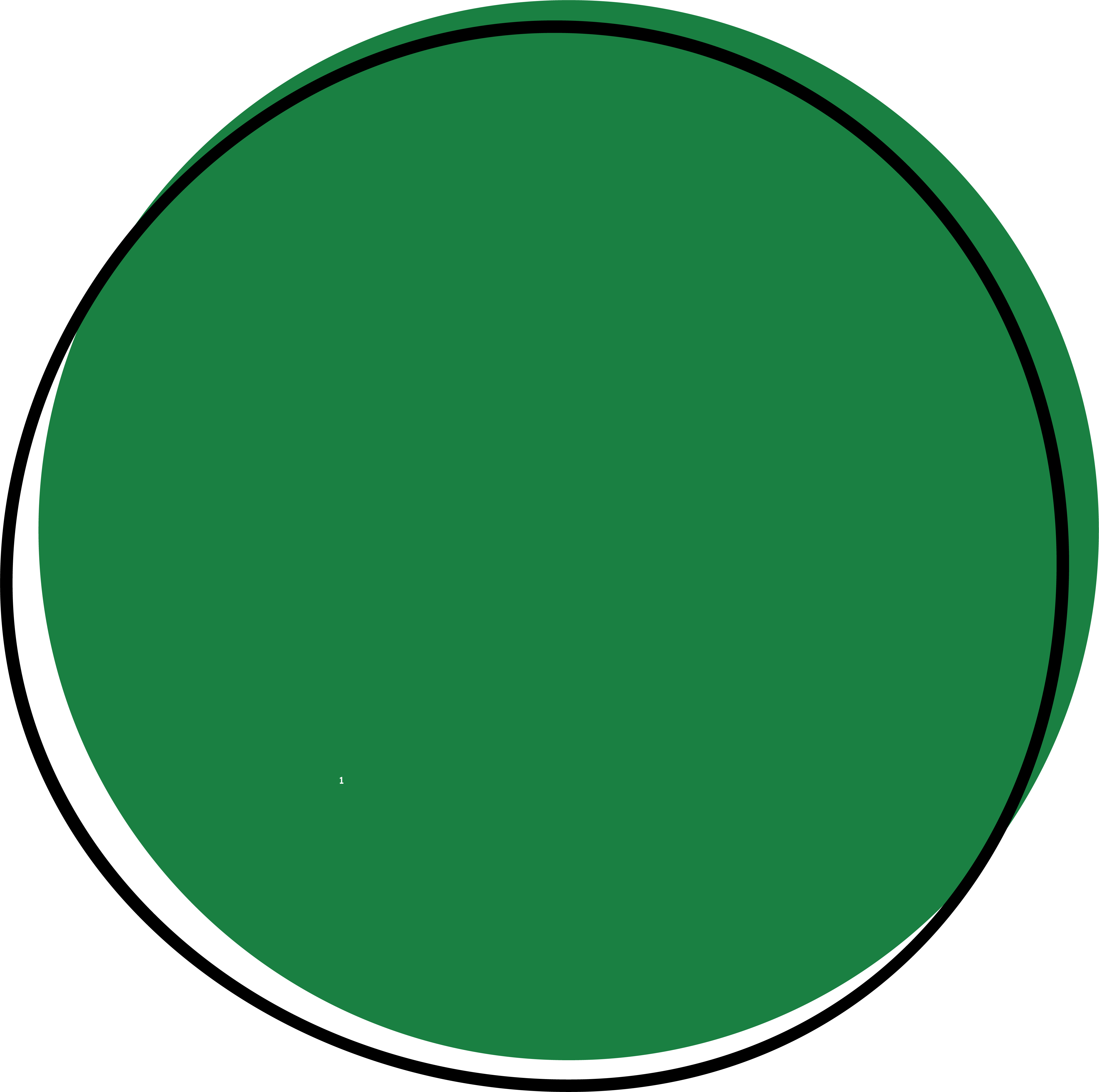 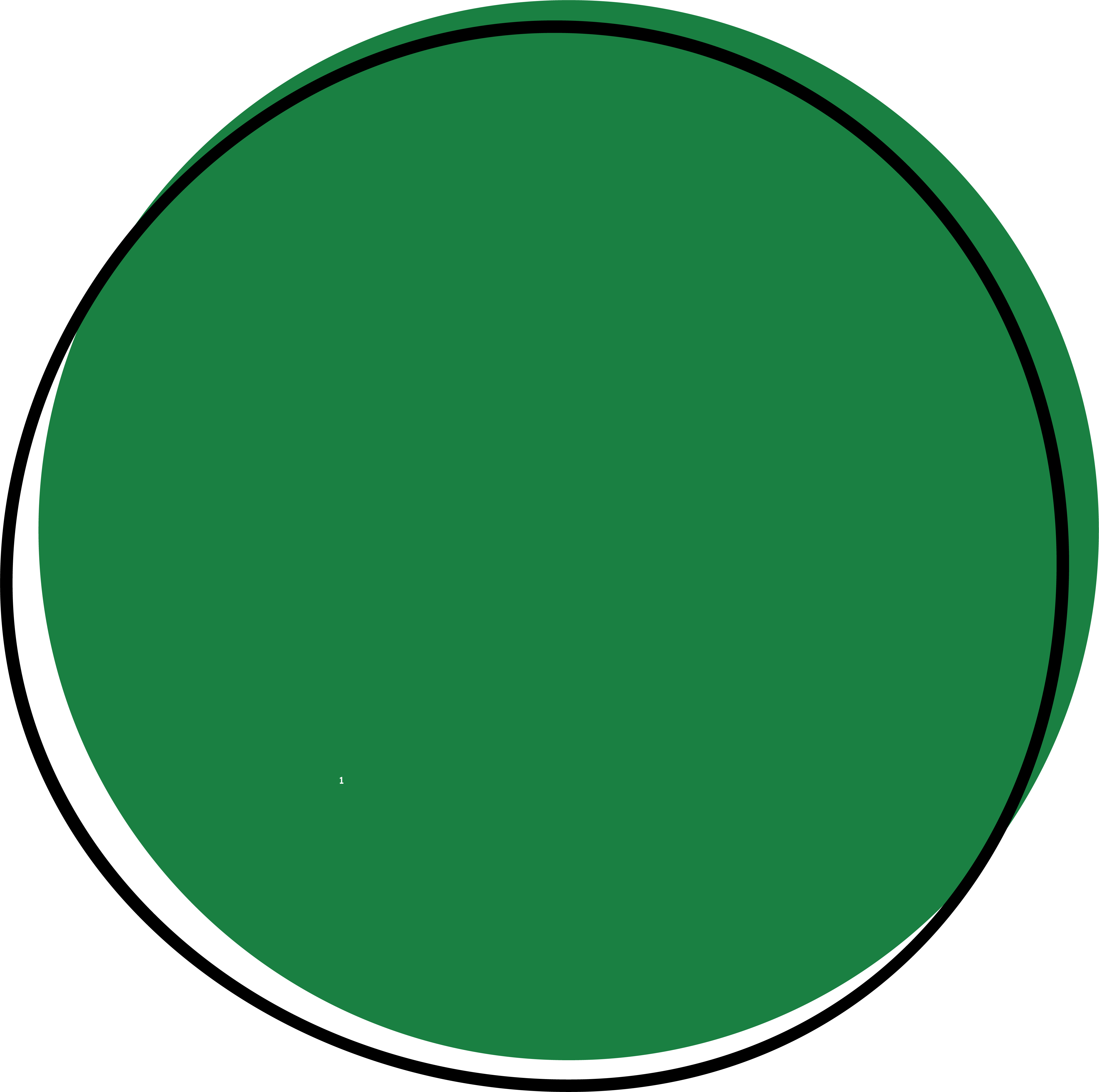 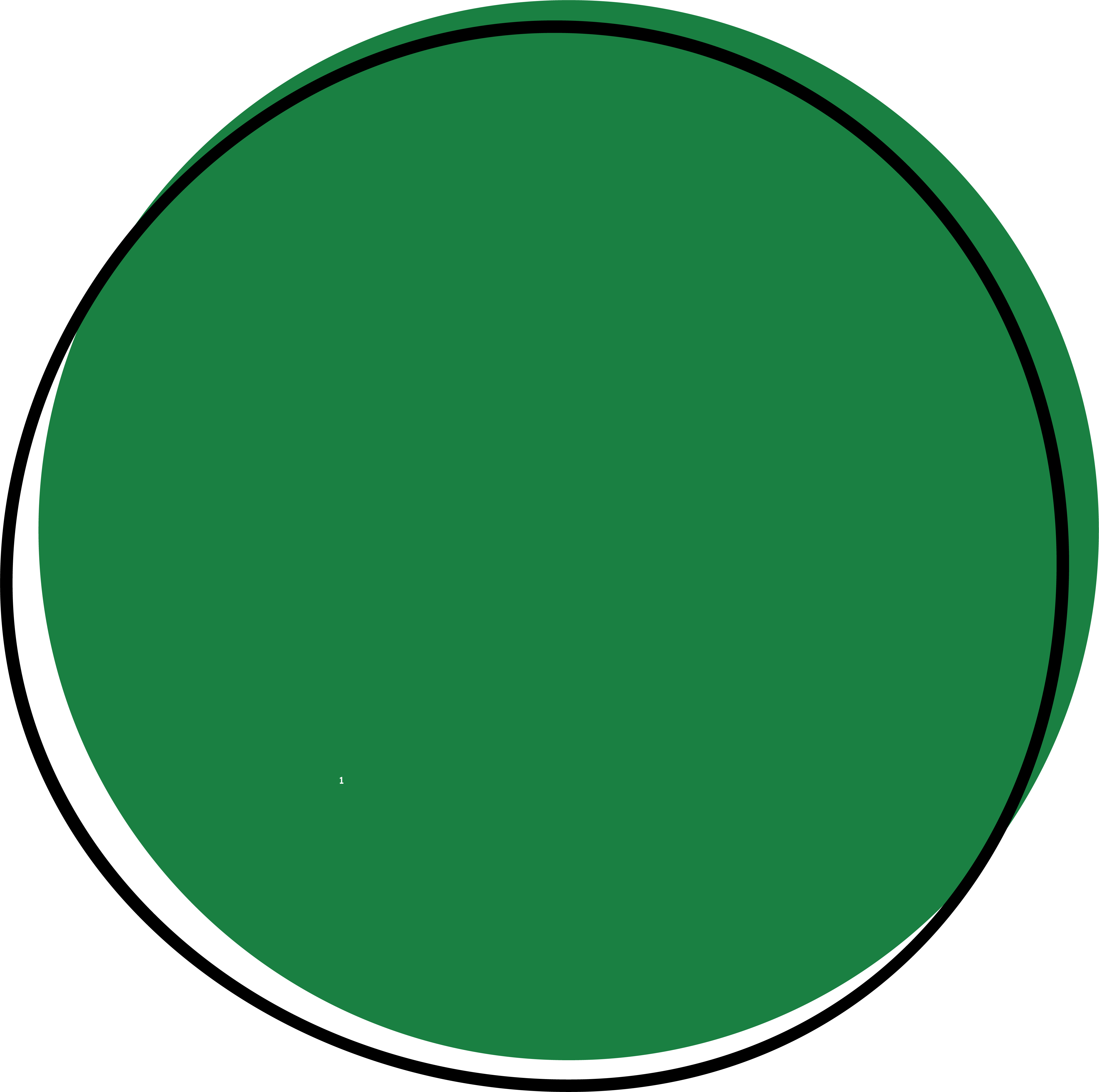 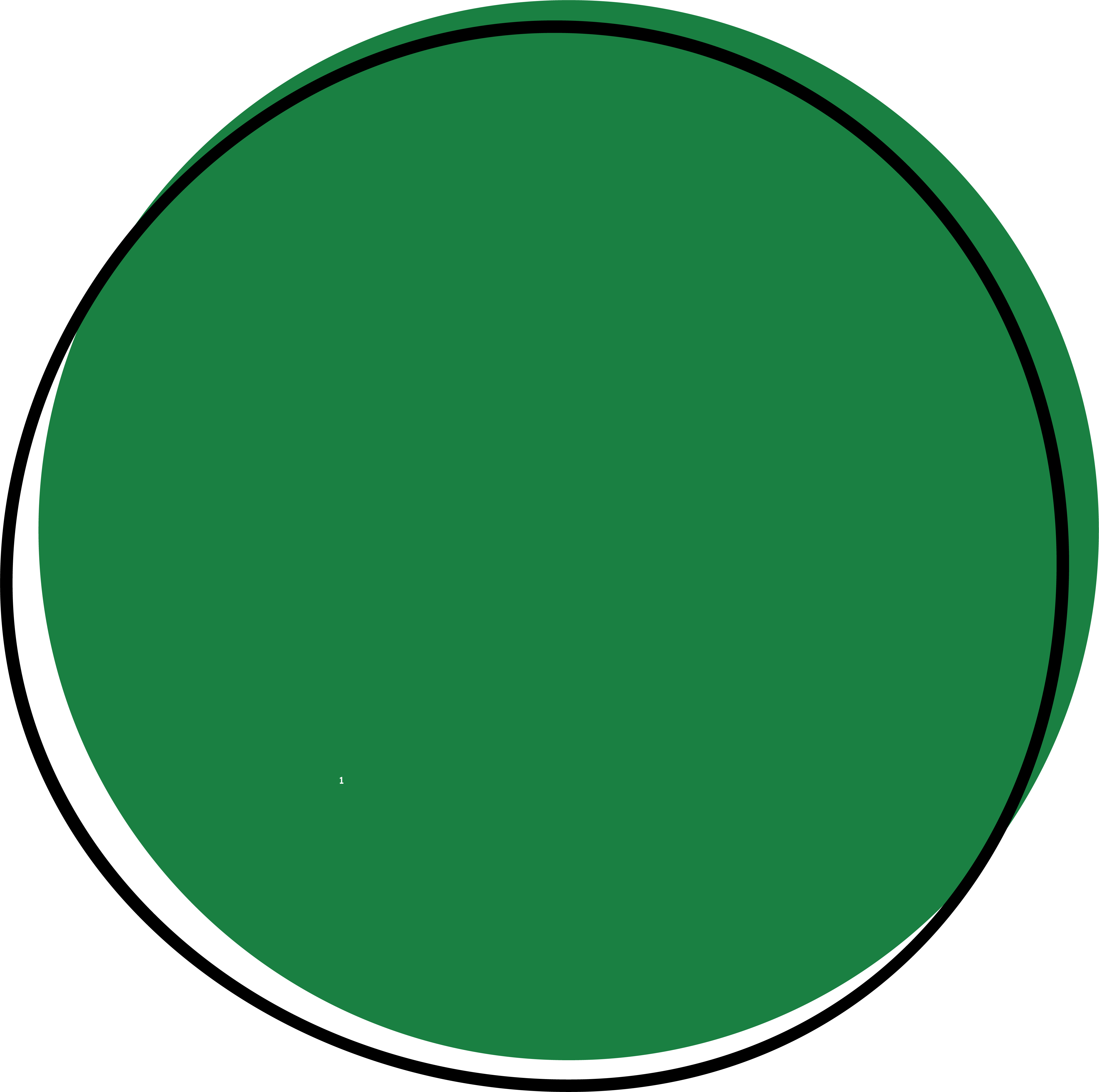 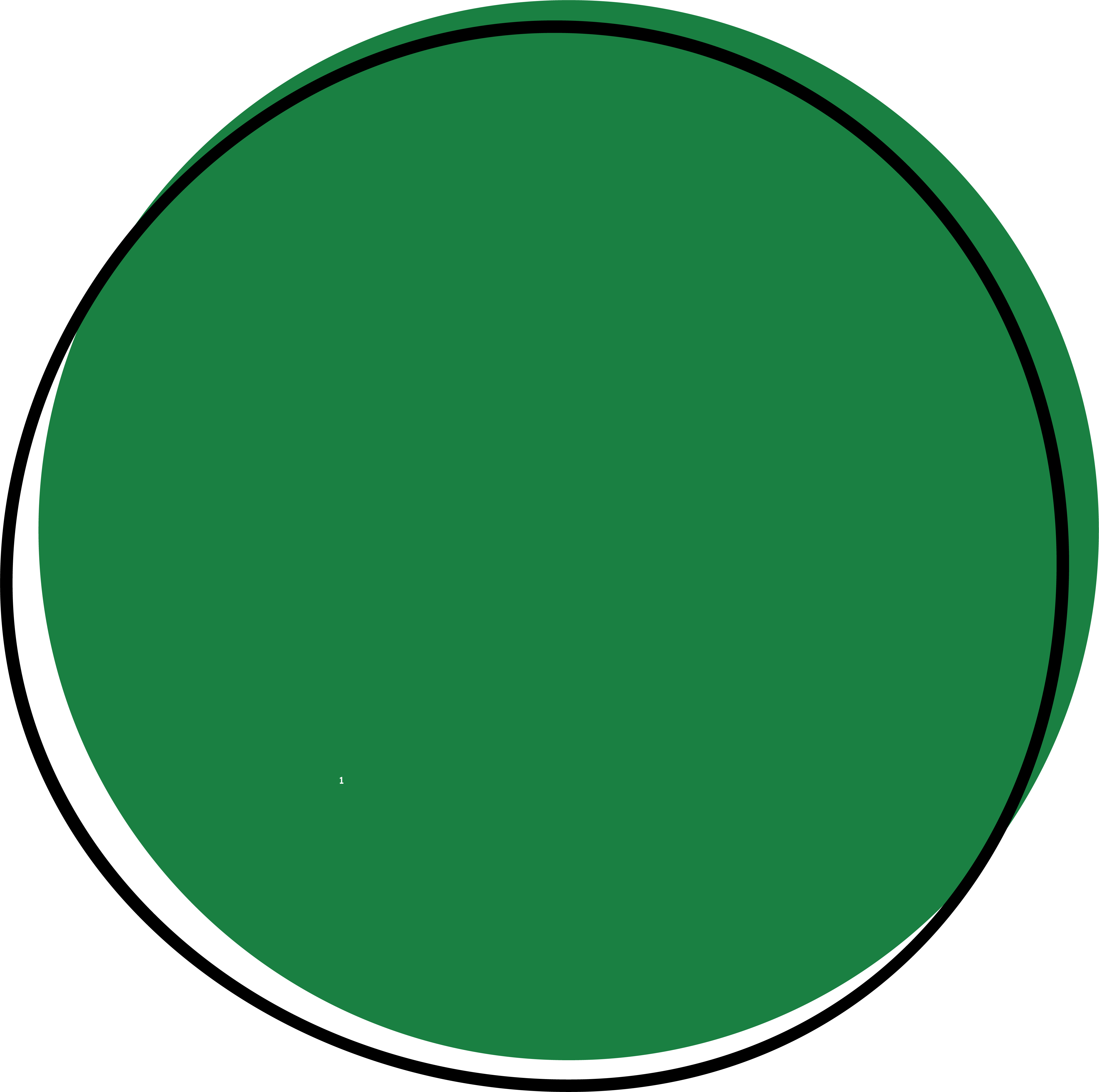 1
2
MILK Production
COMPOST
VERTICAL FARMING
Production for
wheatgrass
3
4
GREEN ENERGY
5
6
ALTERNATIVES for
VALORIZING MILK
GREENHOUSES
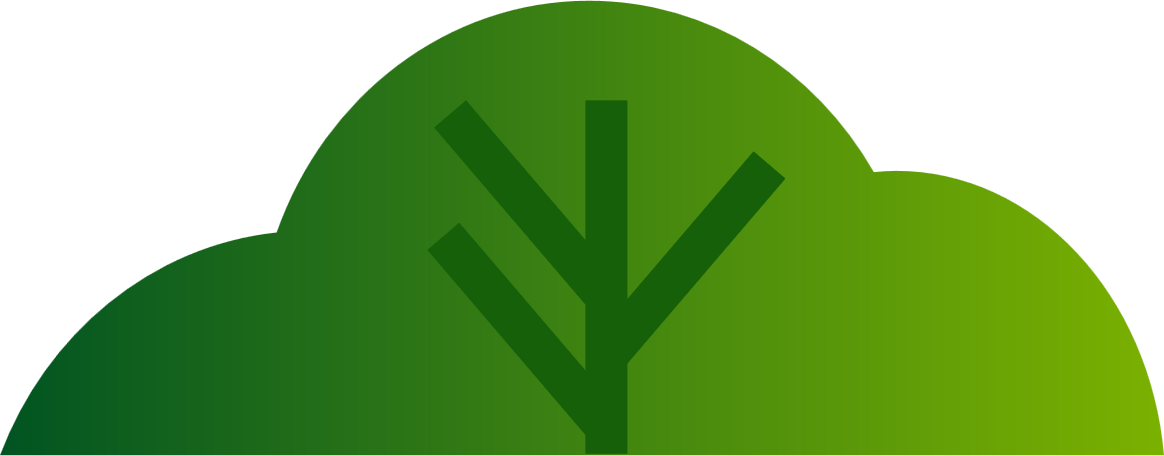 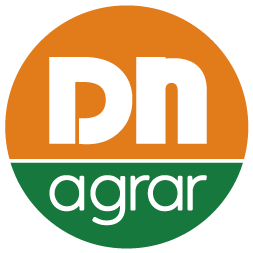 MILK Production
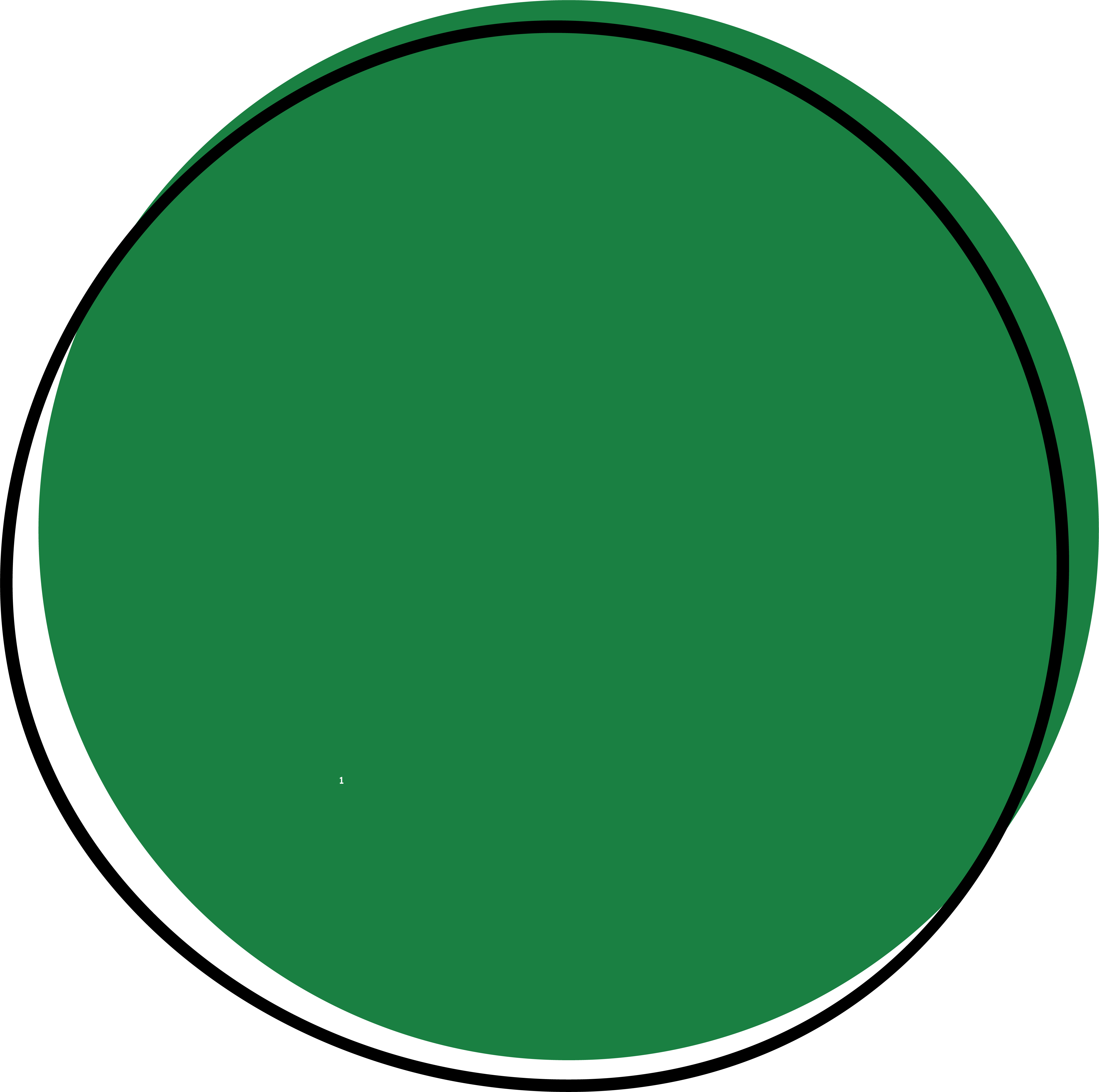 1
Expanding 
milk production capacity at the
APOLD Farm
Our objective is to expand the milk production capacity of the Apold Farm, aiming for a daily output of up to 100,000 liters of milk.
5,000 dairy cows

150,000 liters of milk per day, approx. 50 million per year
Investment 
in CUT 2 Farm
5,000 dairy cows 

150,000 liters per day

Fully operational in 2028
Research & Development 
for Straja 2 Farm
Straja 1 
Farm Status
5,000 dairy cows 

50 million liters per year
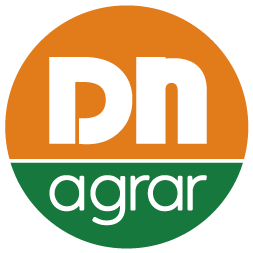 Investment Plan:
The Development of the CUT 2 Farm
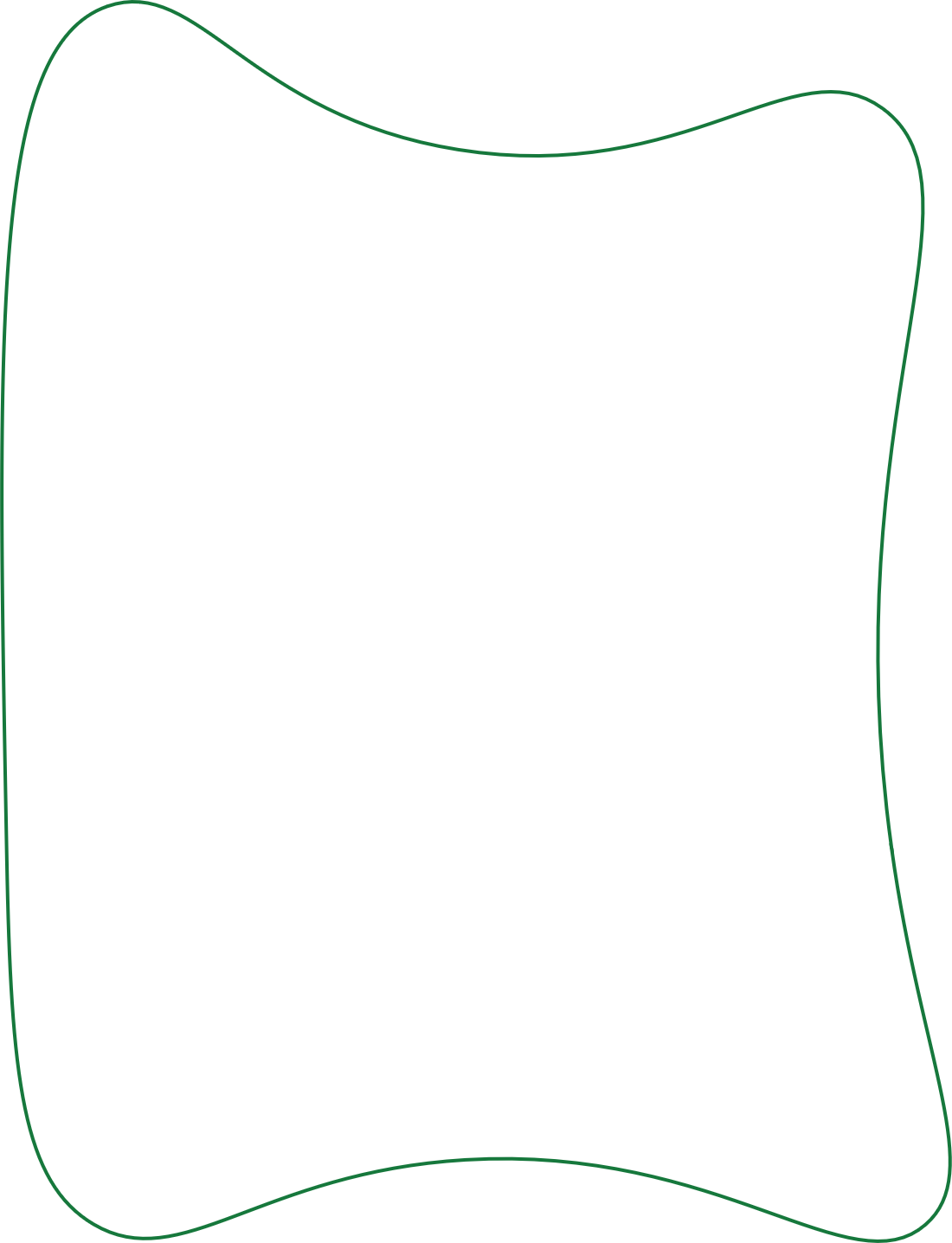 The farm will feature two state-of-the-art milking rotors, facilitating three milking sessions per day for optimal milk yield. Additionally, robotic systems will be installed in the milking parlors for automated udder dipping and cleaning, ensuring the highest standards of hygiene and animal welfare.
To enhance sustainability, between 20% and 30% of the livestock feed at the Cut 2 farm will be supplied by the wheatgrass produced at the new vertical farm, located on the Cut 2 premises. Furthermore, the manure will be valorized at the Biomethane facility.

In a bold move towards sustainability, the farm will integrate solar energy to supply its electricity needs, minimizing the environmental impact and contributing to its long-term cost-efficiency.
Overview:

DN AGRAR Group S.A.
is set to embark
on the development
of the CUT 2 Farm,
a cutting-edge dairy 
farming facility that 
will accommodate
5,000 dairy cows
and produce 150,000
liters of milk daily.
Estimated Investment:
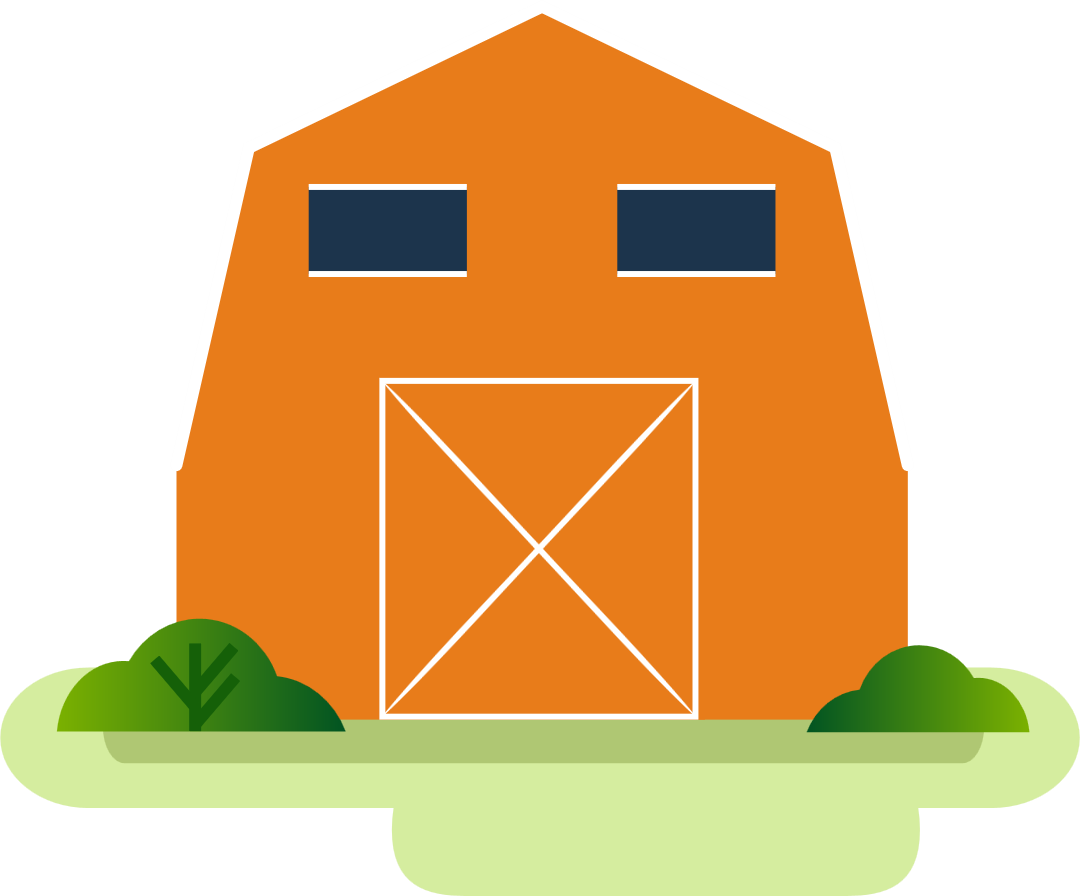 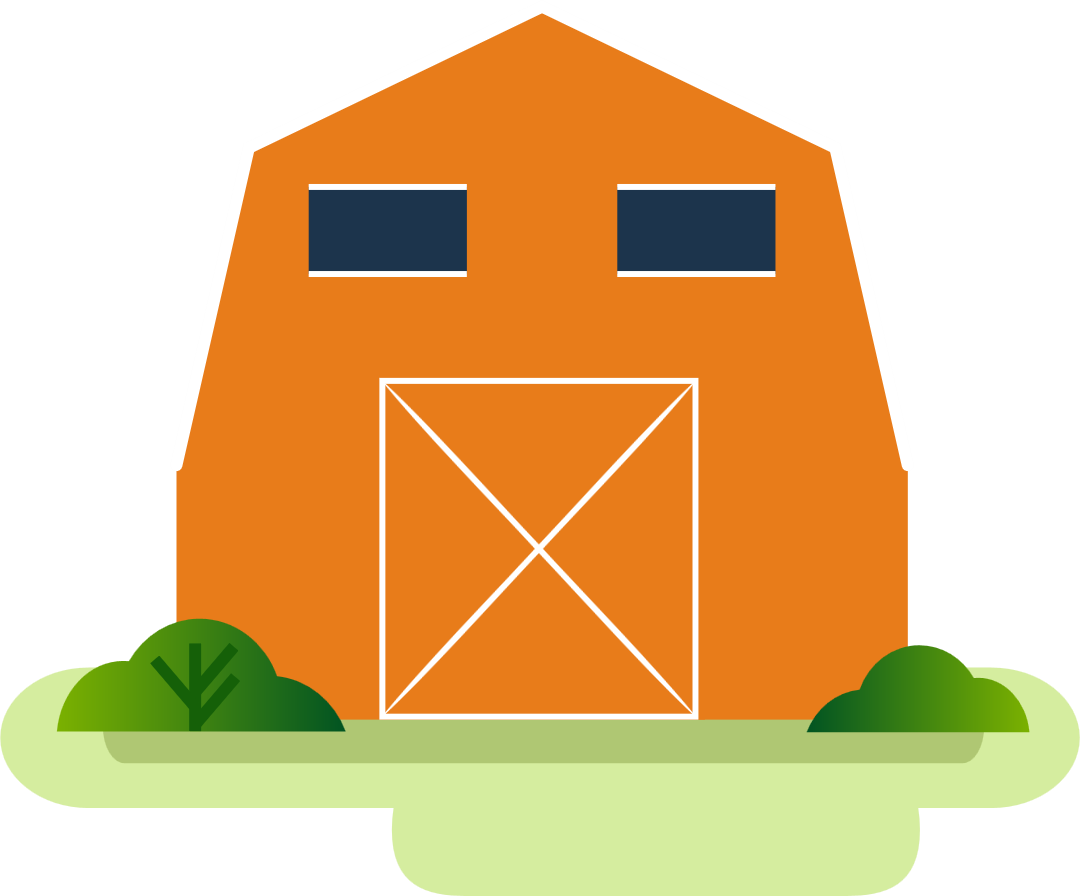 Approx. EUR 13-15 million
CUT 1
CUT 2
Financing:
Bank loan (EUR 10 million) 
and Own sources
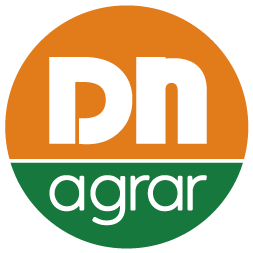 CUT 2 FARM TIMELINE
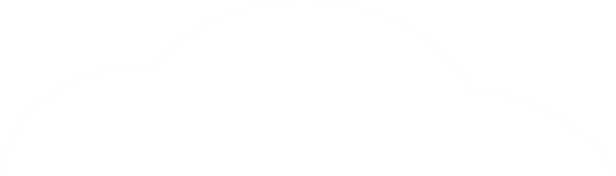 Current Status

Land Acquisition
Construction Phase

Farm Development
Milking and Automation
Sustainability Integration

Vertical Farming for Feed
Manure Valorization
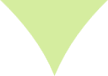 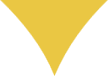 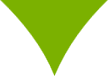 Late 2025
Early 2026
Second Half
of 2026
2027
2029
2027
2029
2025
2029
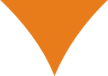 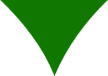 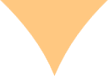 Permitting and
Planning Phase

Permitting Process
Building Permits
Livestock Procurement
and Gradual Population

Phase 1 (Late 2027)
Phase 2 (2028-2029)
Full Operational Launch

Three Milking Sessions/Day
Sustainability in Action
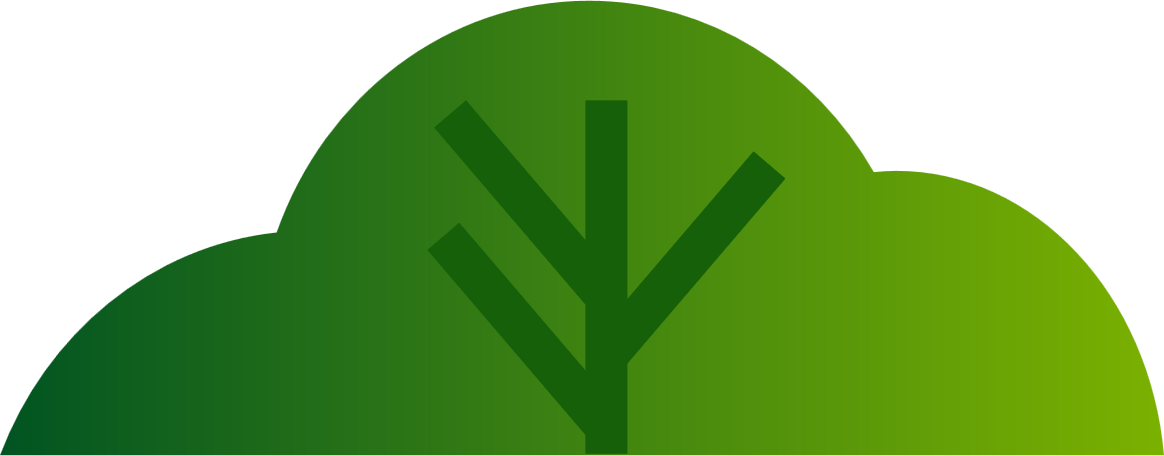 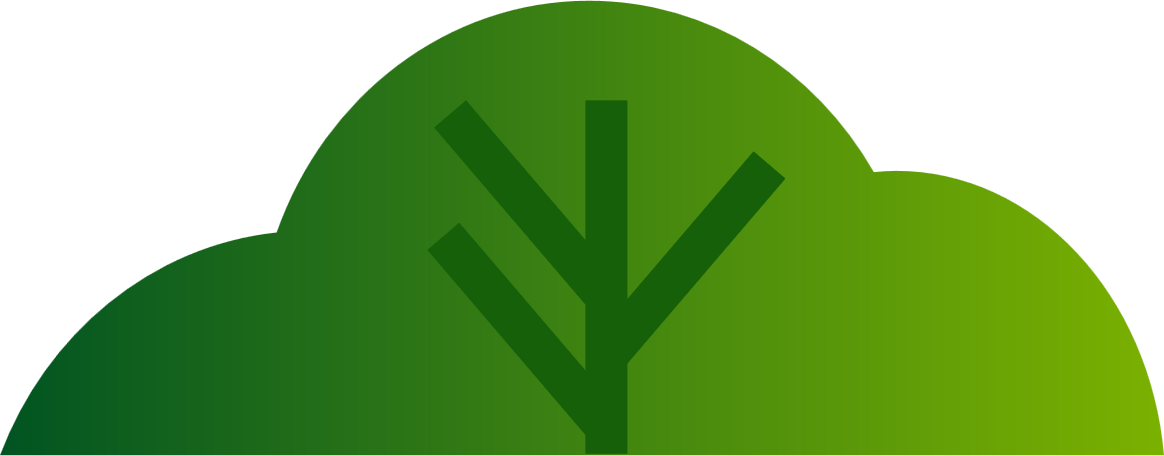 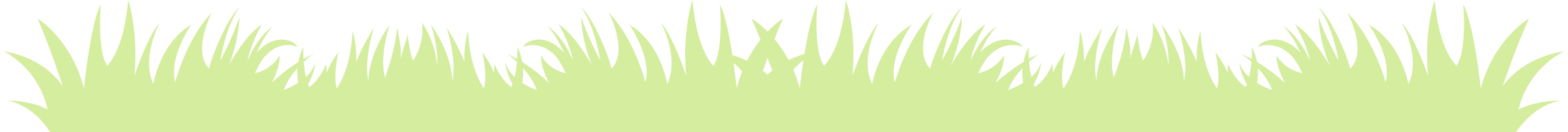 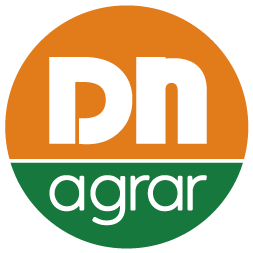 Research Plan:
Development of Straja 2 Farm 
within DN AGRAR Group
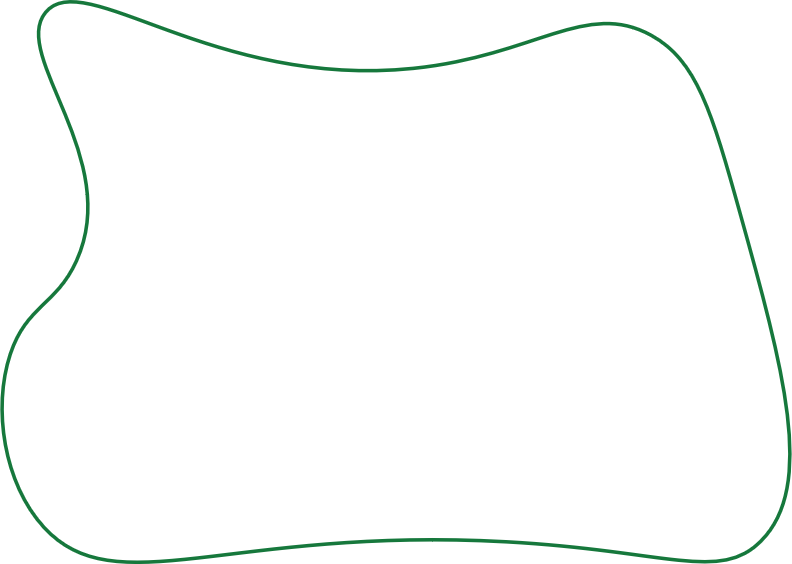 This research plan 
will guide the strategic investment decision 
for the Straja 2 Farm, 
with the final investment decision expected 
in 2027-2028.
Furthermore, the Straja 1 and Straja 2 Farms combined will have the capacity for 11,000 cows and a total milk production capacity of 300,000 liters per day.
Overview of the Straja 2 Farm Development:

5,000 Dairy cows 

2 Milking Rotors 

Production of 150,000 liters of milk per day, 
    approximately 50 million annually 

Acquisition of land and building permit 
    will be finalized in 2027

2 composting units, 
    capacity 14,000 tons of organic fertilizer per year
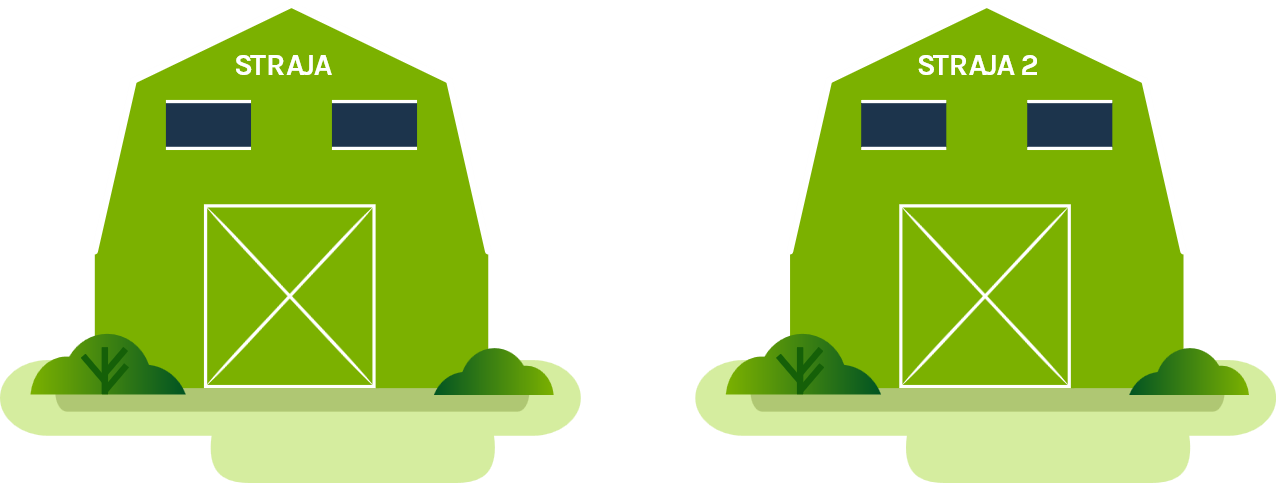 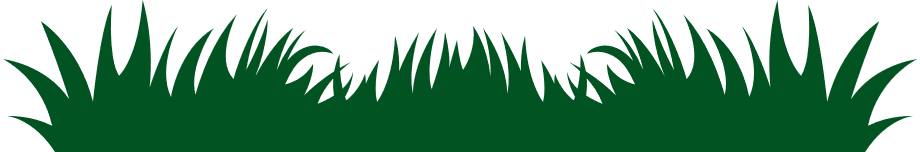 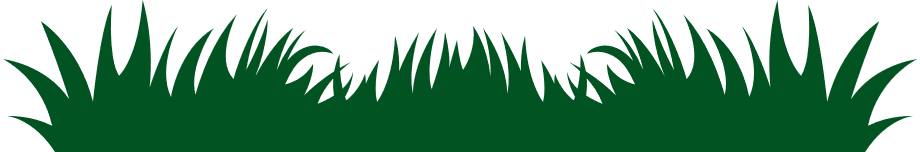 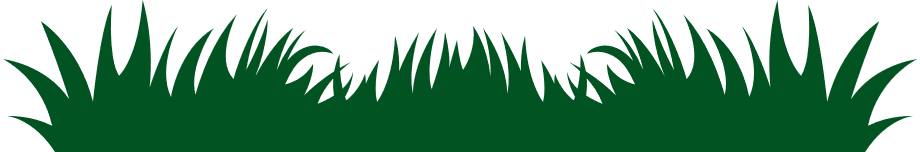 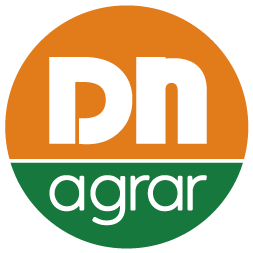 COMPOST
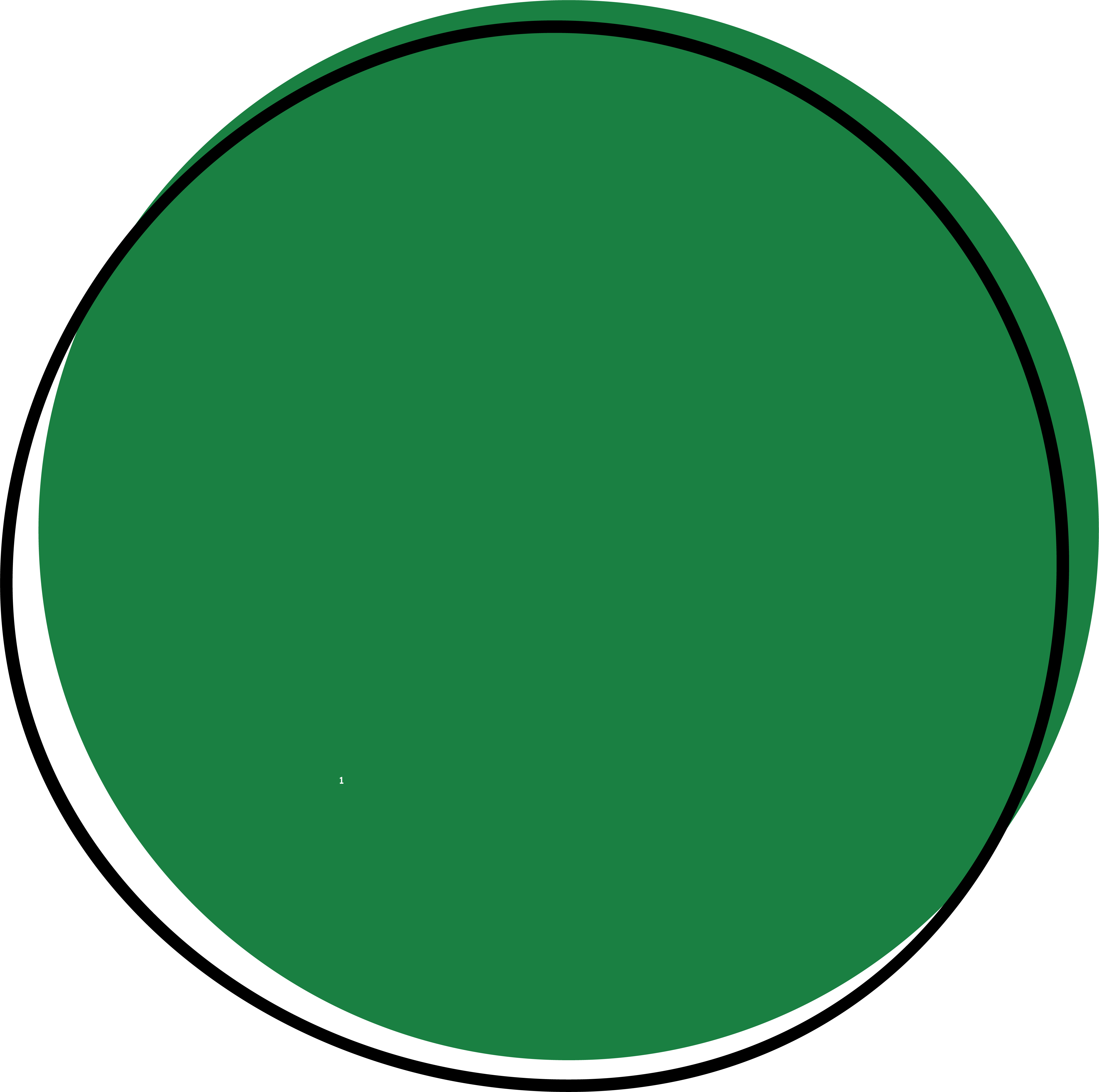 Expansion of Compost Factories

In line with our commitment to sustainability, DN AGRAR will invest in multiple compost factories, transforming organic waste into premium organic fertilizers. This circular economy approach will not only reduce waste but also create a new, high-margin revenue stream, contributing to the overall value proposition of the Group.
2
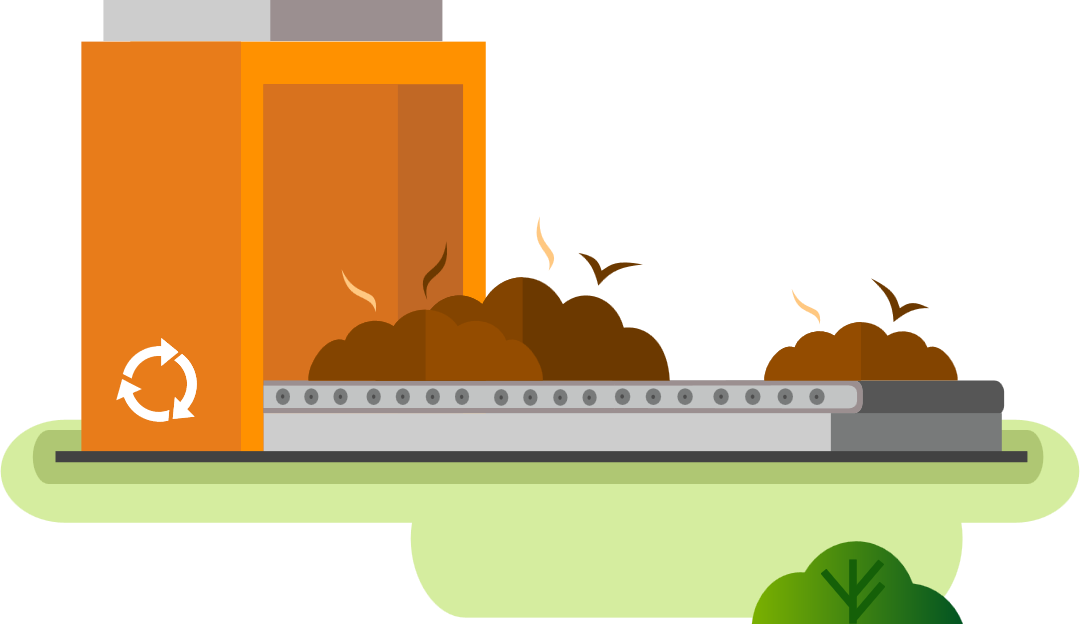 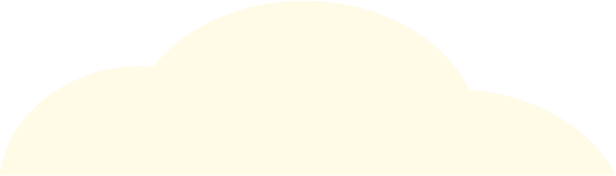 Voluntary Certificate

Obtaining Voluntary Certificates 
for Carbon Emission Reduction
Units developing:
No-till 
Production of 
     organic fertilizer 
     over 40,000 tons per year




100,000 certificates annually in 2030, 
      for 15 years
4 new compost factories
Decision to be made:
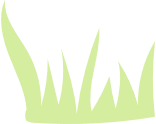 Adding 2 more units in 2030 (Straja Farm) 14,000 Tons
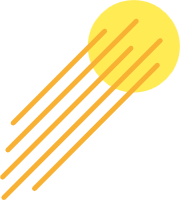 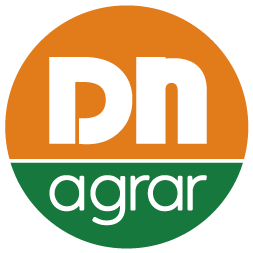 GREEN ENERGY
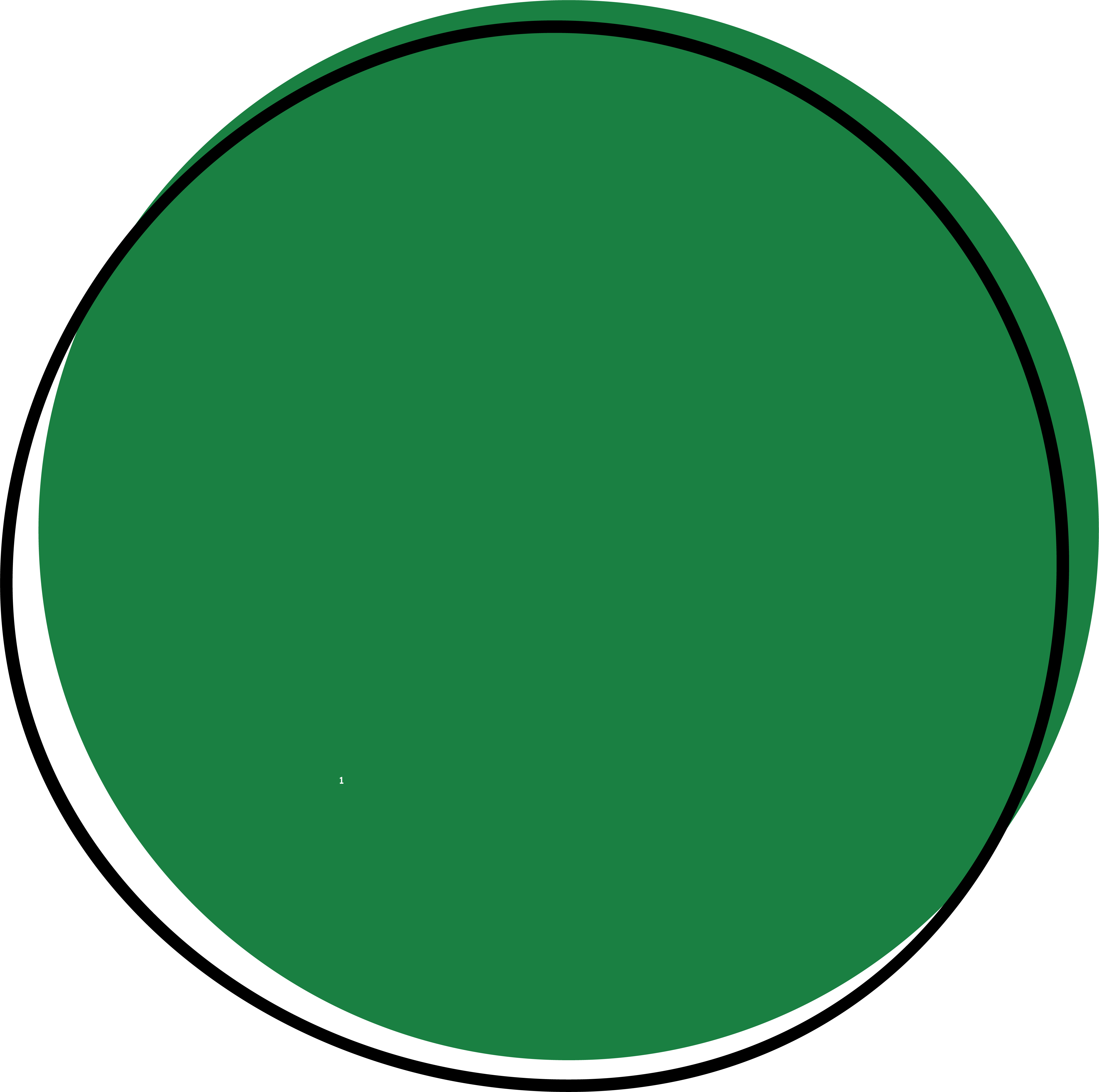 3
DN AGRAR Group Leads Romania’s Biomethane Revolution

Operational in 2027 /2028

15 – 20 MW

Not all manure is contracted, the possibility of increasing the number of tons of feedstock  and revenue 

DN AGRAR is responsible for feedstock delivery and transportation

Option of equity stake
Solar Panels

With this initiative, DN AGRAR aims to reduce with 80% the electricity power bills, 
which translates to:
2026: 
Estimated cost reduction ~ EUR 500K (solar panels on Apold, Cut, Lacto Agrar farms).






2027: 
Estimated cost reduction of ~ EUR 700K (solar panels on Apold, Cut, Lacto Agrar, Straja farms).


2028: 
Estimated cost reduction ~ EUR 900K (solar panels on Apold, Cut, Lacto Agrar, Straja, Cut 2 farms).






2026: reduction of EUR 500K
2027: reduction of EUR 700K
2028: reduction of EUR 900k


*estimations
Turnover:
€3.5-4 million/year
Completion Timeline:
Within two years of the final agreement
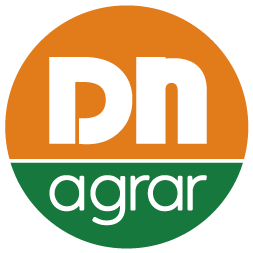 VERTICAL FARMING
Production for wheatgrass
Estimated Investment:
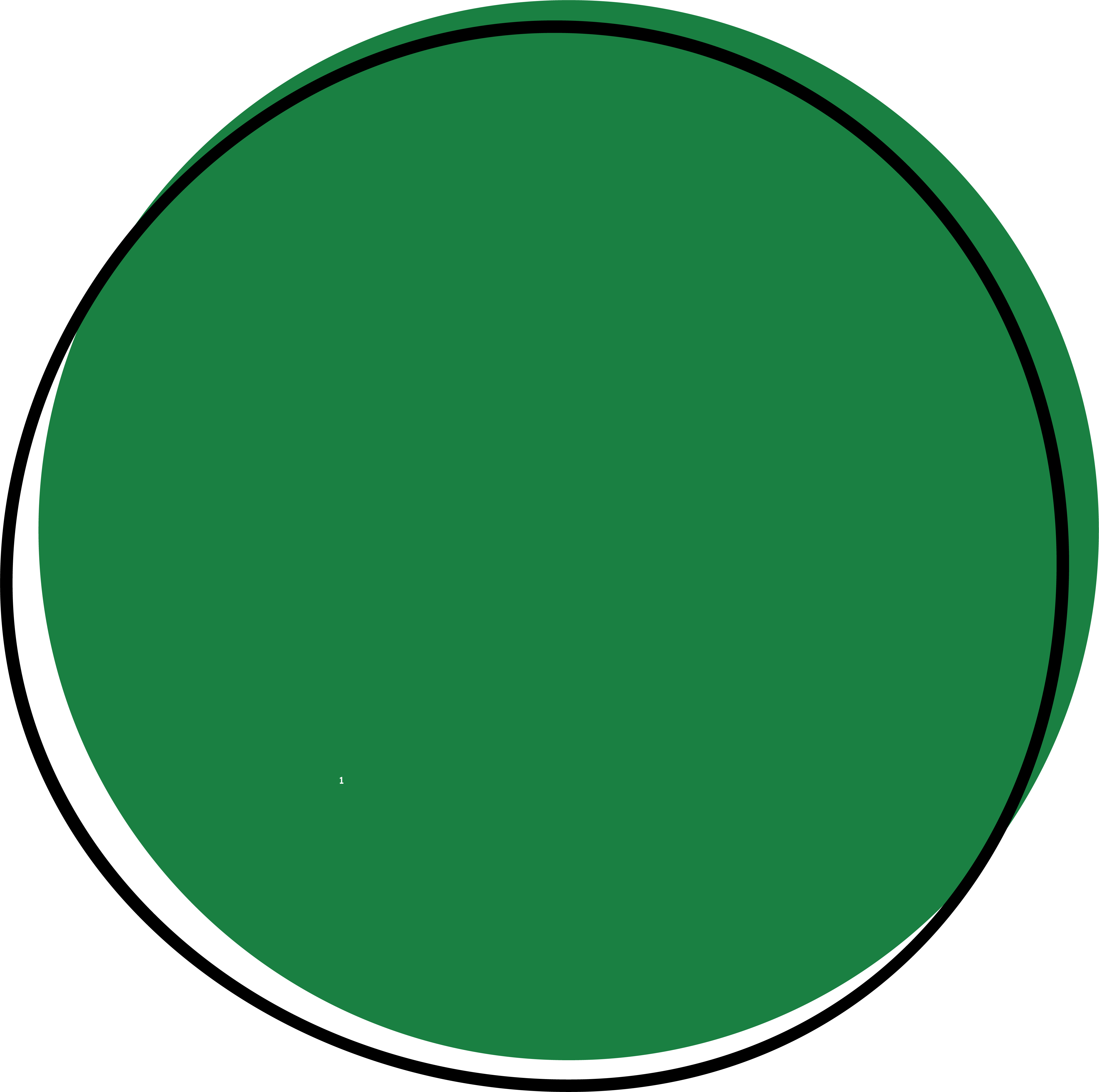 Between EUR 3-4 million
for 20 tons produced
4
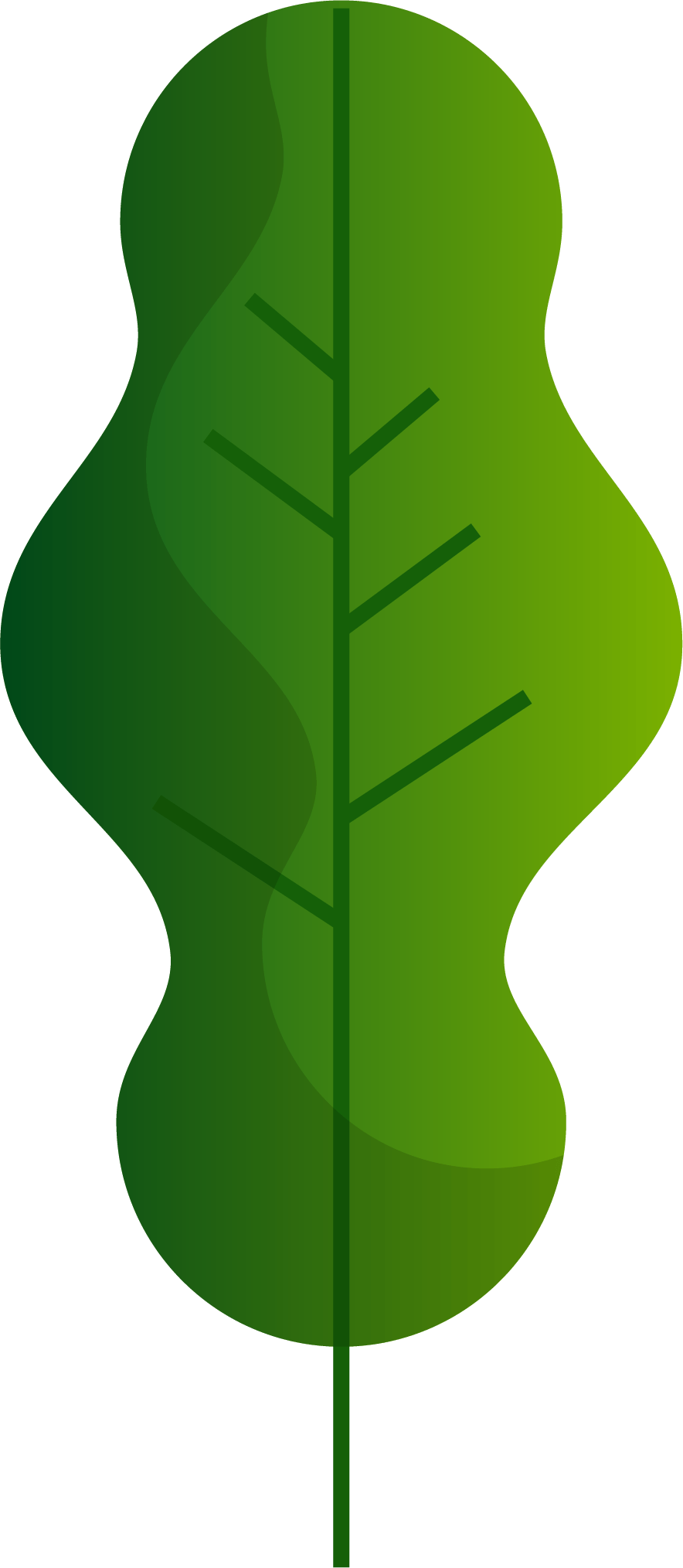 Investment Plan:
Sustainable Wheatgrass Production
for Livestock Feed at DN AGRAR Group
Financing:
Bank loan
ROI:
Approx. 3 years
5 Units 

Approx. 140 tons daily output

First unit operational in 2026 (Cut Farm 20 tons)
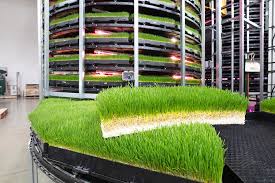 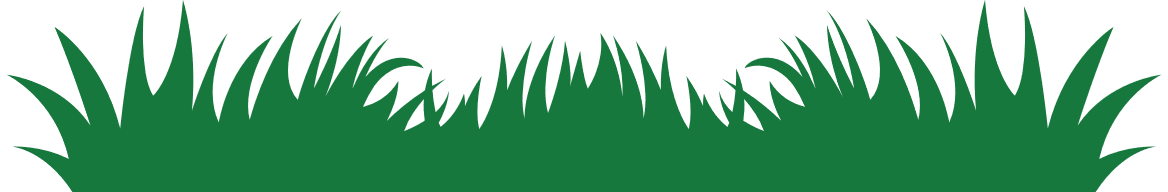 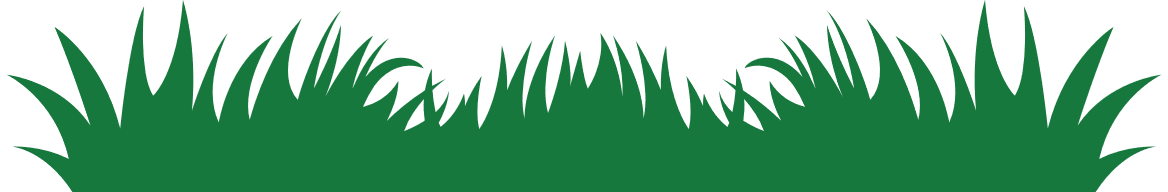 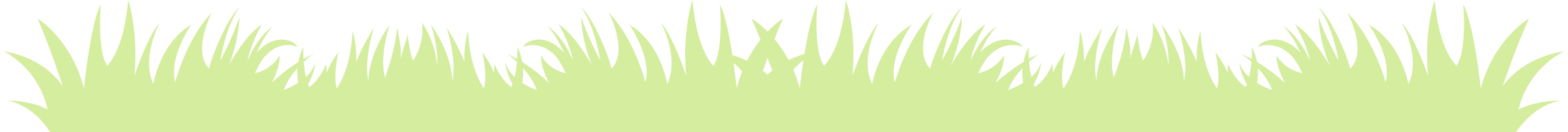 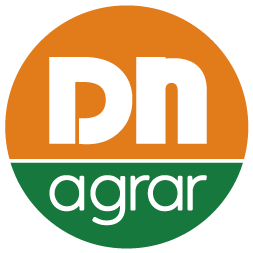 Why Wheatgrass for Livestock Feed?
Healthier Cows, 
Better Yields
Nutritional Profile 
for Livestock
Improved Milk Quality
Efficient Feed Conversion
Happy cows
Healthy milk
Satisfied customers
Resilient Food Supply
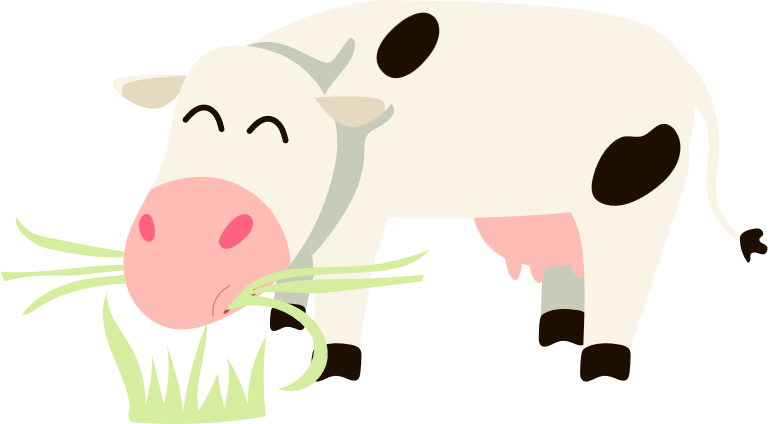 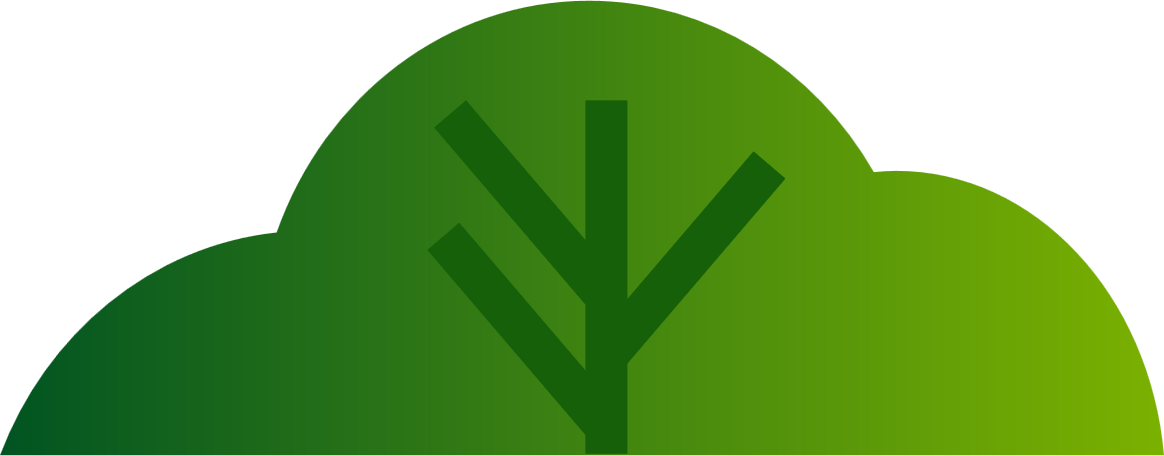 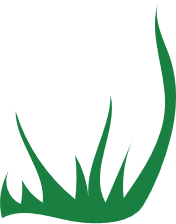 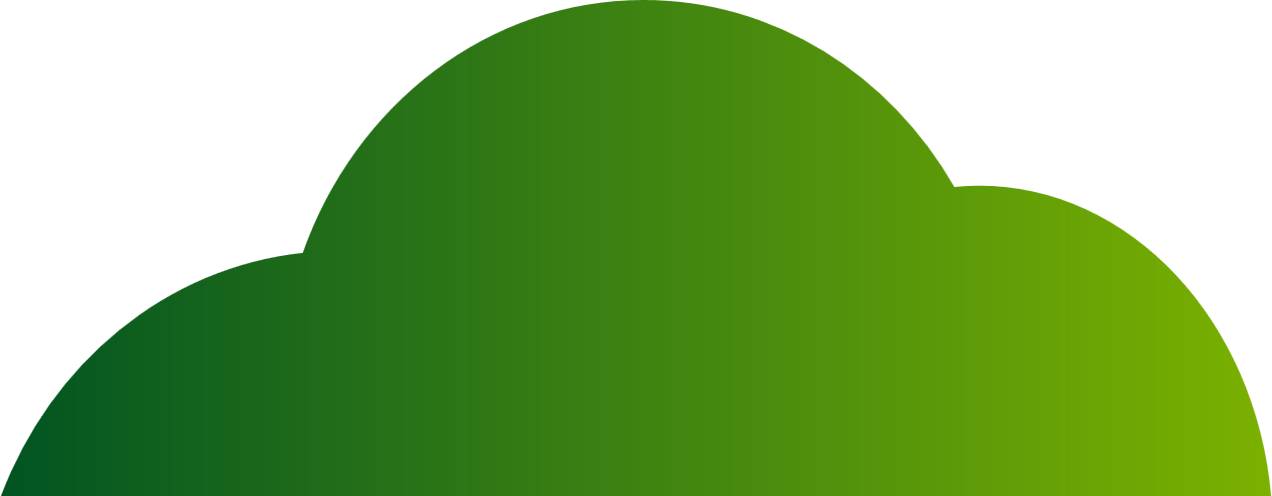 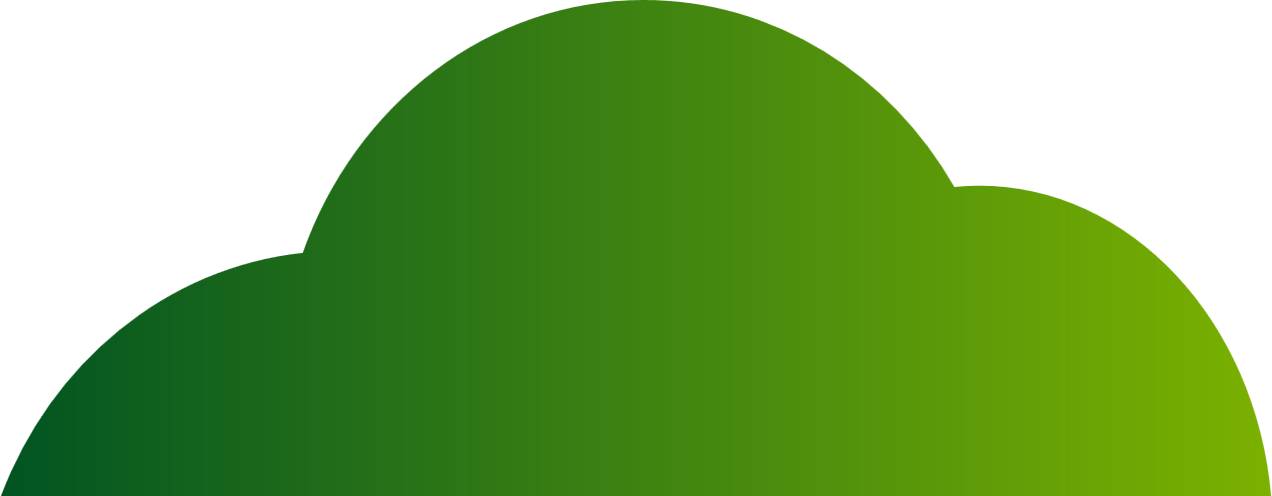 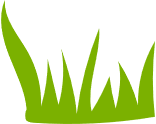 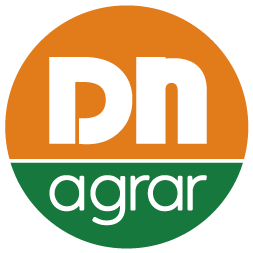 TIMELINE AND MILESTONES:
Pre-Launch
 Phase

2025


Secure funding, finalize partnerships for land, technology,



Complete feasibility studies and develop financial and environmental 
impact projections.
Construction 
& Setup 

2026


Build vertical farming, 


Recruit and train staff to operate the new systems efficiently. 



At end of 2026, we will begin the production of 20 tons/day, for the Cut 1 farm.
Initial Production Phase

2027


Begin the production of wheatgrass, integrating it into 
the livestock 
feeding system. 


Monitor livestock health, feed quality, and operational performance to optimize production.
Full-Scale
Operation

2028


Reach full production capacity of 40 tons of wheatgrass per day.

Evaluate financial returns, operational efficiencies, and environmental impacts, adjusting 
the system as 
needed for maximum performance. 

Integrating CO₂ capture systems.

At end of 2028, we will begin the vertical farm construction for Cut 2 farm, for a 20 tons/day production.
Doubled 
Capacity

2029


The capacity is set 
to be doubled, to
40 tons/day, at the 
Cut 2 farm.
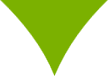 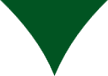 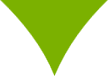 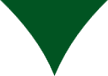 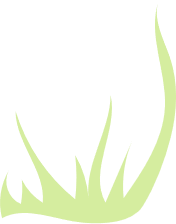 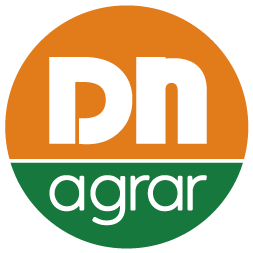 ALTERNATIVES for VALORIZING MILK
Increasing the Value of Raw Milk 

We are conducting in-depth research on methods to increase the value of raw milk, including developing premium dairy products such as cream, fat, and milk-based supplements. This focus on value-added products will allow us to capture premium pricing, increase margins, and diversify into higher-value sectors, creating new revenue opportunities in both local and international markets.
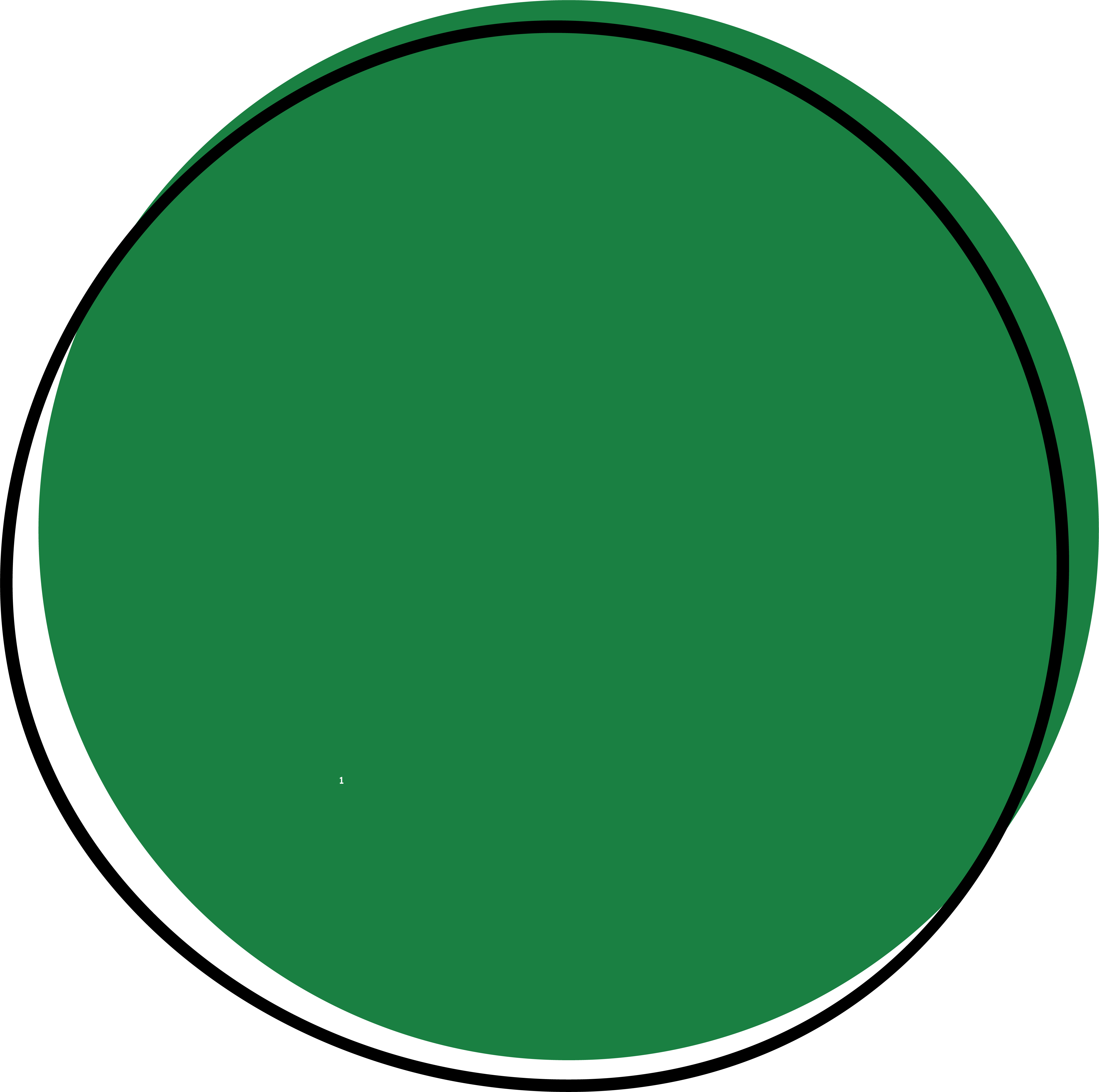 5
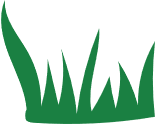 RESEARCH KEY OBJECTIVES:
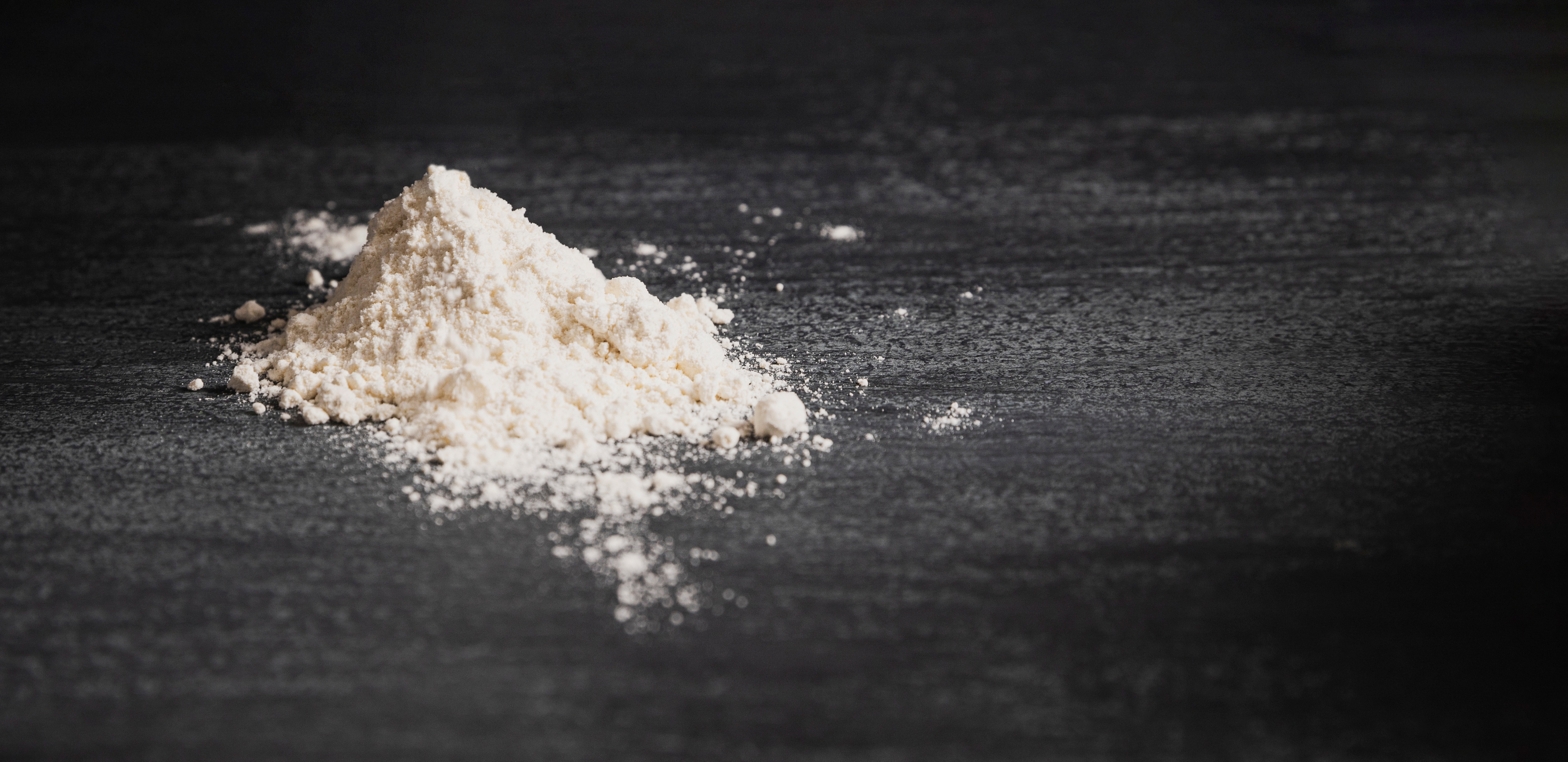 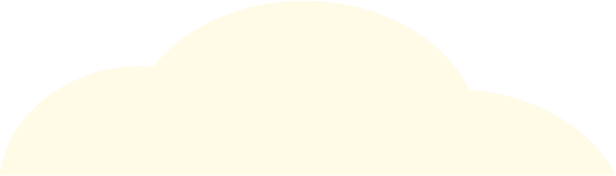 Milk Valorization and 
Value-Added Products 


Fat
Protein 
Butter
Milk powder 
Extract water from milk 
     to reduce transportation costs 
Zero-emissions milk 
GMO-Free milk
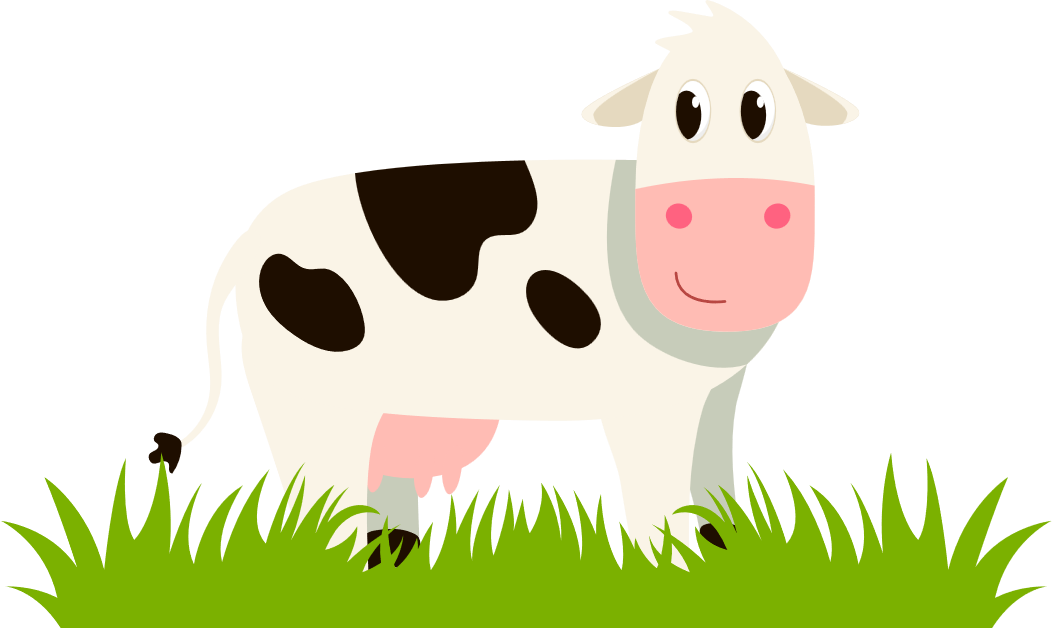 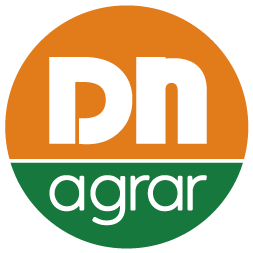 GREENHOUSES
STRATEGIC IMPACT
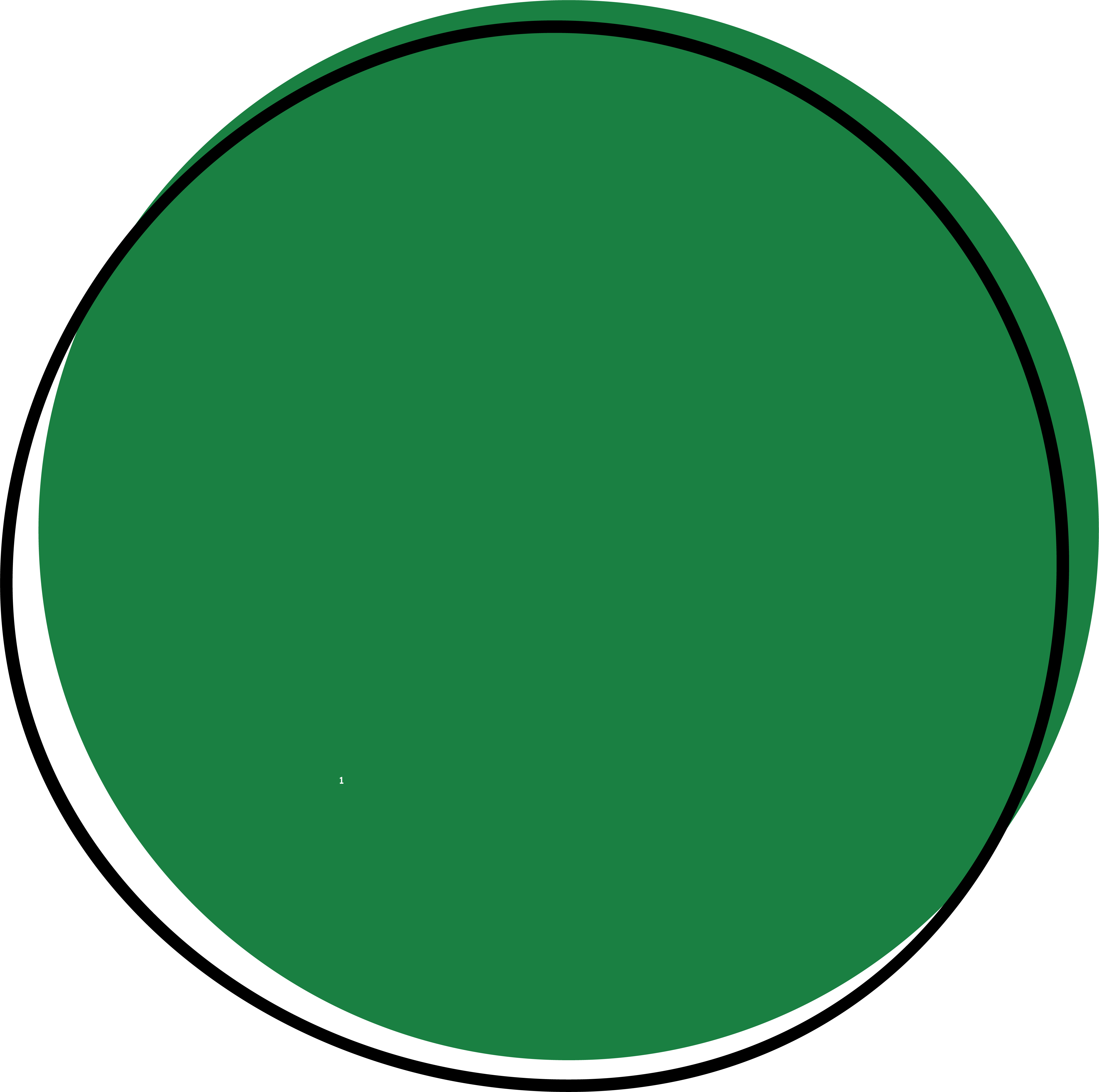 6
\\\\
Why? 
Because the market context & structural gaps offer opportunities 

• Total vegetable production in Romania fell from its peak in 2021, driven by decreasing field yields and weather vulnerability. 

• Vegetable consumption in Romania reached 8.72 kg/person/month in 2023—an all-time high. 

• Romania cultivates only ~10% of vegetables under cover, representing roughly 4,600 ha—well below regional benchmarks such as Poland (~5,220 ha). 

• The country’s leafy vegetable and brassica output is also modest and declining, while consumer demand remains strong and rising. 







• Romania is a net importer of vegetables, particularly in the winter and early spring seasons. Key imports include lettuce, tomatoes, cucumbers, and brassicas—products that perform well in greenhouses. 

• Strategic priorities for Romania include boosting yield efficiency, investing in protected cultivation, and targeting high-value crops to improve trade balance and reduce import reliance.
Reduce Romania’s dependence
 on imports during off-season
Deliver premium pricing 
and high yield per m²
Diversify DN AGRAR’s 
revenue beyond milk
Contribute to sustainability, composting, and ESG metrics
Position the company as a 
first-mover in protected 
vegetable farming in Romania
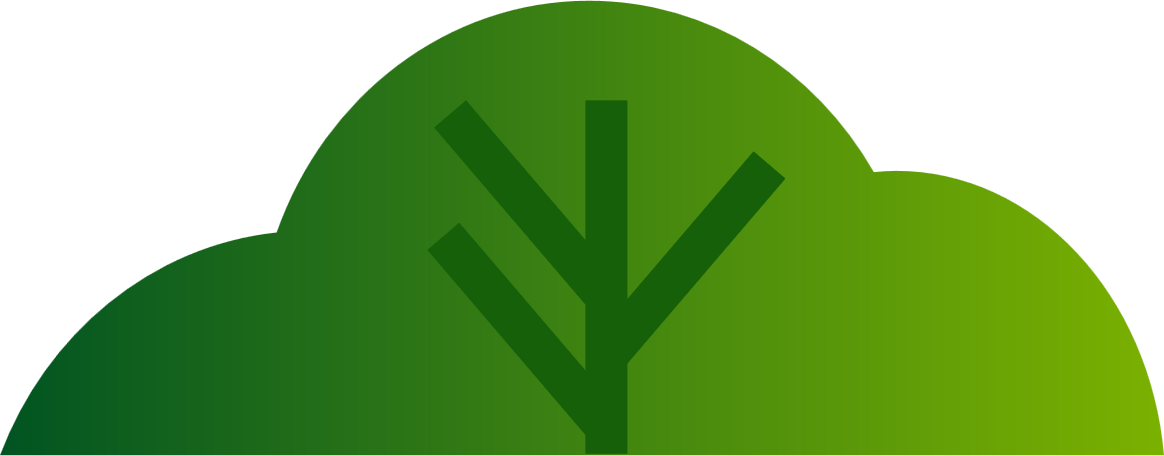 In 2028, we plan to start construction of the
first greenhouse
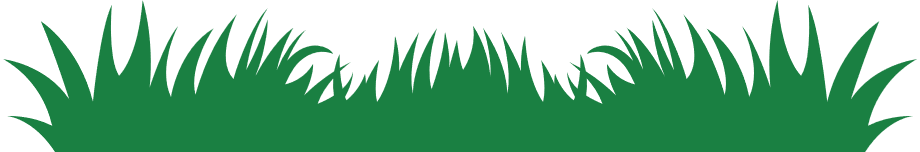 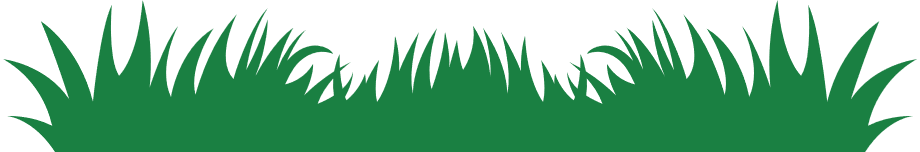 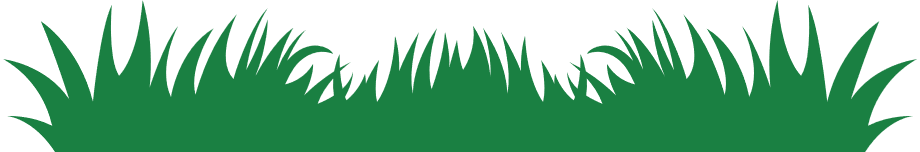 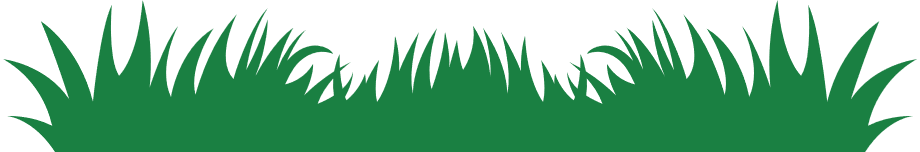 In 2030 is expected 
to start the operations
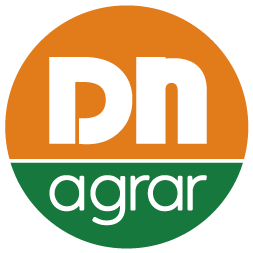 STRATEGIC TIMELINE 2025 - 2030
2025 - FOUNDATION YEAR
KEY INITIATIVES
Capital Structure & Financing 

Remaining loan facility: €5.5M 

Direct capital contribution: 20% (cash) 

Loan facility: €1.7M 

Subsidized financing: €1.8M loan (60% government subsidy)
DN AGRAR STRAJA – Phase I
COMPOST FABRICATION FACILITY – Vaidei
SOLAR PANELS INSTALLATIONS - 3 Agricultural Sites
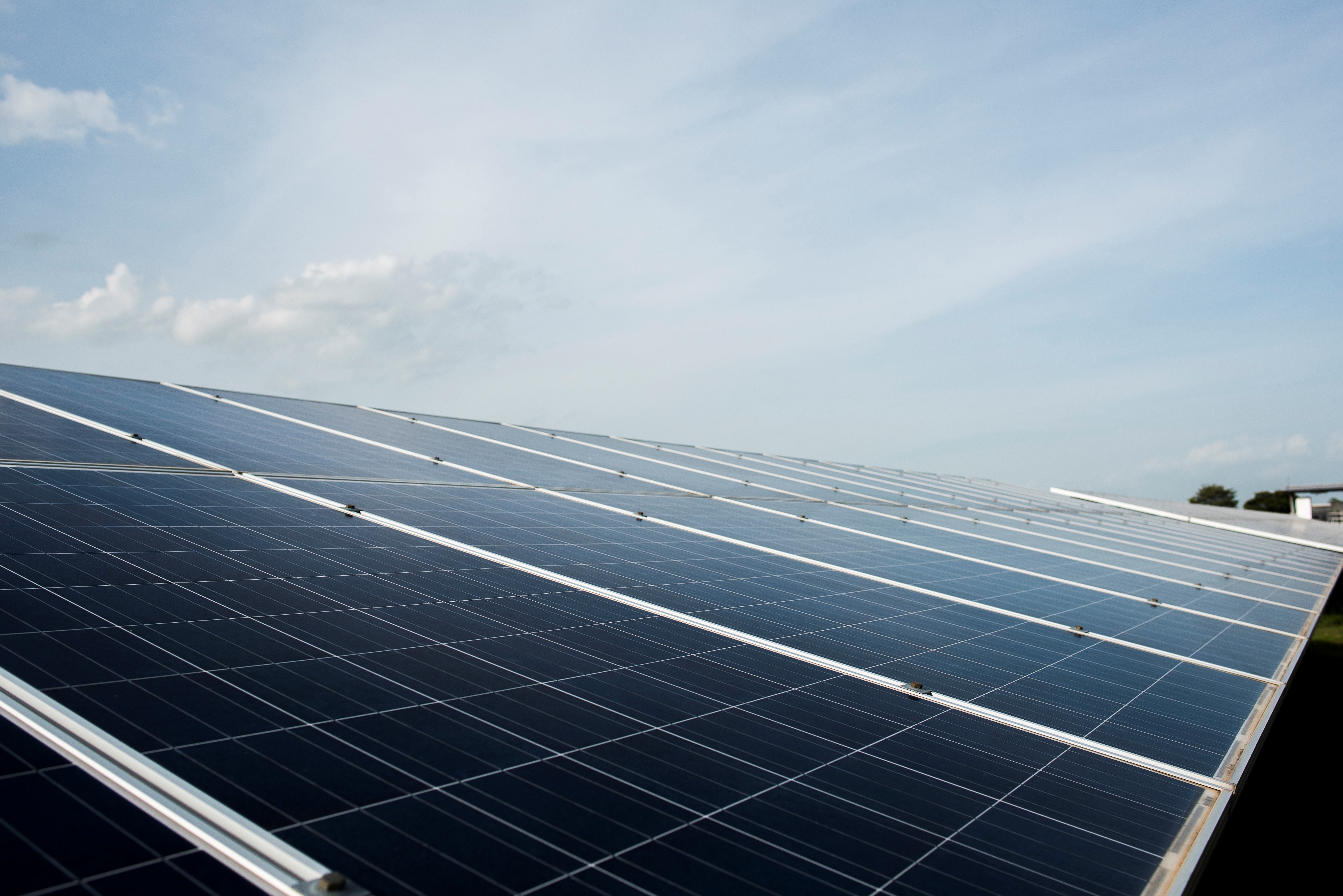 Strategic Notes 

• Full financing secured for 2025 initiatives. 

• Objective: establish energy and organic waste infrastructure 
and initiate renewable integration
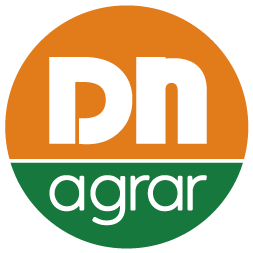 STRATEGIC TIMELINE 2025 - 2030
2026 – VERTICAL INTEGRATION & DIVERSIFICATION
KEY INITIATIVES
Capital Structure & Financing 

Internal cash flow utilization 

Loan: €3-4M (vertical farm) 

Loan: €1.7M (compost facility)
Capital injection for lagoon in Apold: €100K (own sources)
 
Facility financing for dary product line diversification: TBA
DN AGRAR STRAJA – Completion
VERTICAL FARMING UNIT – Cut 1
COMPOST FABRICATION FACILITY – Cut 1
LAGUNA PROJECT – Apold
Strategic Notes 

• Vertical Farm Cut 1 (20 tons/day wheatgrass): €3-4M CAPEX, with a 10-year payback period at €400K annually. 
• Compost facility CAPEX: €1.7M, 10-year/€170K/year. 
• Infrastructure investment in Apold lagoon: €100K.
DAIRY PRODUCT LINE DIVERSIFICATION
CONSTRUCTION OF DN CUT 2 (5,000 dairy cows)
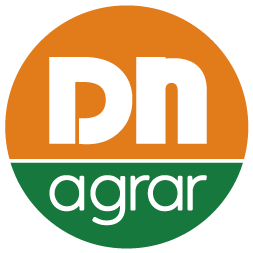 STRATEGIC TIMELINE 2025 - 2030
2027 –  BIOGAS ENTRY & OPERATIONAL SCALING
KEY INITIATIVES
Capital Structure & Financing 

Capital requirement contingent on Biogas stake 
(e.g., 20% share implies proportional equity contribution)

DN AGRAR Cut 2: €7M loan for construction

Solar Panels Straja: €800K

Lagoon infrastructure: €100K cash
DN BIOGAS FACILITY – Possibility to obtain between 10%-20% stake in the Biogas facility
DN AGRAR – Cut 2 
(Land, Construction, Milking Infrastructure)
Strategic Notes 

• Stakeholder alignment required for Biogas venture. 

• DN AGRAR Cut 2 to anchor long-term livestock capacity expansion.
SOLAR PANELS EXPANSION – Straja
LAGUNA PROJECT – Cut 2
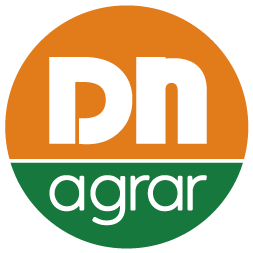 STRATEGIC TIMELINE 2025 - 2030
2028 – INFRASTRUCTURE CONSOLIDATION & AGRITECH EXPANSION
KEY INITIATIVES
Capital Structure & Financing 

Total investment: €13-15M (includes construction of buildings and milking parlors, and €7.5M for lives stock procurement)

Loan: €4M (vertical farm) 

CAPEX requirement: €1.7M (compost facility) 

Capital contribution: €100K
DN AGRAR – Cut 2 (Animal Acquisition Phase)
VERTICAL FARMING UNIT – Cut 2
COMPOST FABRICATION FACILITY – Cut 2
Strategic Notes 

• Livestock procurement internally, from DN AGRAR farms: 
5,000 animals @ €1,500/unit. 
• Vertical Farm Cut 2 (20 tons/day): €3-4M investment to scale agri-output. 
• Compost infrastructure reinforces circular economy objectives.
LAGUNA PROJECT – Straja (Ohaba)
BIOGAS – First Full Year of Operations
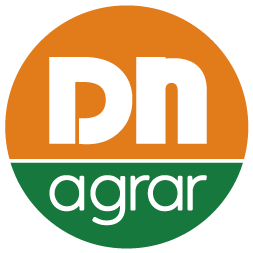 STRATEGIC TIMELINE 2025 - 2030
2029 – GREENHOUSE CONSUMER - ORIENTED
KEY INITIATIVES
Capital Structure & Financing 

Expected financing: a combination of more sources 
(subsidies, own sources and capital increase). 

Estimated CAPEX: €3-4M (Lacto Agrar)
GREENHOUSE COMPLEX – Phase I
VERTICAL FARM – Vaidei (Lacto Agrar)
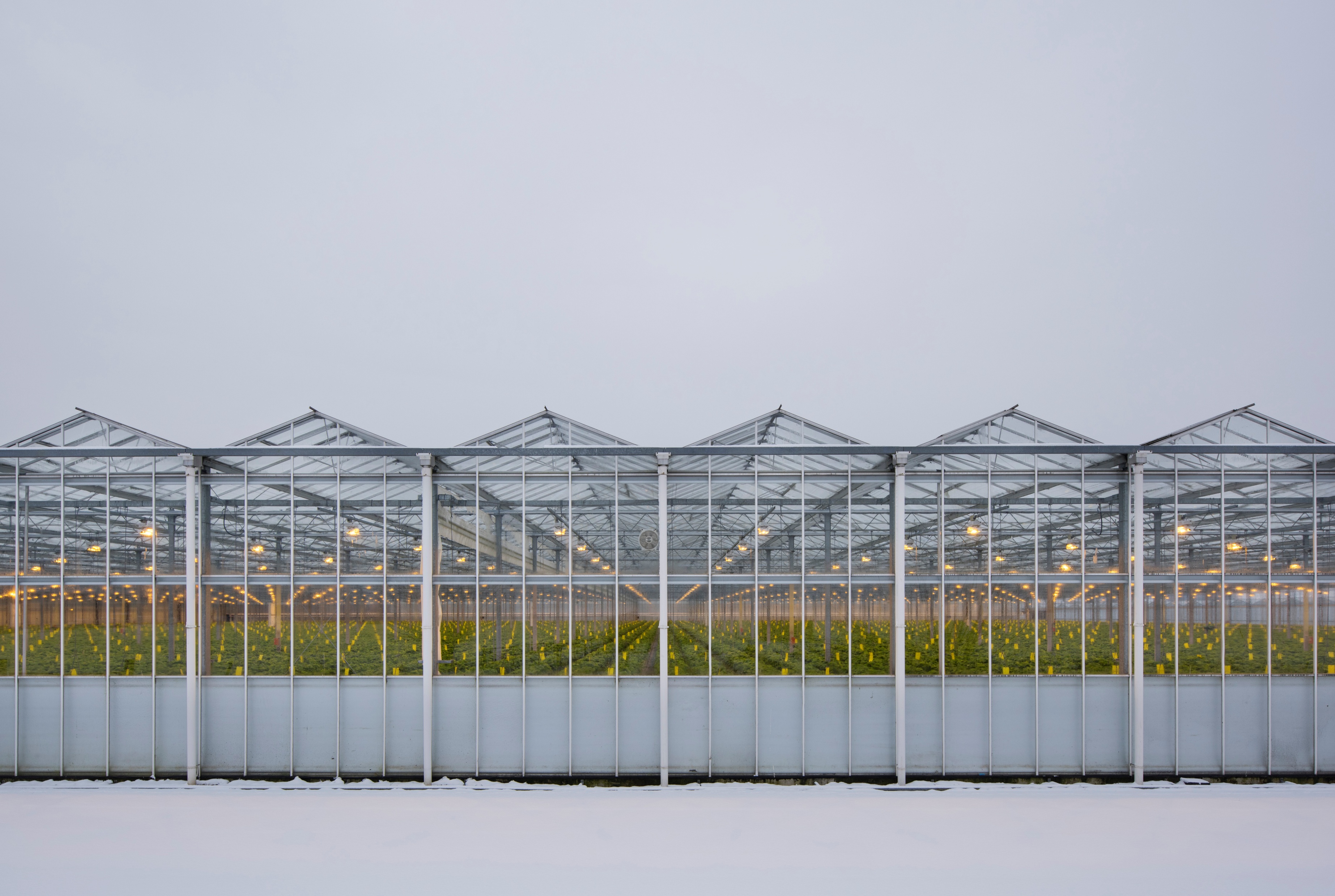 Strategic Notes 

• Consumer-oriented vertical farm (culture-specific): 
CAPEX flexible. 




• Wheatgrass production target: 
30 tons/day, estimated investment €5-6M.
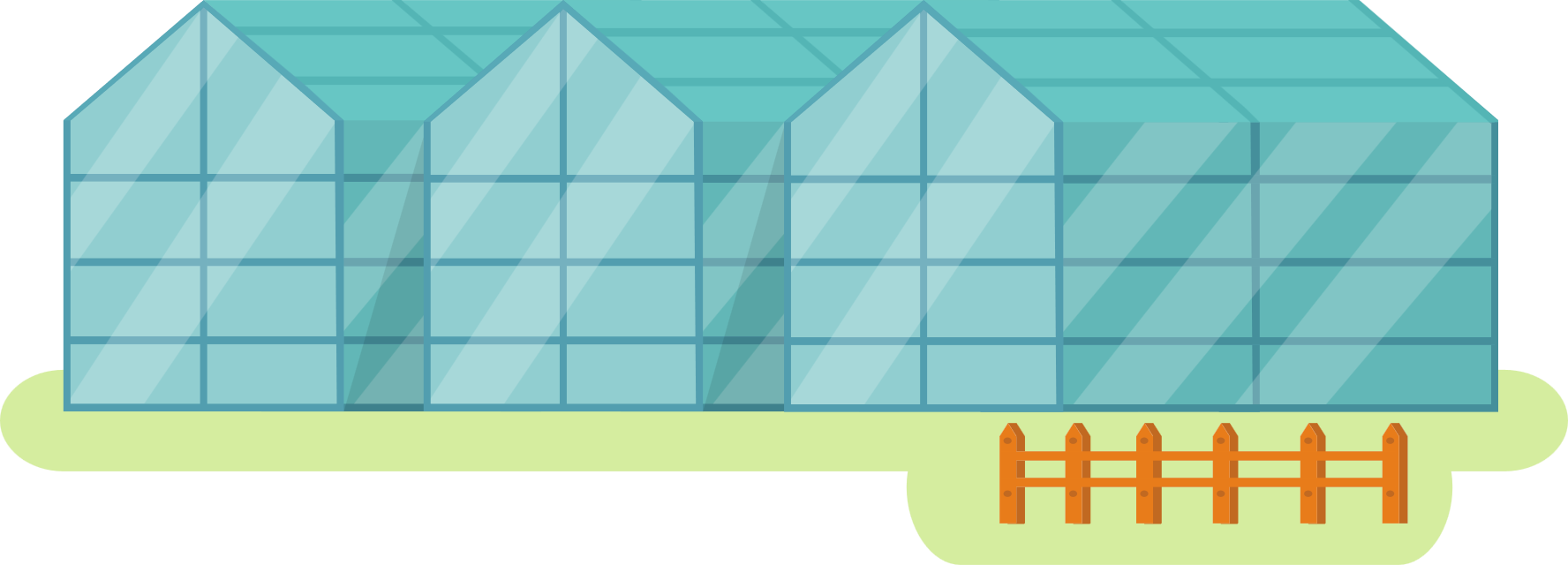 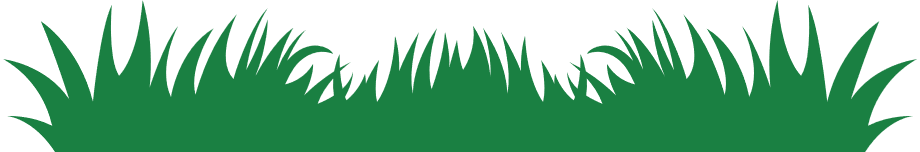 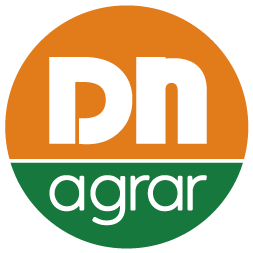 STRATEGIC TIMELINE 2025 - 2030
2030 – MARKET PENETRATION & FINAL VERTICAL INTEGRATION
KEY INITIATIVES
Capital Structure & Financing 

Expected financing: a combination of more sources (subsidies, own sources and capital increase). 

Estimated CAPEX: €6M
GREENHOUSE COMPLEX – Phase II
VERTICAL FARM –  Apold
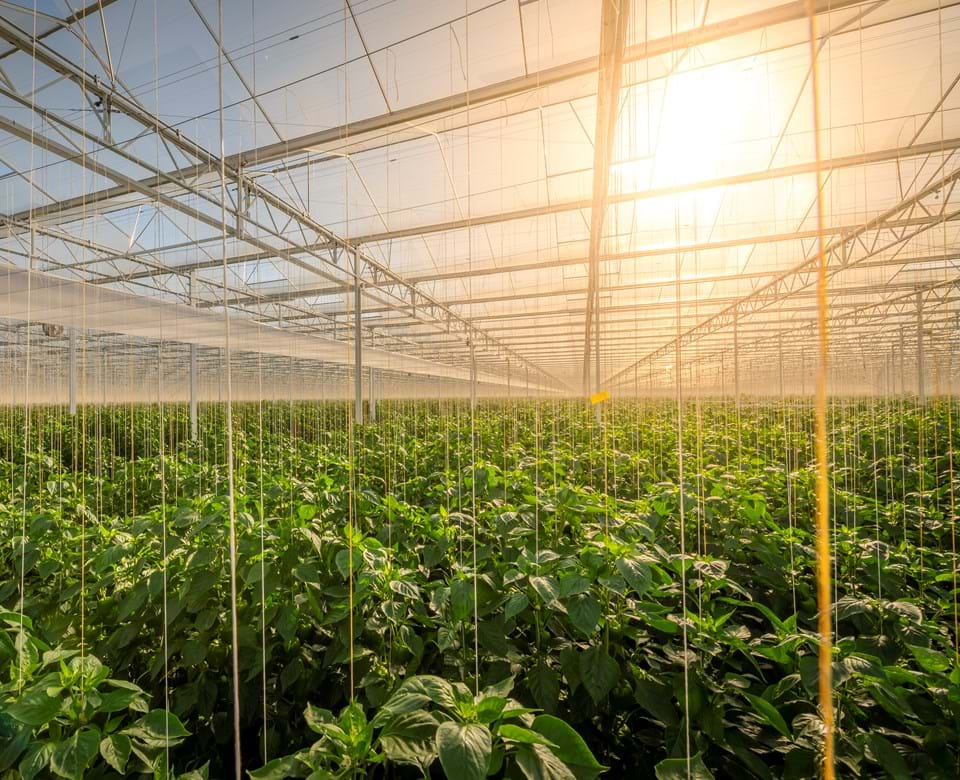 Strategic Notes 

• The final stage of the vertical farming ecosystem: 
30 tons/day production unit, approx. €5-6M investment. 



• Enhances direct-to-consumer supply chain control and operational efficiency.
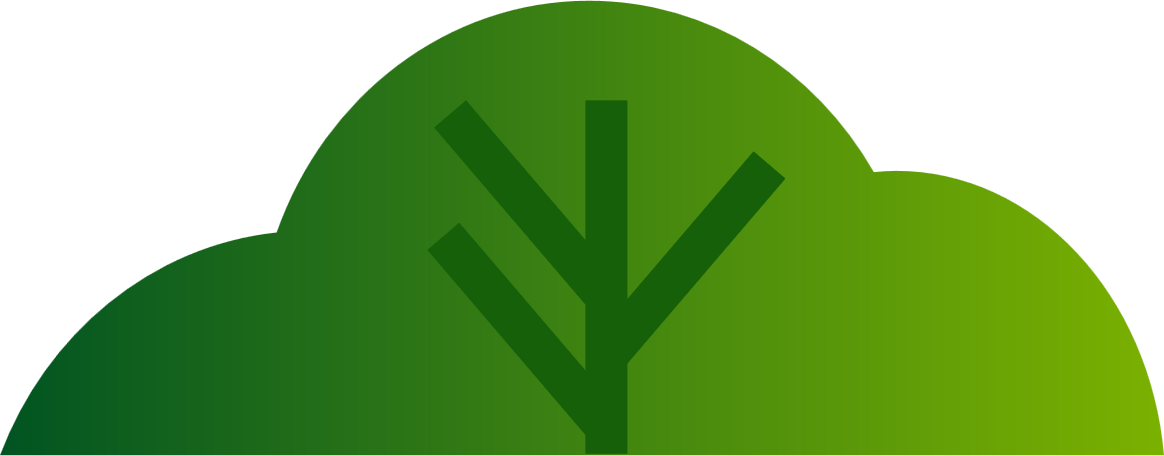 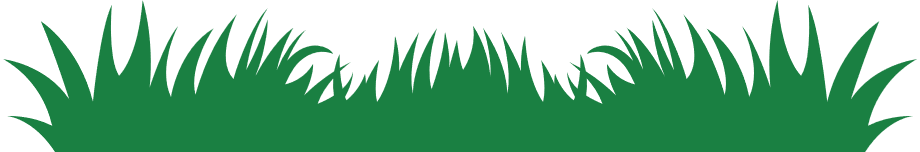 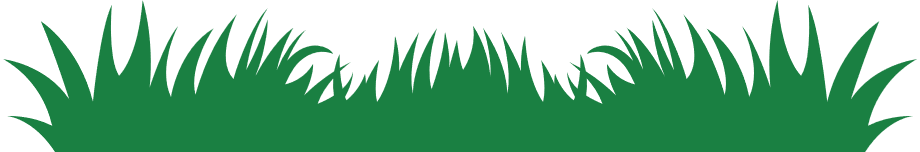 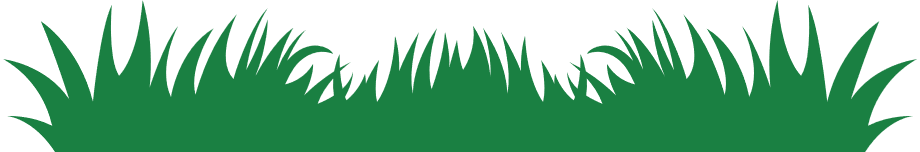 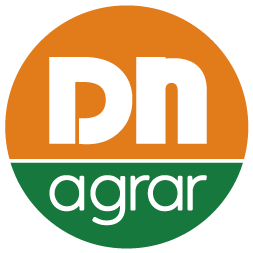 STRATEGIC TIMELINE 2025 - 2030
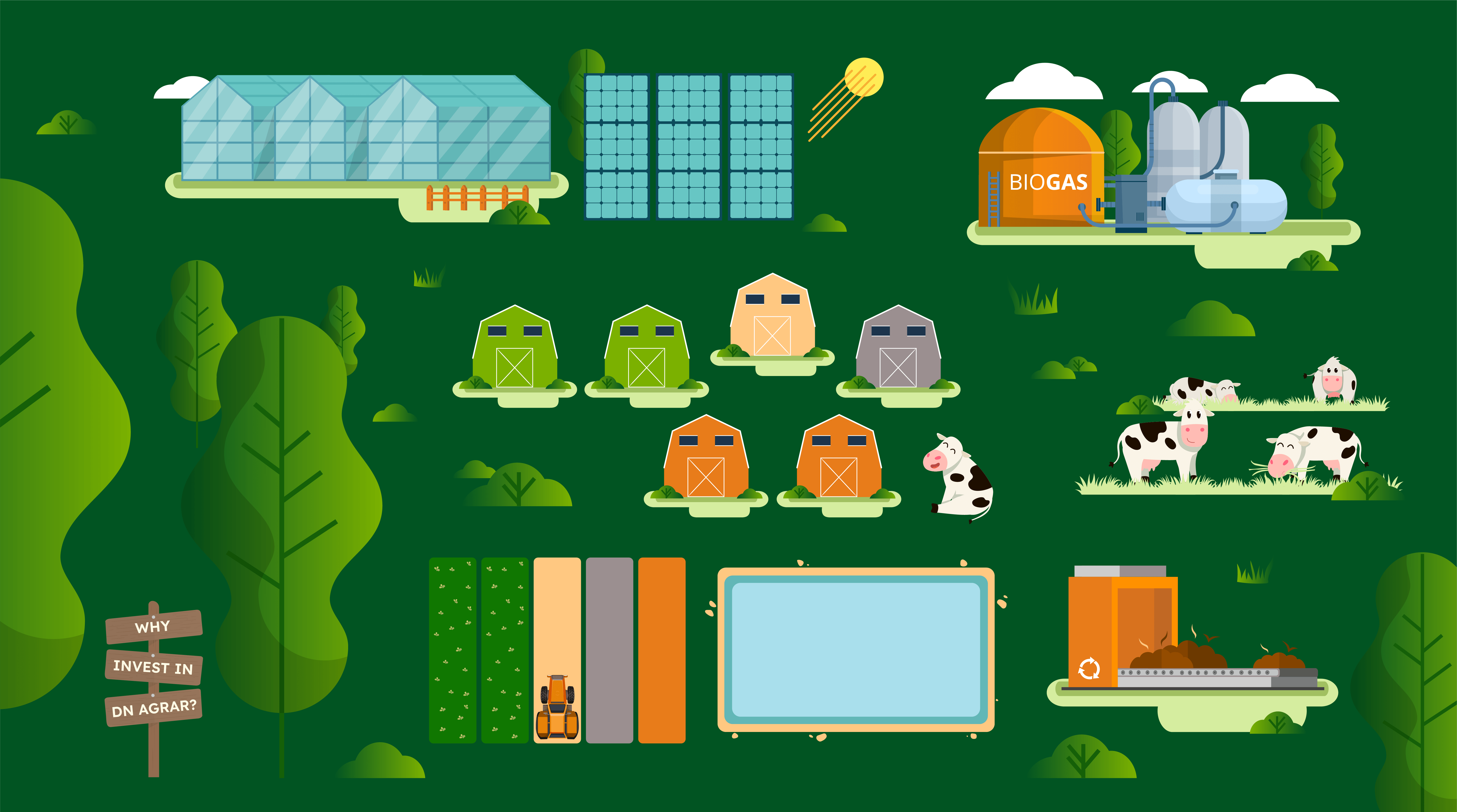 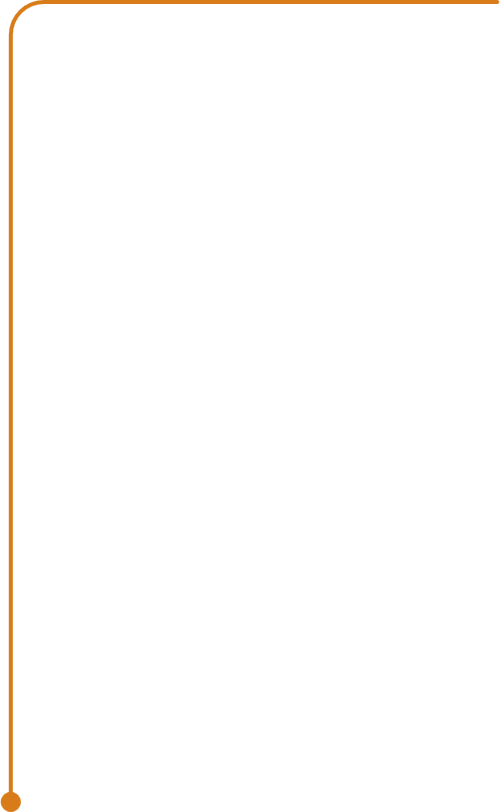 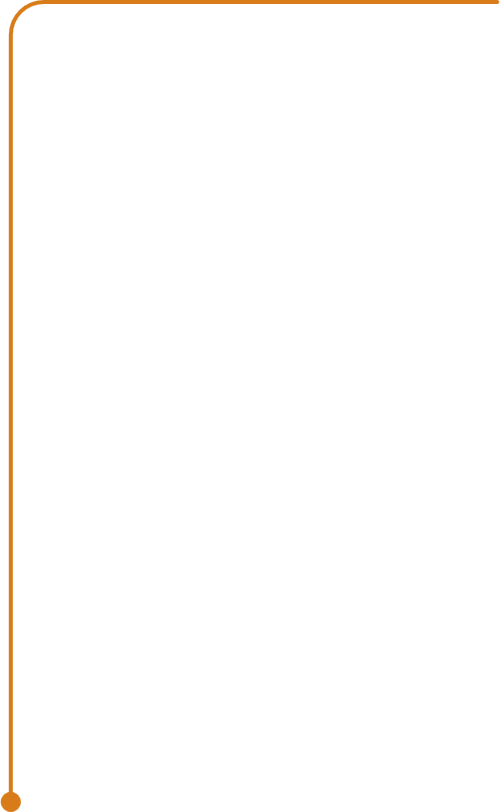 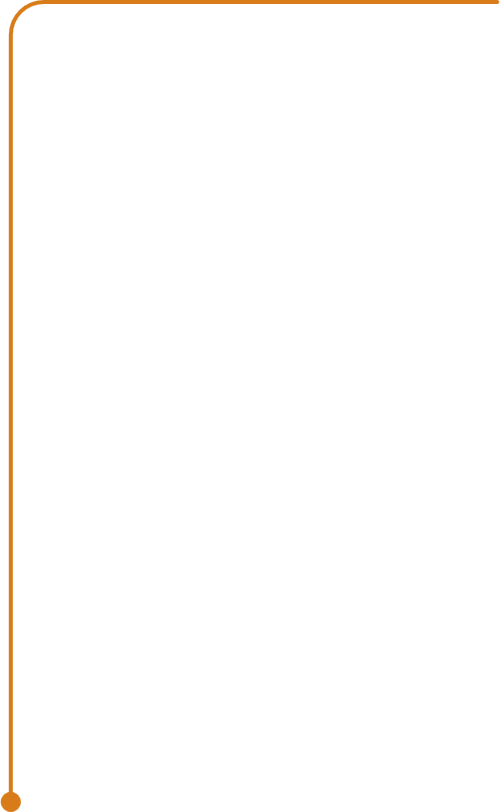 Vertical Integration 
& diversification

Vertical Farming (Cut 1) Compost (Cut 1) 
Laguna (Apold) 
Cut 2 Farm (Construction)
Infrastructure Consolidation 
& Agritech Expansion

Cut 2 Farm (Animal Acquisition) 
Vertical Farming (Cut 2) 
Compost (Cut 2) 
Laguna (Straja - Ohaba) 
Straja 2 Farm (Potential Construction)
Market Penetration 
& Final Vertical Integration

Greenhouses (Phase 2) Vertical Farming (Apold)
2 Composting Units (Straja)
2025
2027
2029
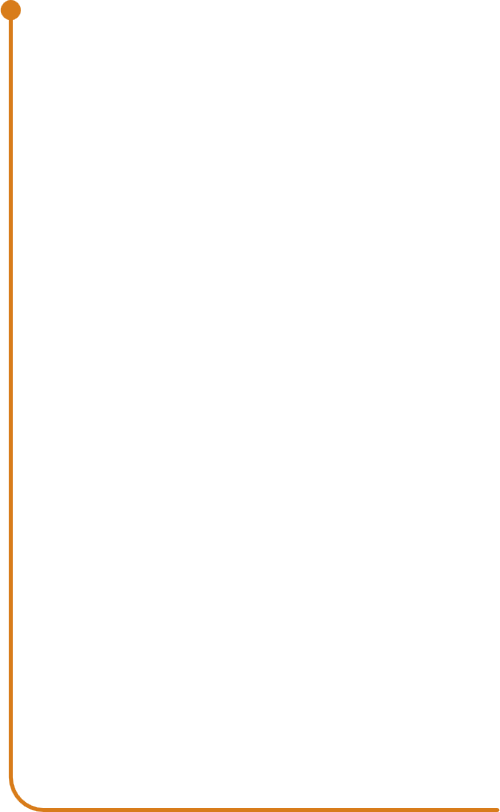 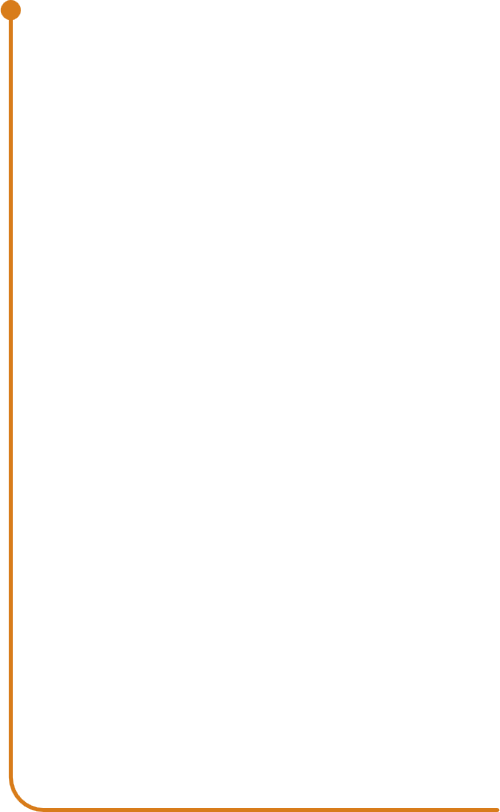 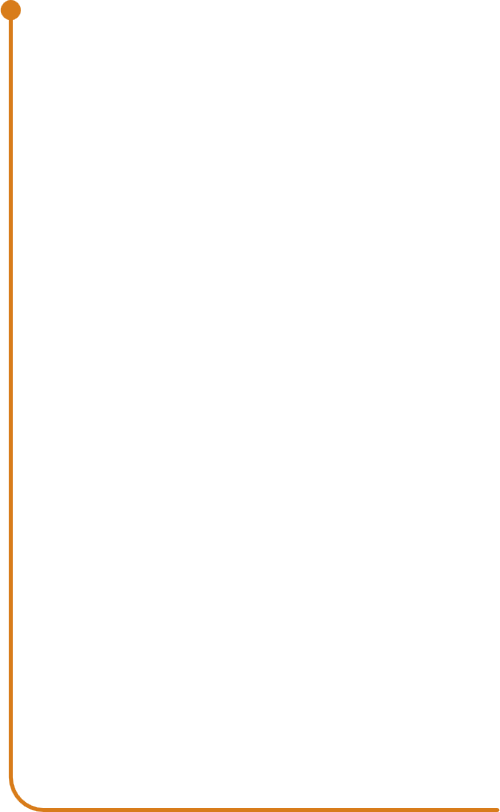 2026
2028
2030
Foundation Year

Straja Farm Phase 1 Compost (Vaidei) Solar Panels
Biogas Entry & Operational Scaling

Straja 1 Farm Completed 
Biogas Facilty (end of 2027)
Cut 2 Farm (Milking Infrastructure) Solar Panels (Expansion) 
Laguna (Cut 2)
Greenhouse 
consumer – oriented

Greenhouses (Phase 1) Vertical Farming (Vaidei)
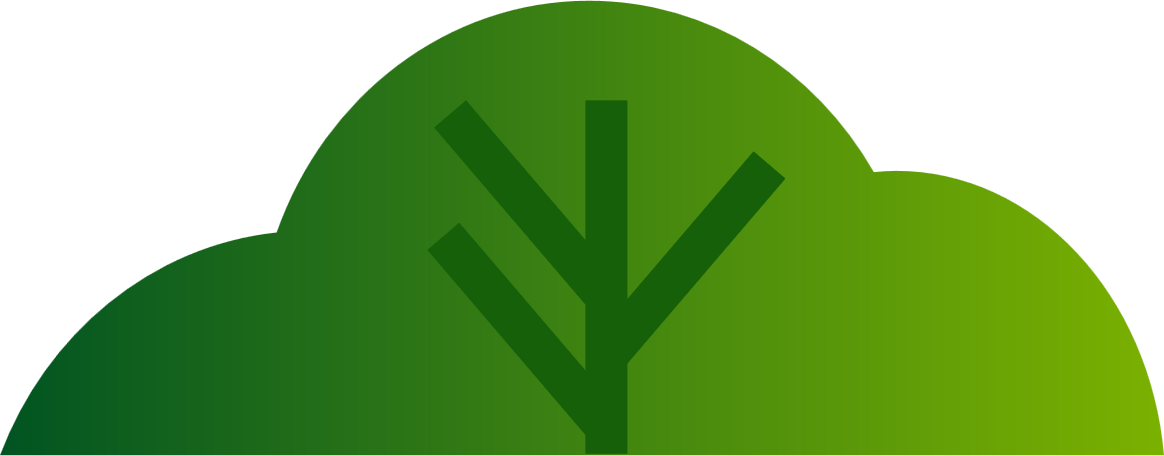 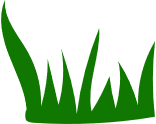 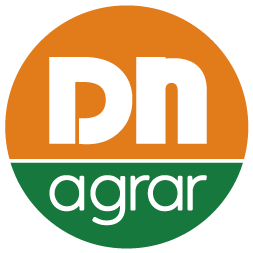 DN AGRAR in 2030:
A Vision of Scaled Growth,
Sustainability, and Value Creation
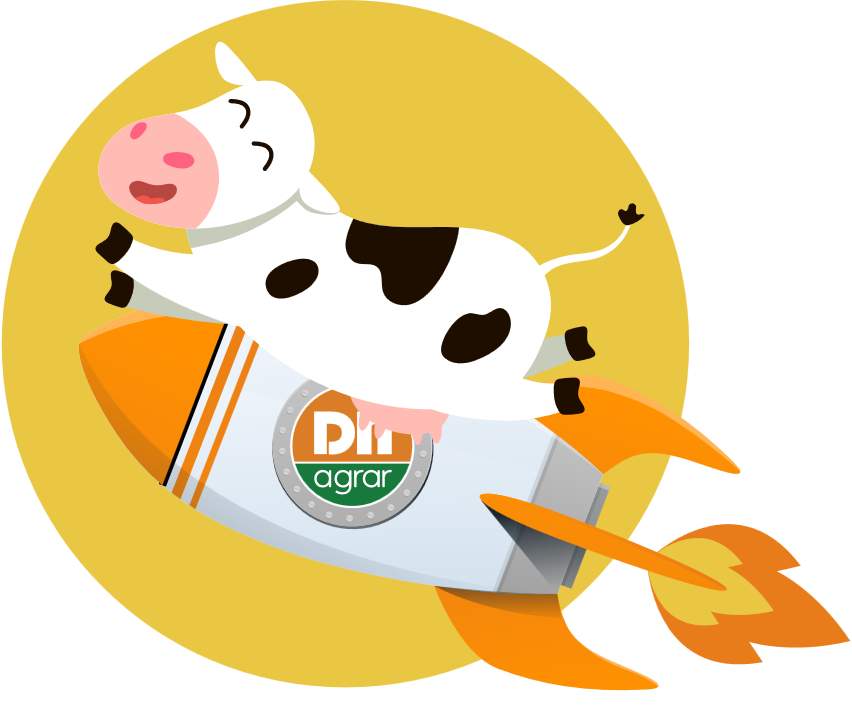 150 - 200 million liters of milk annually 

Close to 30,000 animals 

6 composting units producing
    over 40,000 tons of organic fertilizer annually

Obtaining approx. 100,000 voluntary certificates 
    annually for 15 years

5 wheatgrass production units 
    25% - 30 % feedstock cows 
2 industrial Greenhouses for 
    consumer-based vegetable production

DN AGRAR is listed for several years on 
    the Main Market of the BVB 

Produces milk close to Net-Zero 

Reduces emissions by 90% and adds to its revenues 
    EUR 3.5 – 4 million due to the biomethane plant.
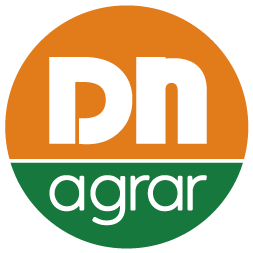 DN AGRAR in 2030:
A Vision of Scaled Growth,
Sustainability, and Value Creation
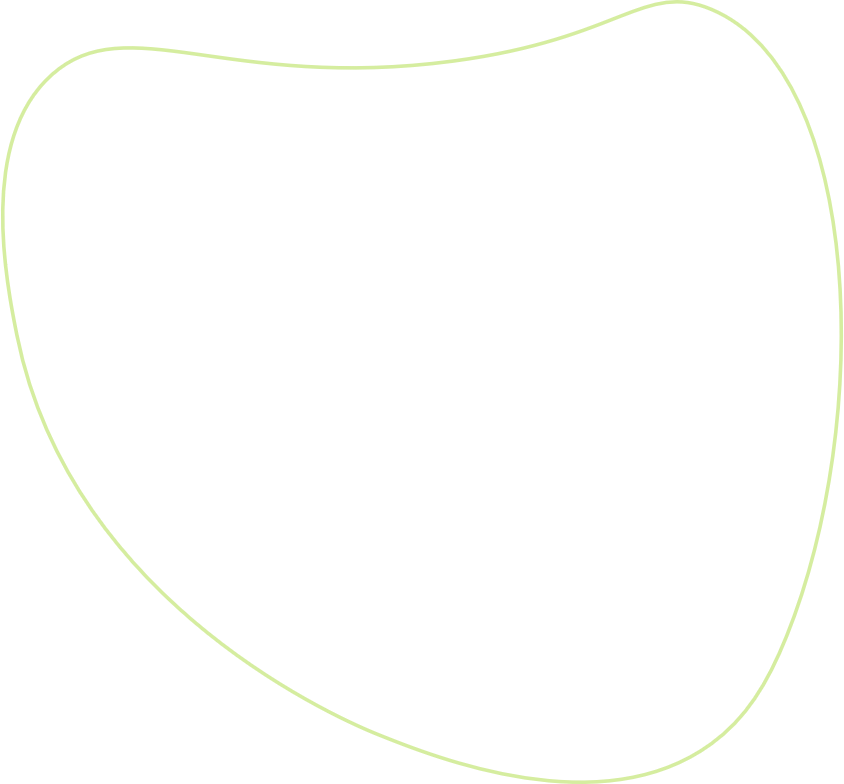 DN AGRAR in 2030:
Resilient.
Profitable.
Sustainable.
Ready for the future.
By the end of 2030, 
DN AGRAR will stand as a national and regional 
leader in sustainable food production, 
an integrated agribusiness group built 
on innovation, operational excellence, and long-term value creation for shareholders 
and stakeholders alike.
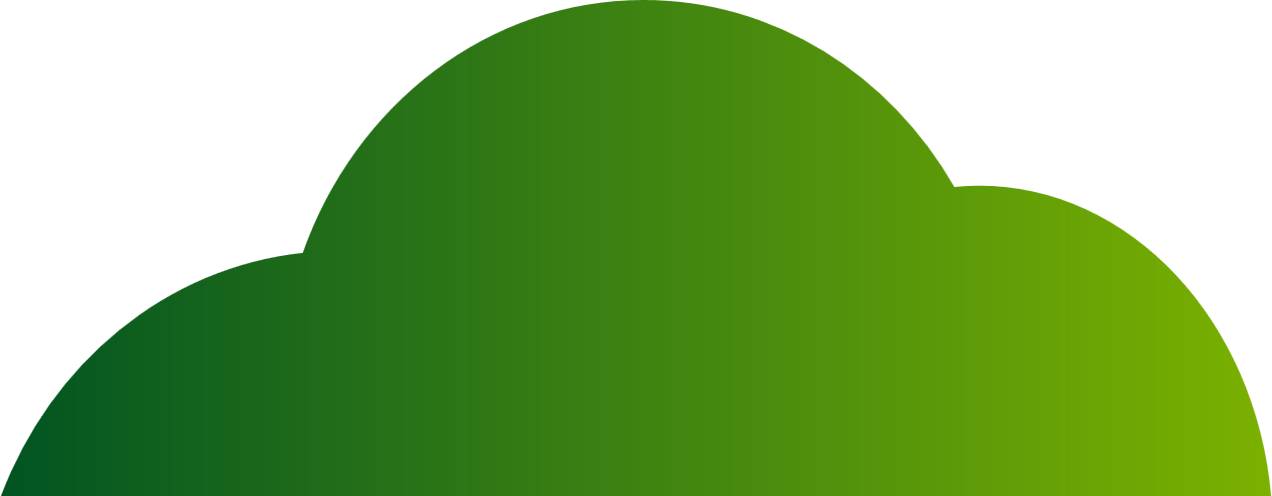 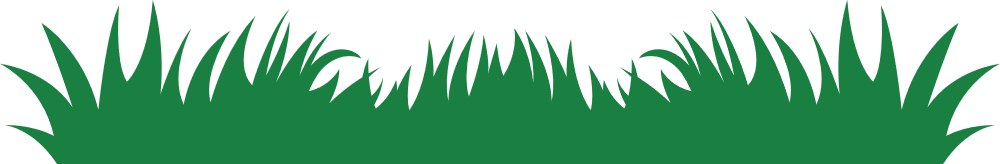 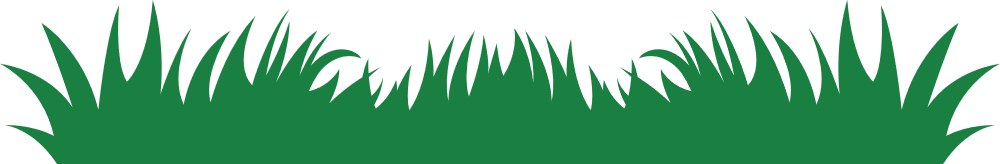 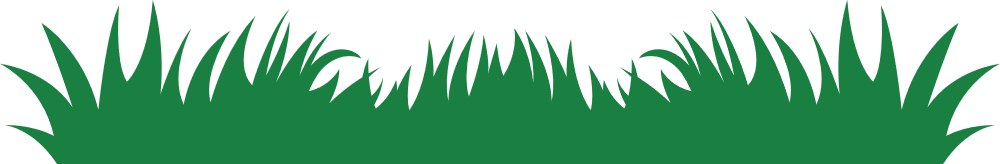 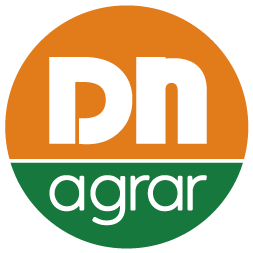 THE FOUR SCENARIOS:
• Current operations
• Straja farm
• Cut 2 farm
• 28,000 tons organic fertilizer
• Biometehane production (from 2028)
• Solar in Straja, Apold, Cut and Lacto
What’s included in the 
financial scenarios 
up to 2030
What’s not included
in the scenarios,
will be included
in the coming years
when all details
are known:
• Straja 2
• 14,000 tons of organic fertilizer
• 2 greenhouses for vegetables production
• Solar in Cut 2 and Straja 2
• Wheatgrass production ass feedstock for animals
• Different valorization of the commodity milk
• Approximately 100,000 voluntary carbon certificates annually for a period
  of 15 years, with a current value of approximately Euro 20 per certificate  
• Certificates obtained due to the implementation of no-till
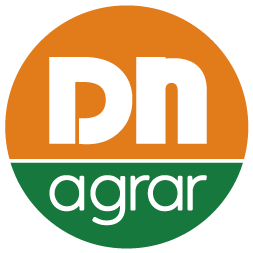 THE FOUR SCENARIOS:
SCENARIO 1

In scenario 1, the milk price is considered based on the average milk price in 2023.
SCENARIO 2

In scenario 2, the milk price is considered based on the average milk price in 2024.
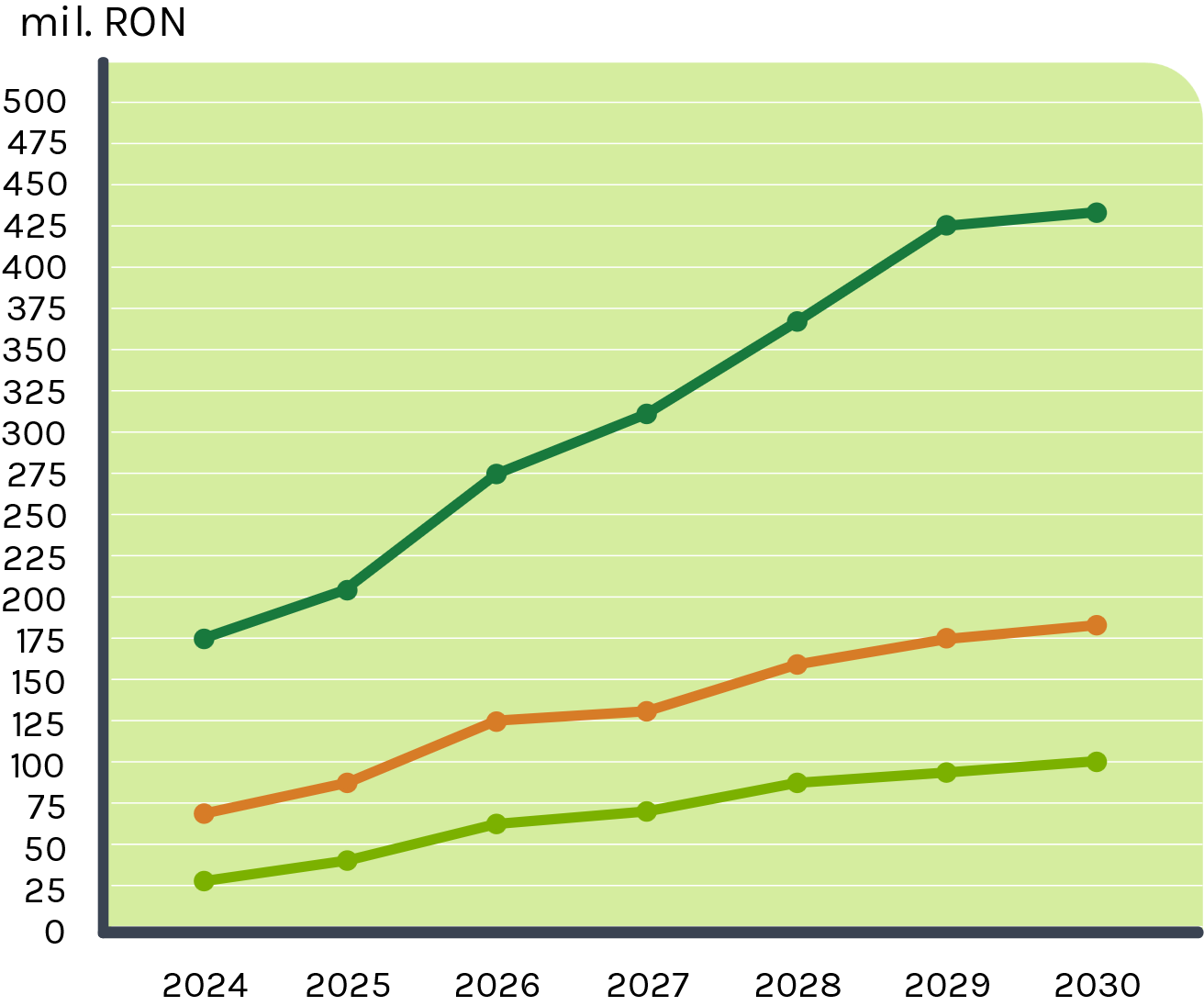 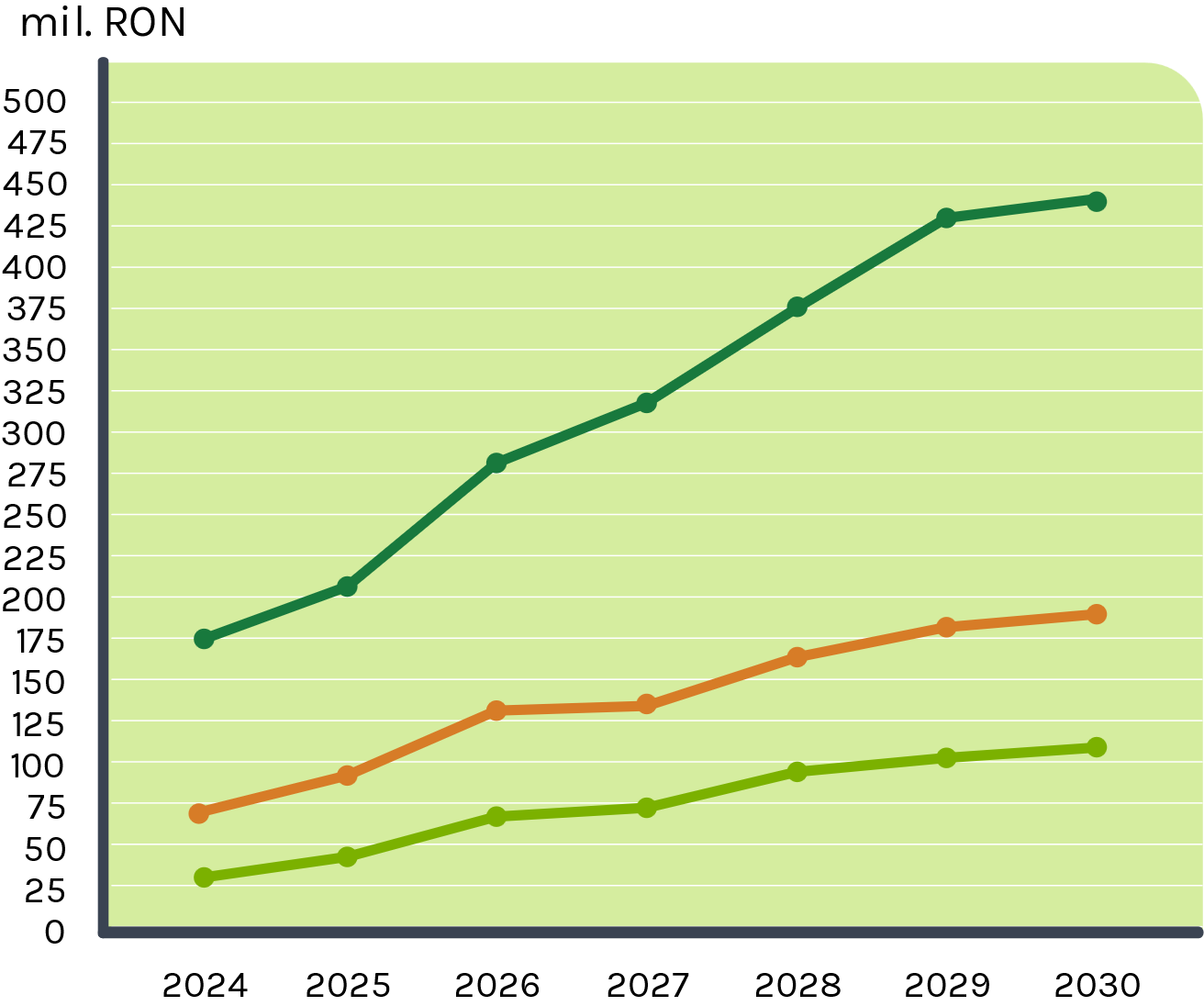 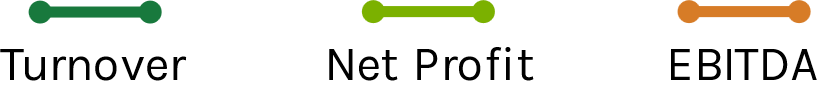 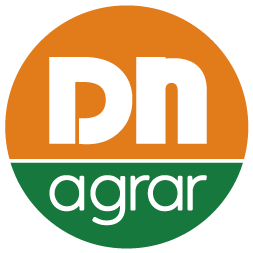 THE FOUR SCENARIOS:
SCENARIO 3

In scenario 3, the milk price is considered based on the average milk price at the end of 2024.
SCENARIO 4

In scenario 4, the milk price is considered based on the average milk price in 2025, until now.
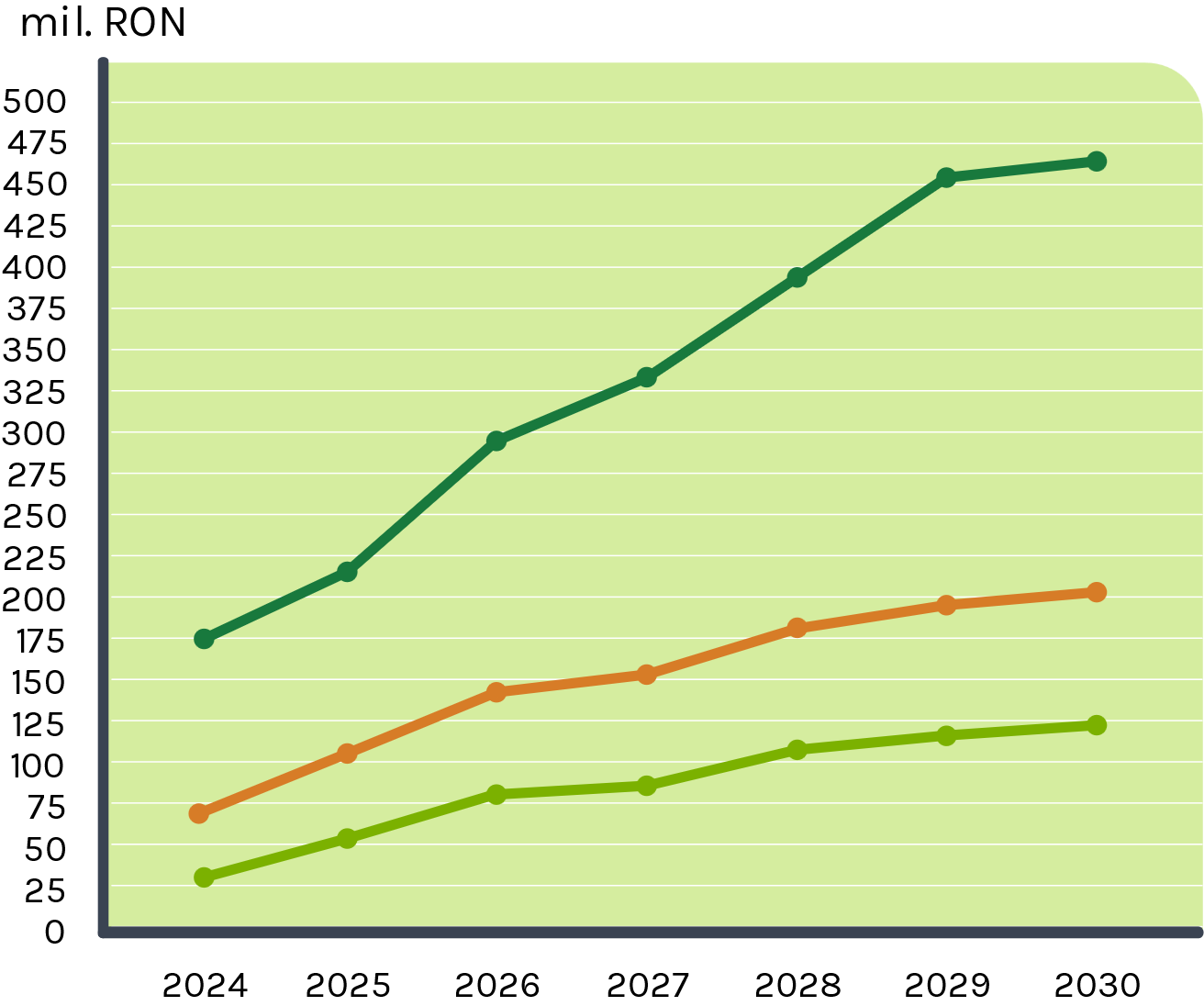 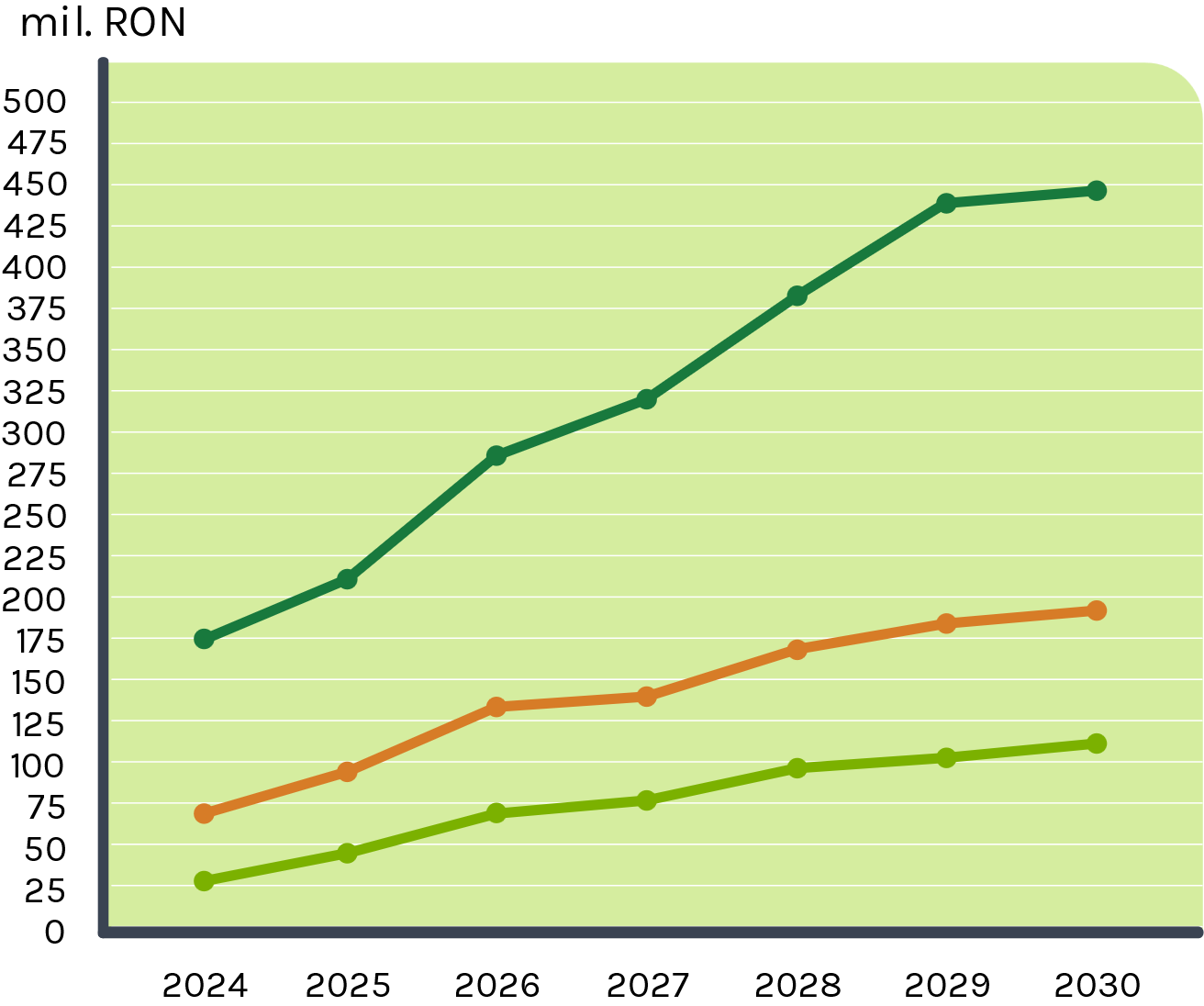 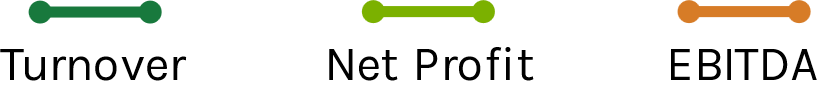 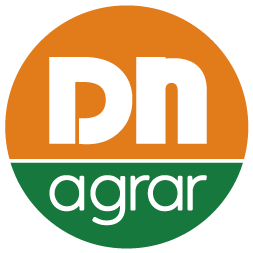 MAIN MARKET & Dividends
Strategic Roadmap for Main Market

DN AGRAR, a high-growth agricultural company that was successfully listed on the Bucharest Stock Exchange in 2022, is pleased to announce its strategic roadmap towards upgrading to the Main Market in the coming years. 

Our objective is to adopt IFRS reporting starting in 2026.
DN AGRAR GROUP S.A. 
Sets Course for Main Market Upgrade 
and Announces Dividend Plans 
Following Biomethane 
Plant Launch
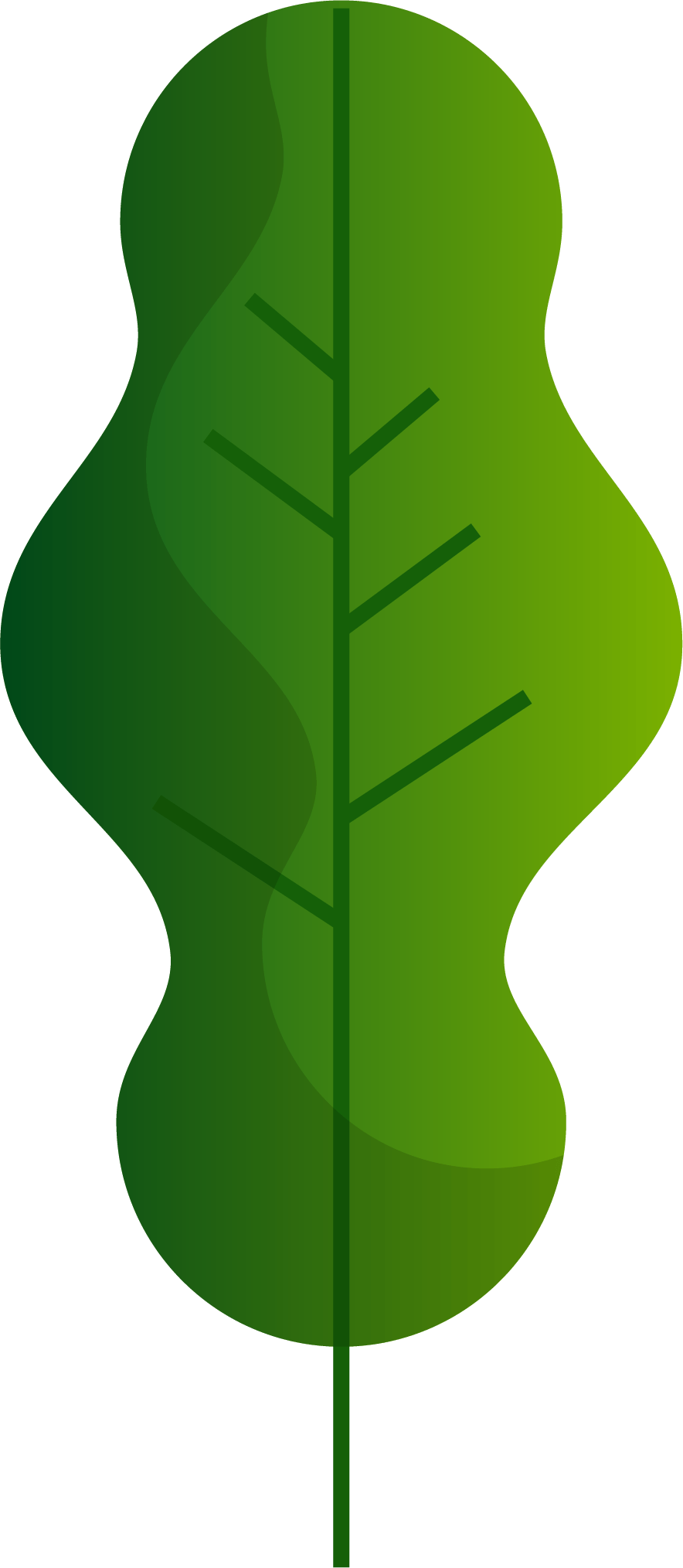 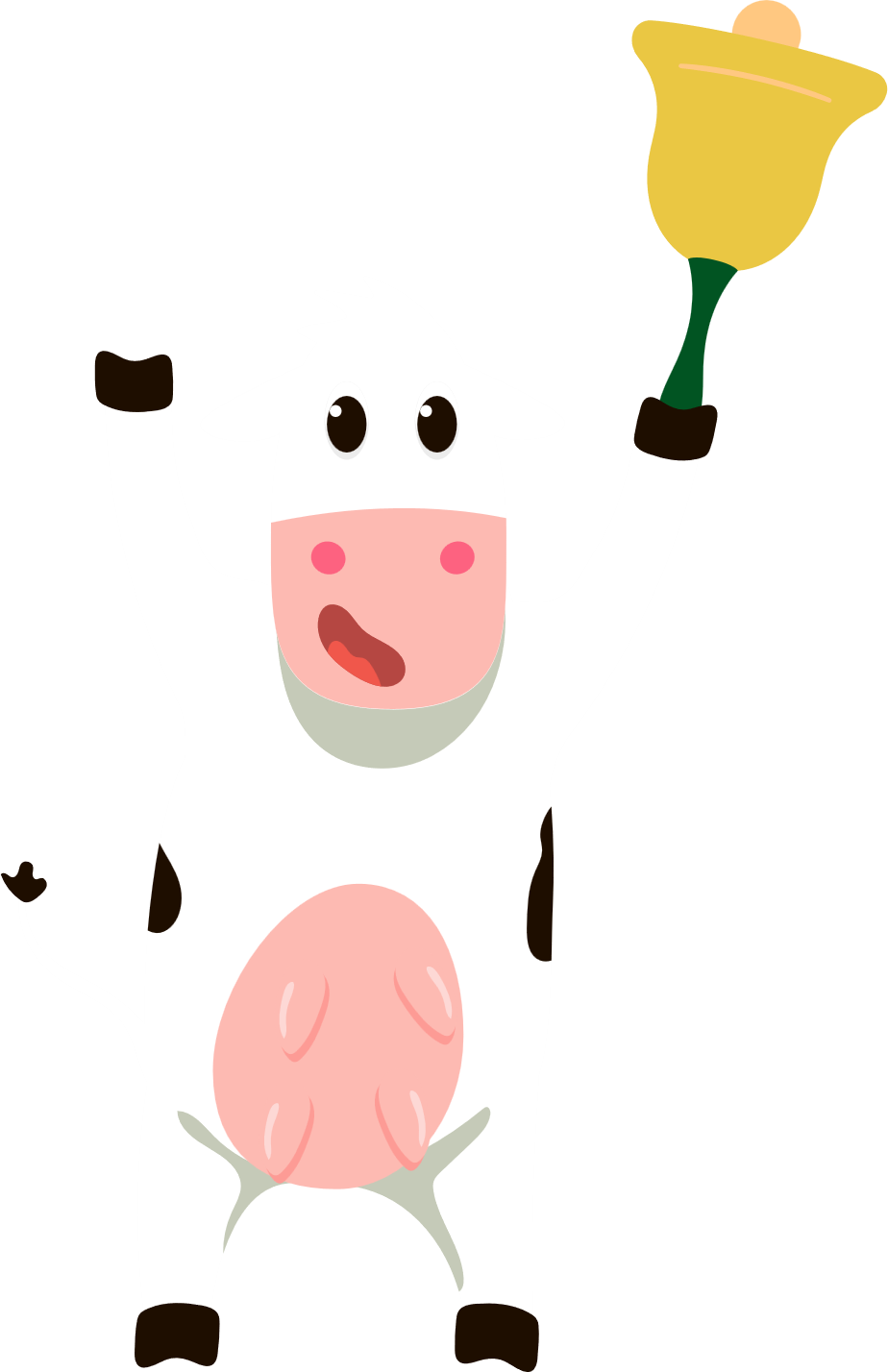 Main Market BVB

Estimation 2028
IFRS starting from 2026


Dividend Plans

Dividend starting from 2028
Free shares
Buy-back-program
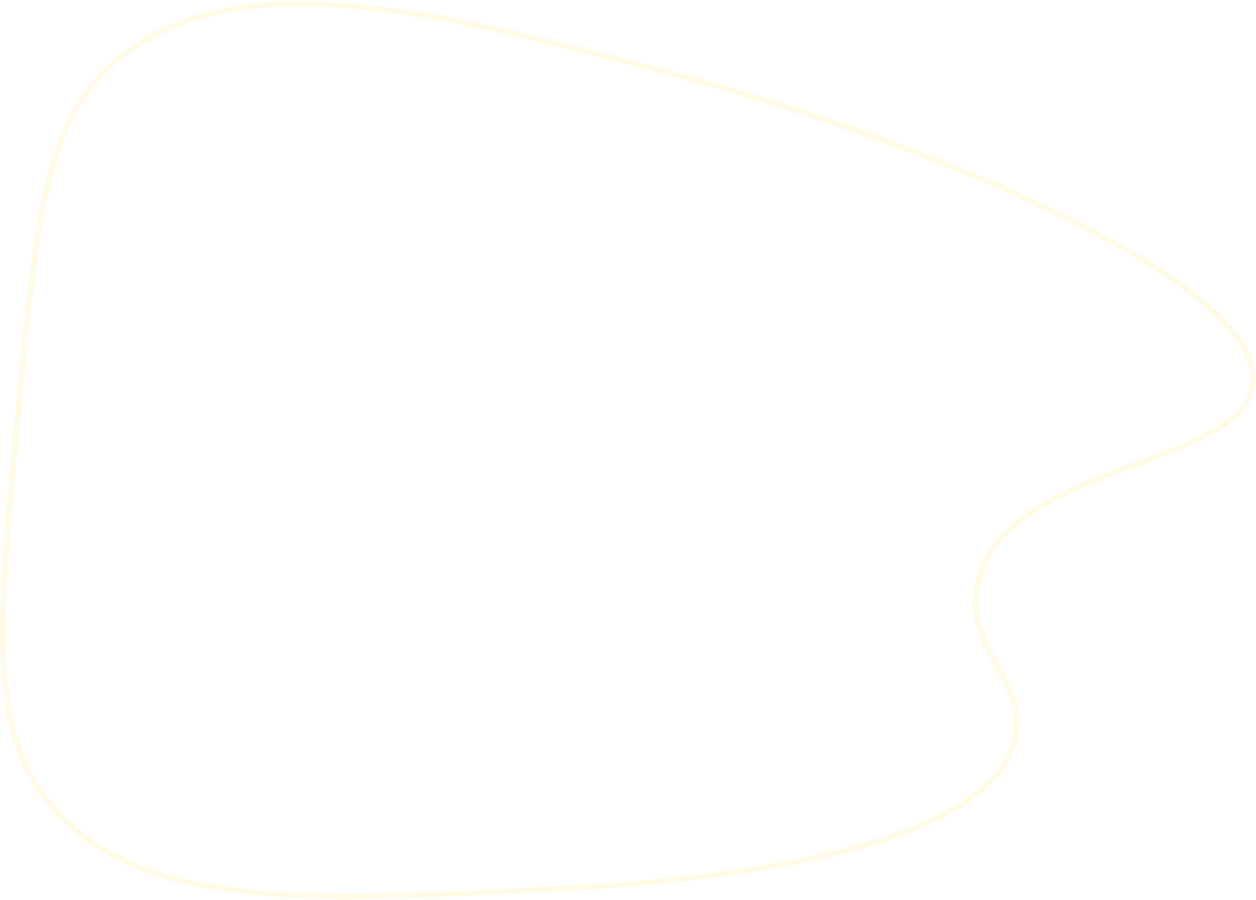 The Company 
will continue to update shareholders as it progresses towards these 
key milestones.
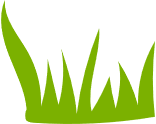 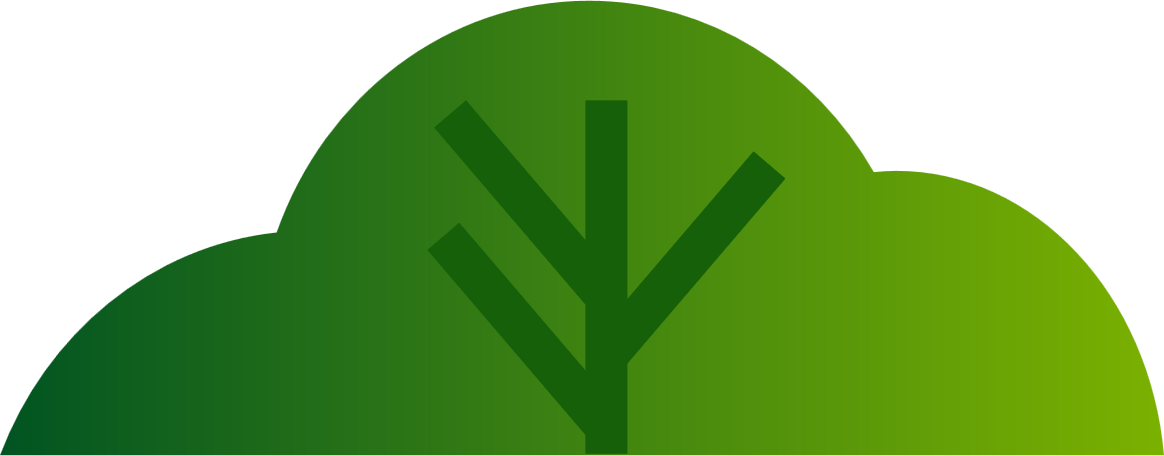 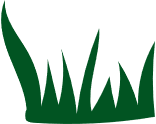 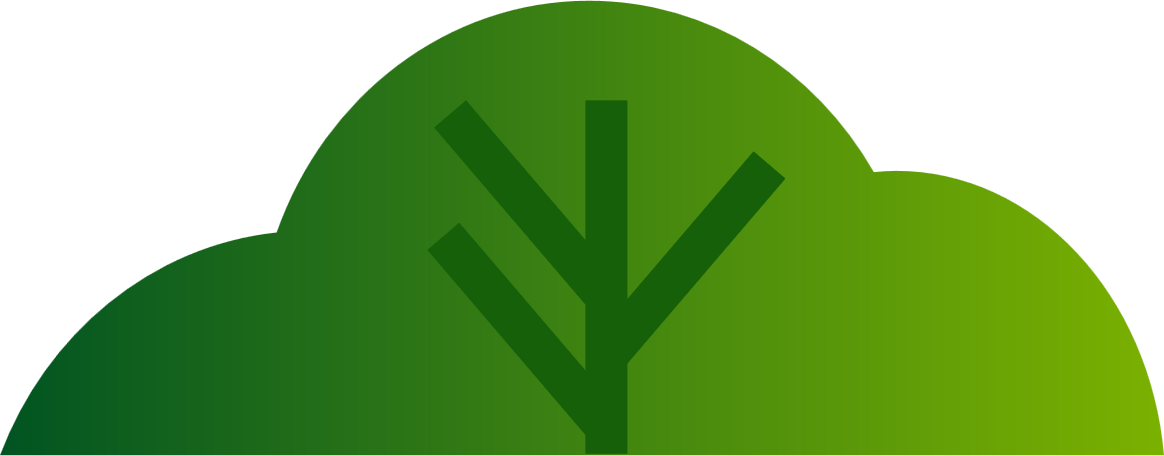 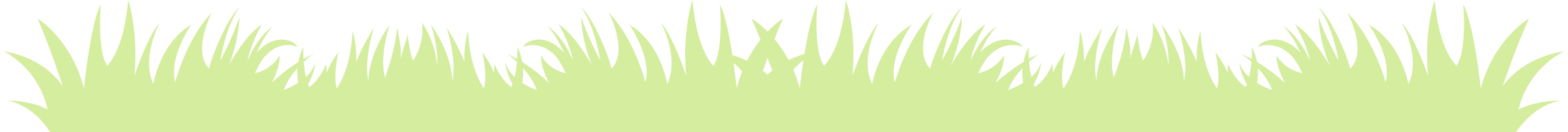 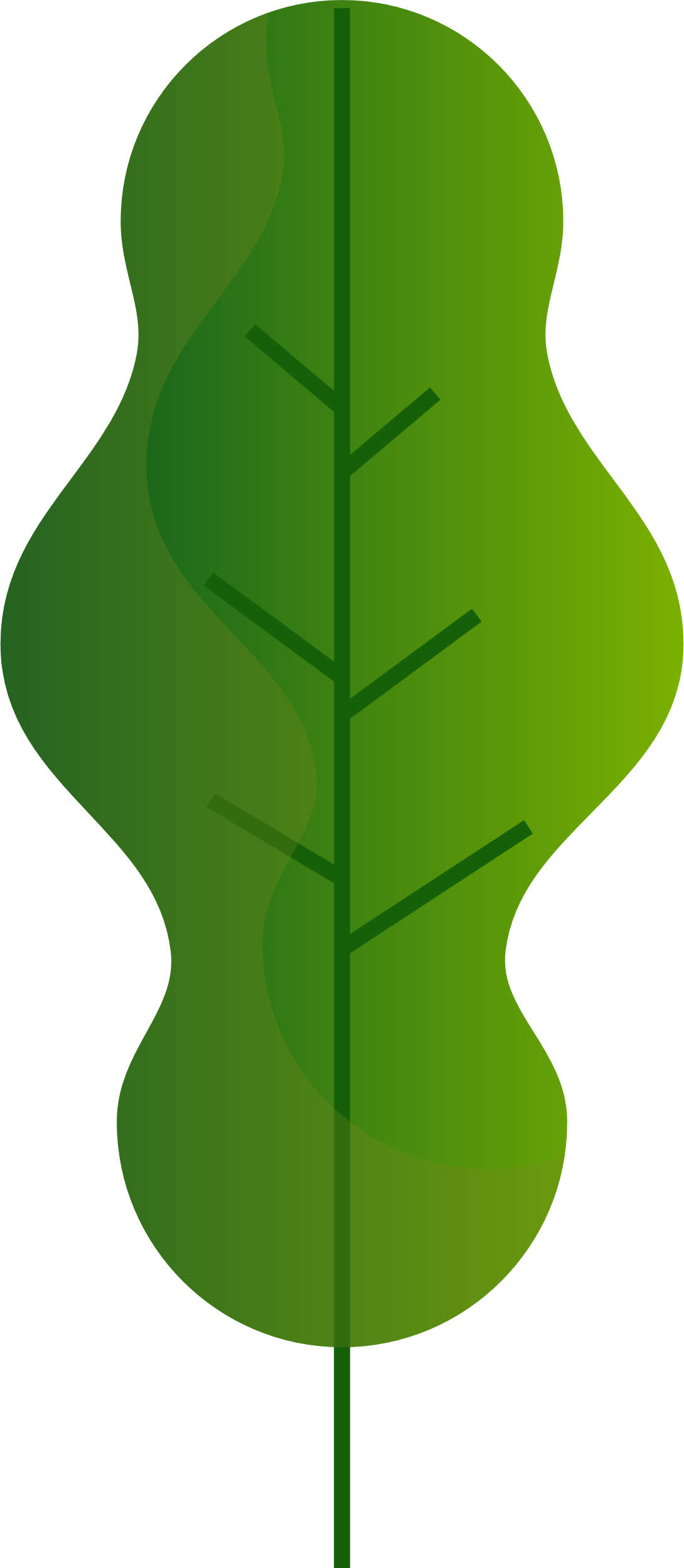 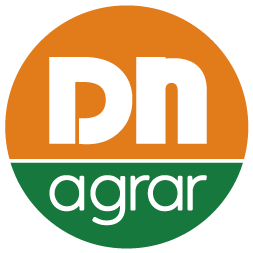 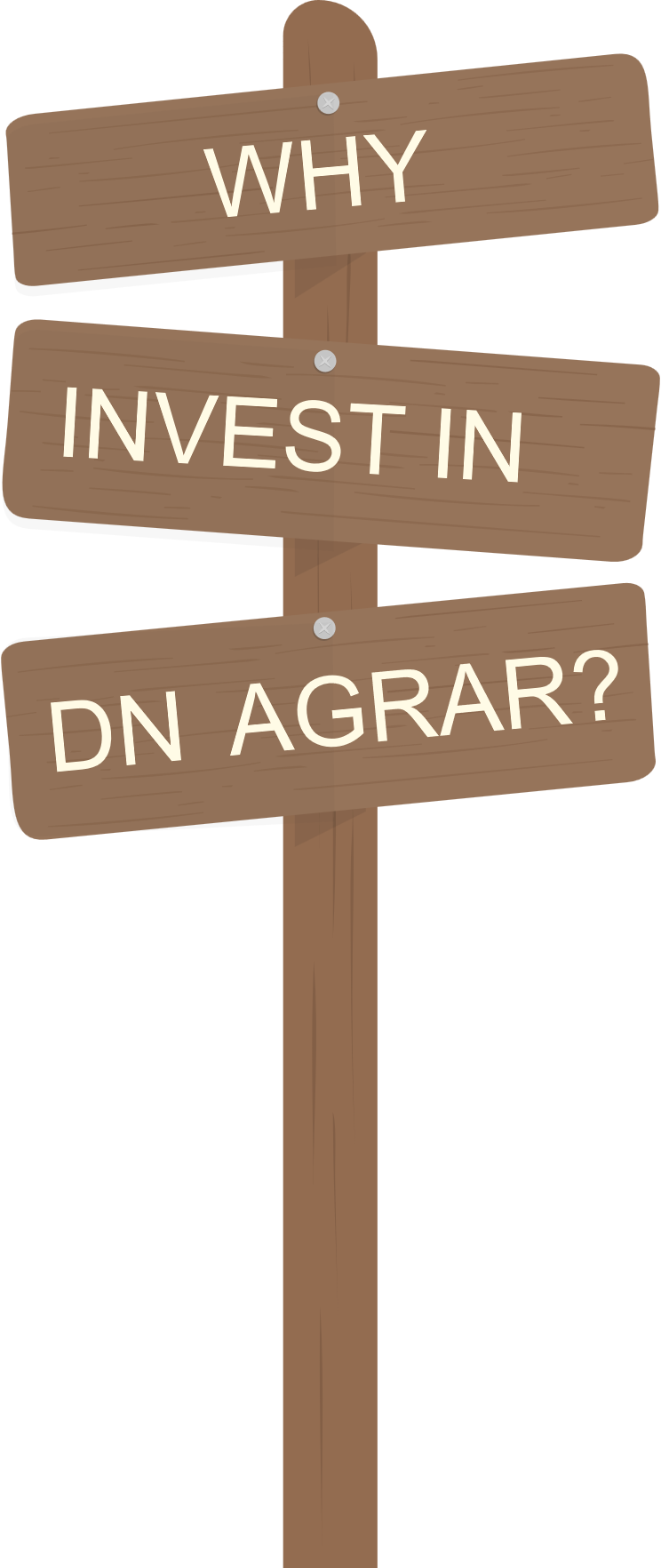 High-Return Growth Strategy: 
DN AGRAR’s Strategy 2025-2030 presents exceptional investment opportunities across a diversified range of agricultural sectors. Our focus on sustainability, technological innovation, and strategic M&A ensures a clear path to strong, long-term financial performance.
Sustainability and Efficiency: 
Through investments in solar energy, wheatgrass production, composting, and biomethanization, DN AGRAR is pioneering a more sustainable and cost-effective model that will reduce operational risks and maximize profits.
Market Leadership in Dairy and Beyond:
With a commitment to enhancing our dairy operations and expanding into value-added products, DN AGRAR is well-positioned to become a leader in the dairy and agricultural industries, generating superior margins and establishing a strong market presence.
Geographic Expansion: 
The Group’s expansion into key European markets like Hungary, Poland, and Bulgaria offers a high-growth opportunity to scale our operations, increase revenue, and capture new market share in some of the most dynamic agricultural regions.
Innovation-Driven Growth: 
With a strong focus on R&D, DN AGRAR is continually innovating in areas such as milk valorization, sustainable production, and advanced farming technologies. This commitment to innovation will not only improve operational efficiency but also drive higher returns and business resilience.
Diversified Investment Opportunities:
DN AGRAR’s diversified investment approach, including M&A activity, strategic farm expansions, and entry into the fruit and vegetable sectors, offers investors a broad spectrum of high-return opportunities across multiple industries.
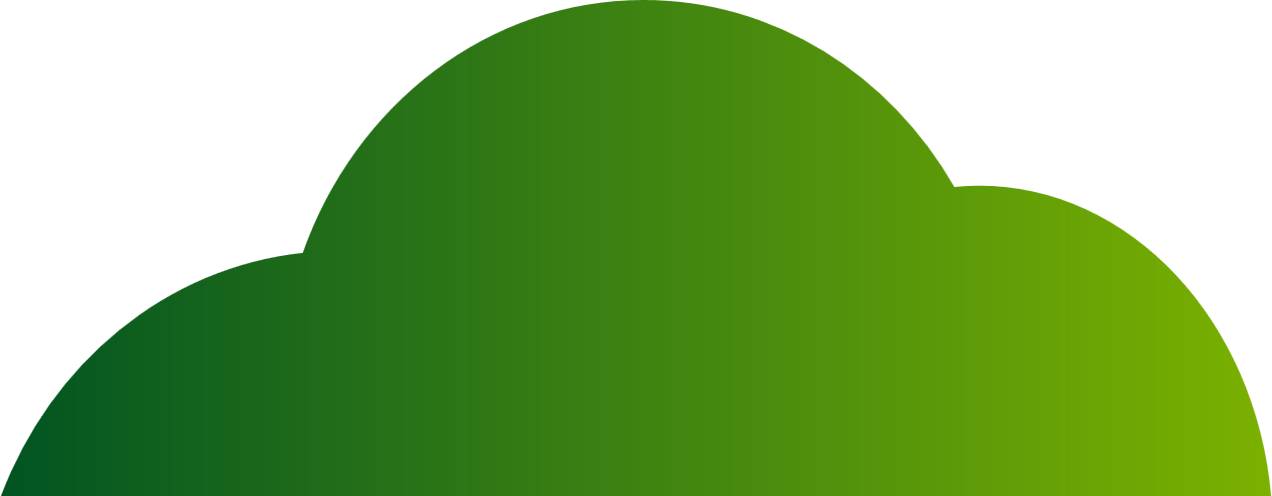 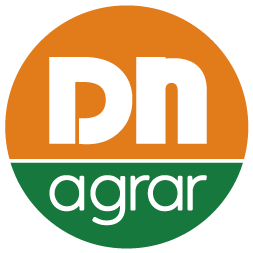 Industrial Clusters 
2025 – 2027, 
decision 
2027
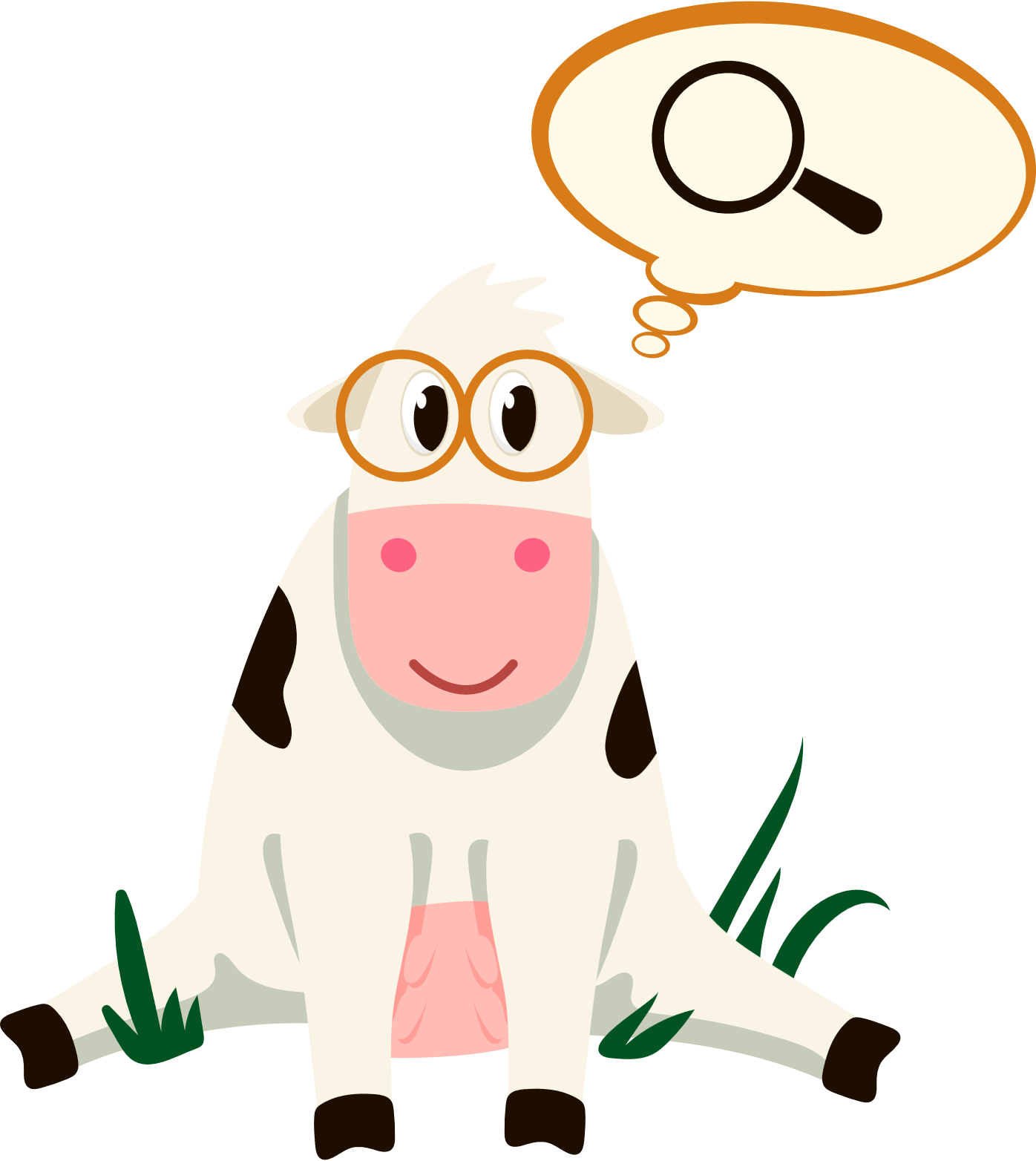 DN AGRAR 
is embarking on 
an exciting journey 
to explore 
the potential 
of developing
 industrial clusters
 within its current operations
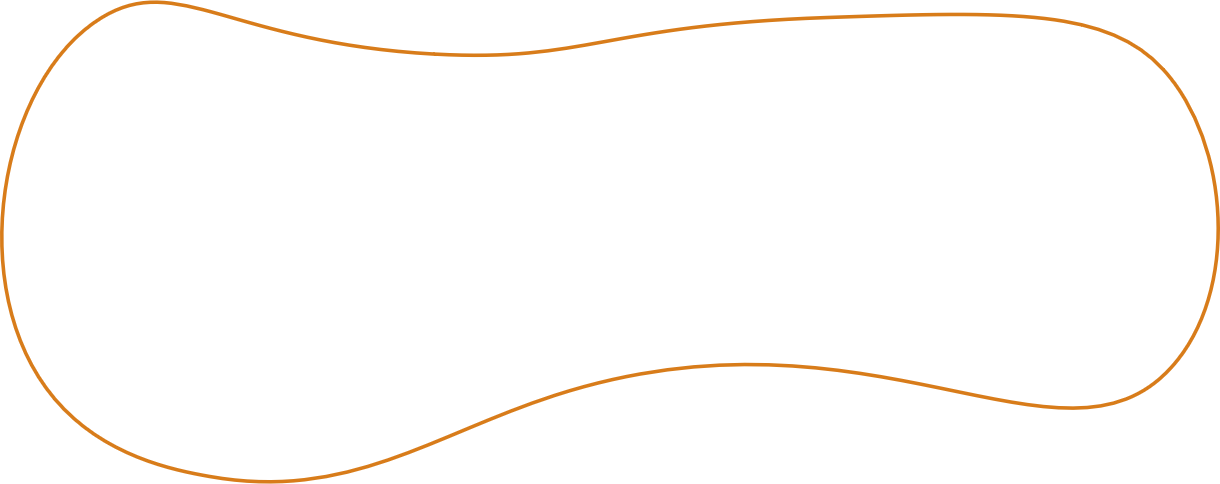 This initiative aims to enhance the company’s 
agri-food production by integrating key elements such as solar energy, organic fertilizers, and advanced agricultural practices into a unified cluster model.
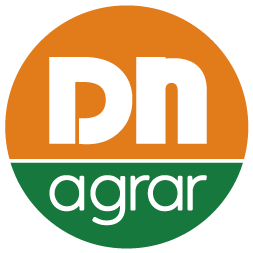 Industrial Clusters
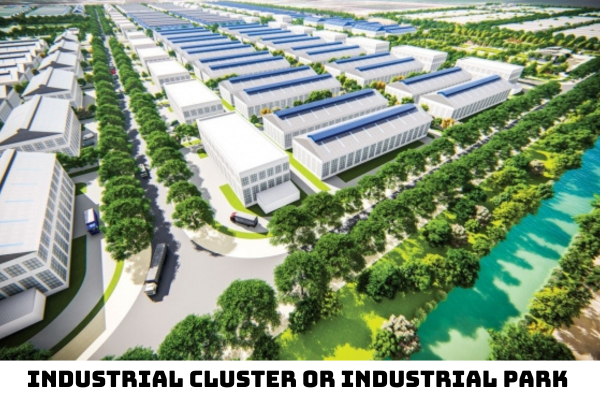 Environmental factors
Demand
condition
Geographical focus
Establishment and Developement of Industry Cluster
Strategy and structure
Relation of enterprises
Infrastructure
Below are the main advantages of developing industrial clusters for raw material production in Romania:
1
5
Economies of Scale
Job Creation and Economic Growth
2
6
Increased Productivity and Efficiency
Sustainability and Environmental Impact
3
7
Improved Innovation and Knowledge Sharing
Resilience to External Shocks
4
8
Enhanced Market Access and Competitive Advantage
Cluster Development as a Long-Term Strategy
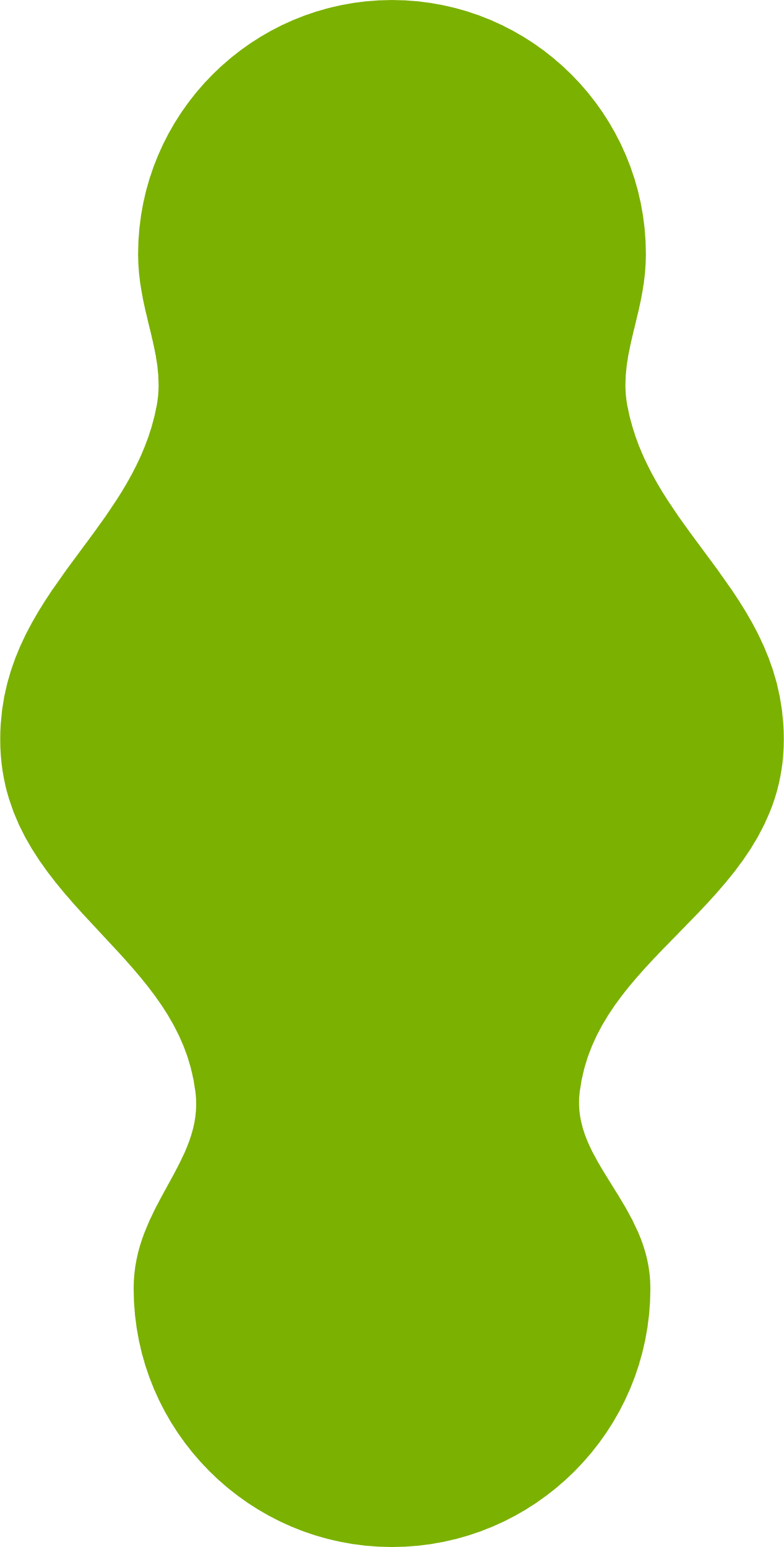 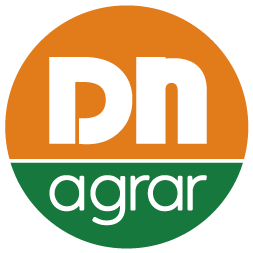 CONTACT
Website: www.dn-agrar.eu

On the DN AGRAR company website, you can find press releases, financial reports, annual reports, presentations, the financial calendar, and other relevant information for shareholders, accessible through the Euroland interactive tool.
How do you contact us?














Peter de Boer, CEO & BoD Member
DN AGRAR Group
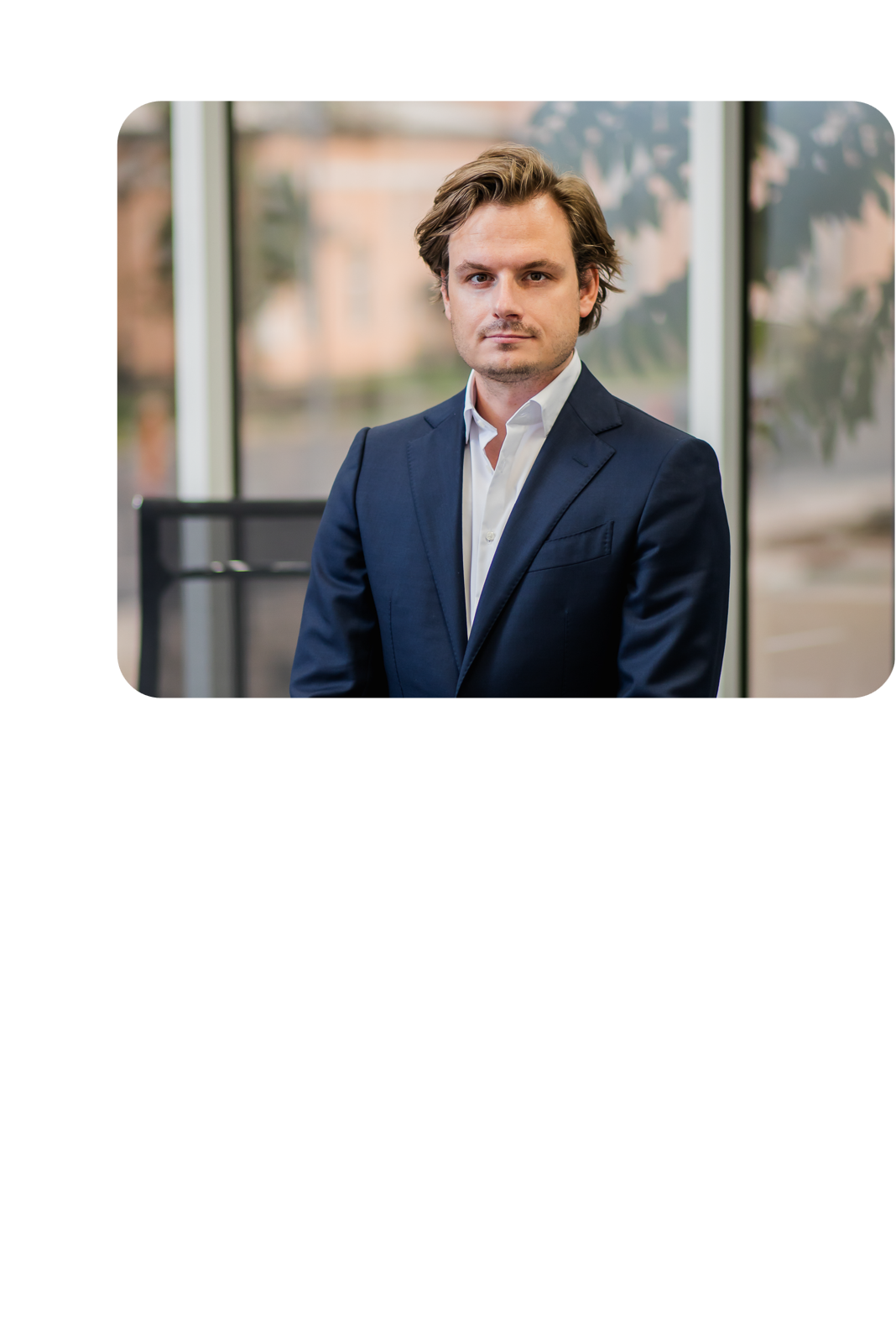 Visit our page and 
subscribe to our newsletter 
to keep up to date with our work.
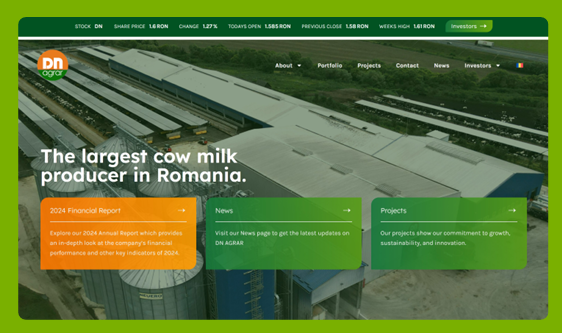 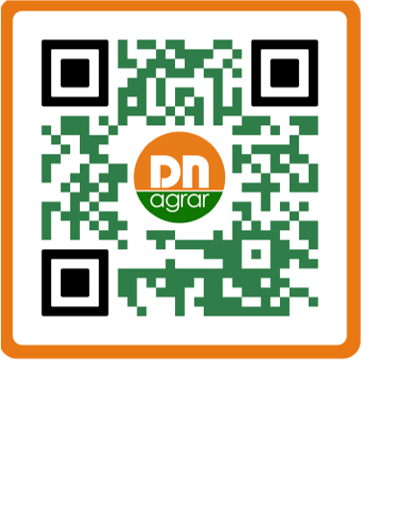 General information

Piața Iuliu Maniu Street, No. 1, Alba-Iulia Alba County, Romania
 
(+)40 258 818 114 
(+)40 258 818 115

office@dn-agrar.eu
investors@dn-agrar.eu